الحمدلله الذي علَّم بالقلم علَّم الإنسان مالم يعلَم, والصَّلاة والسَّلام على النبي الأكرم نبينا ومعلمنا محمد-صلَّى الله عليه وعلى آله وصحبه وسلم تسليما كثيرا .
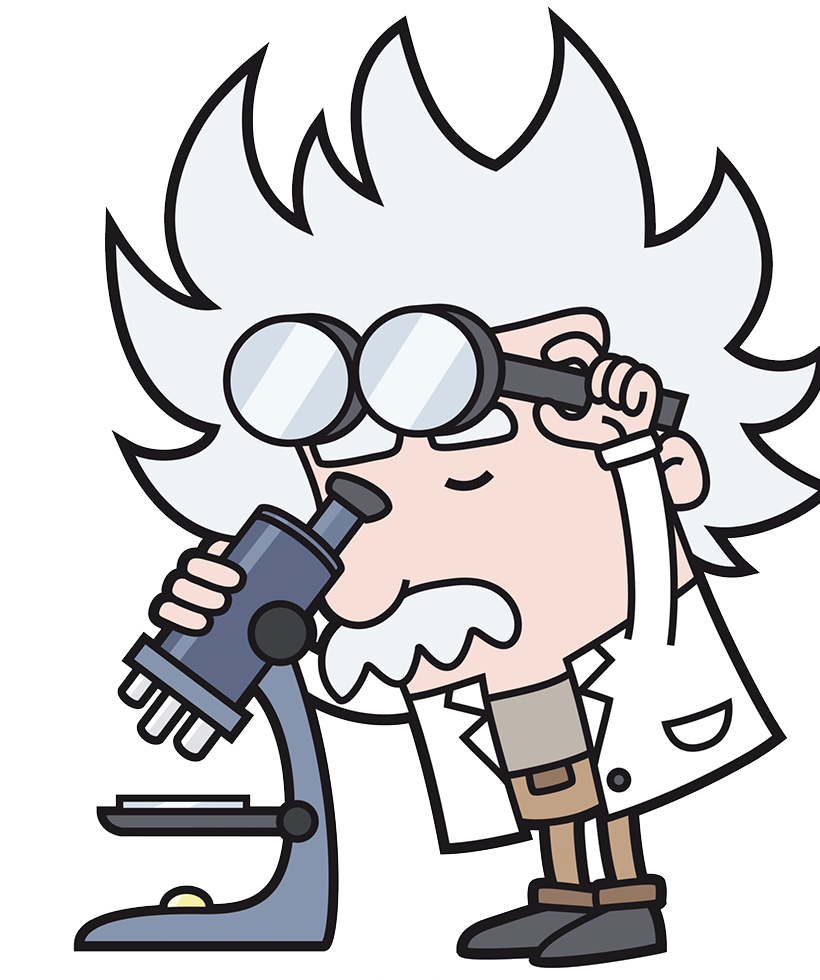 تابع الخلايا
سنتعلم اليوم:
1
المقارنة بين الخلايا النباتية والخلايا الحيوانية.
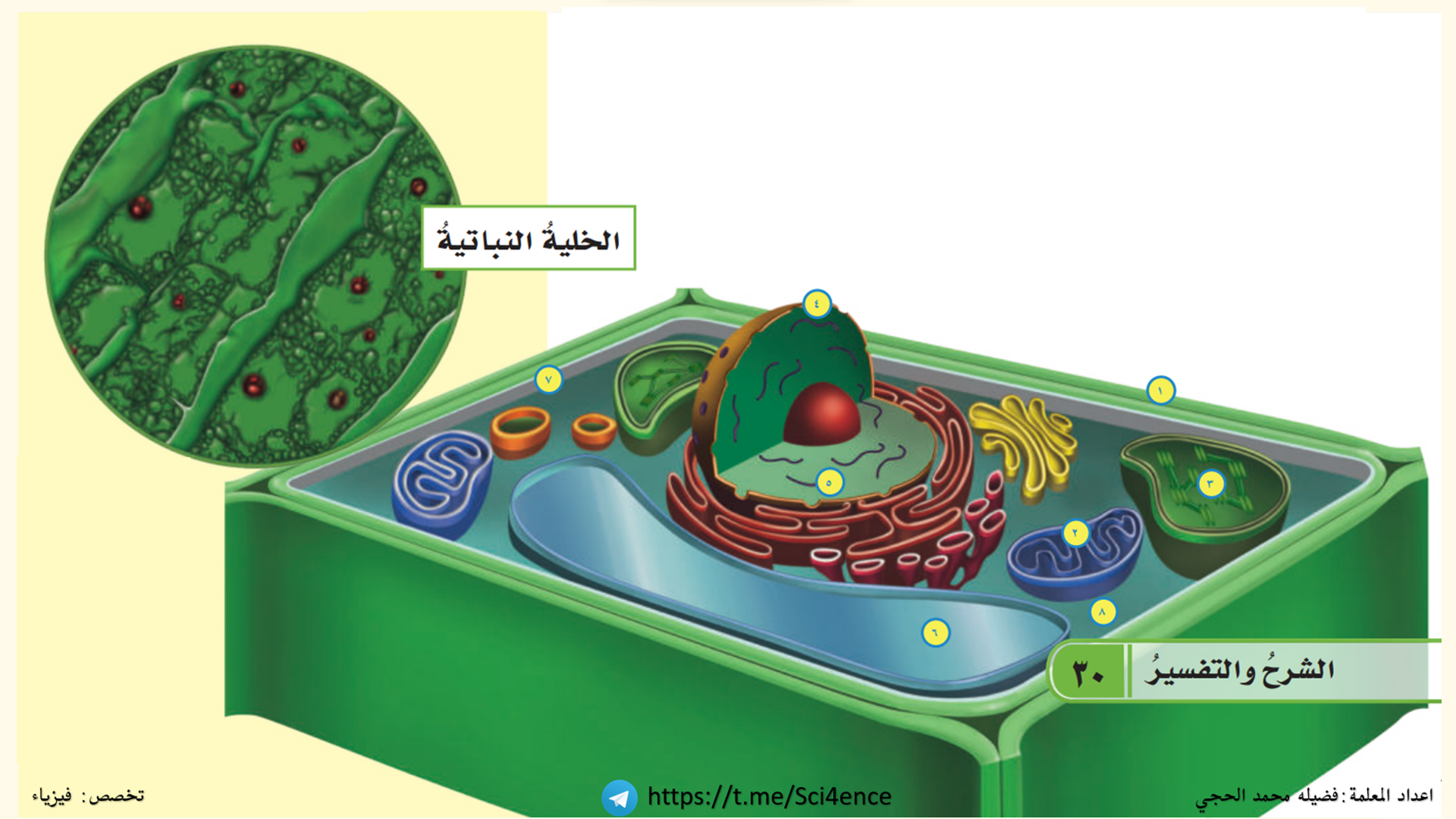 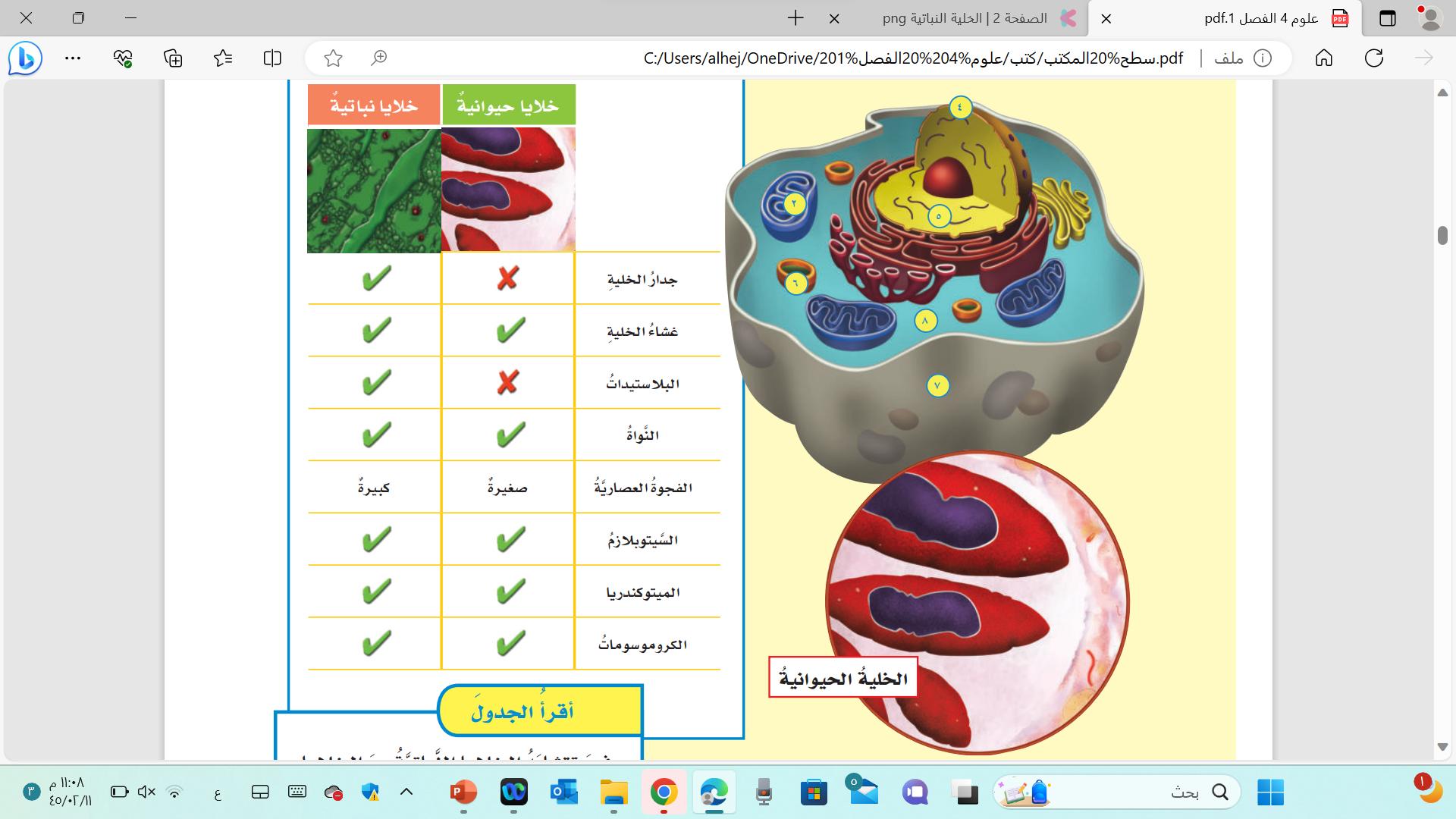 ص 30-31
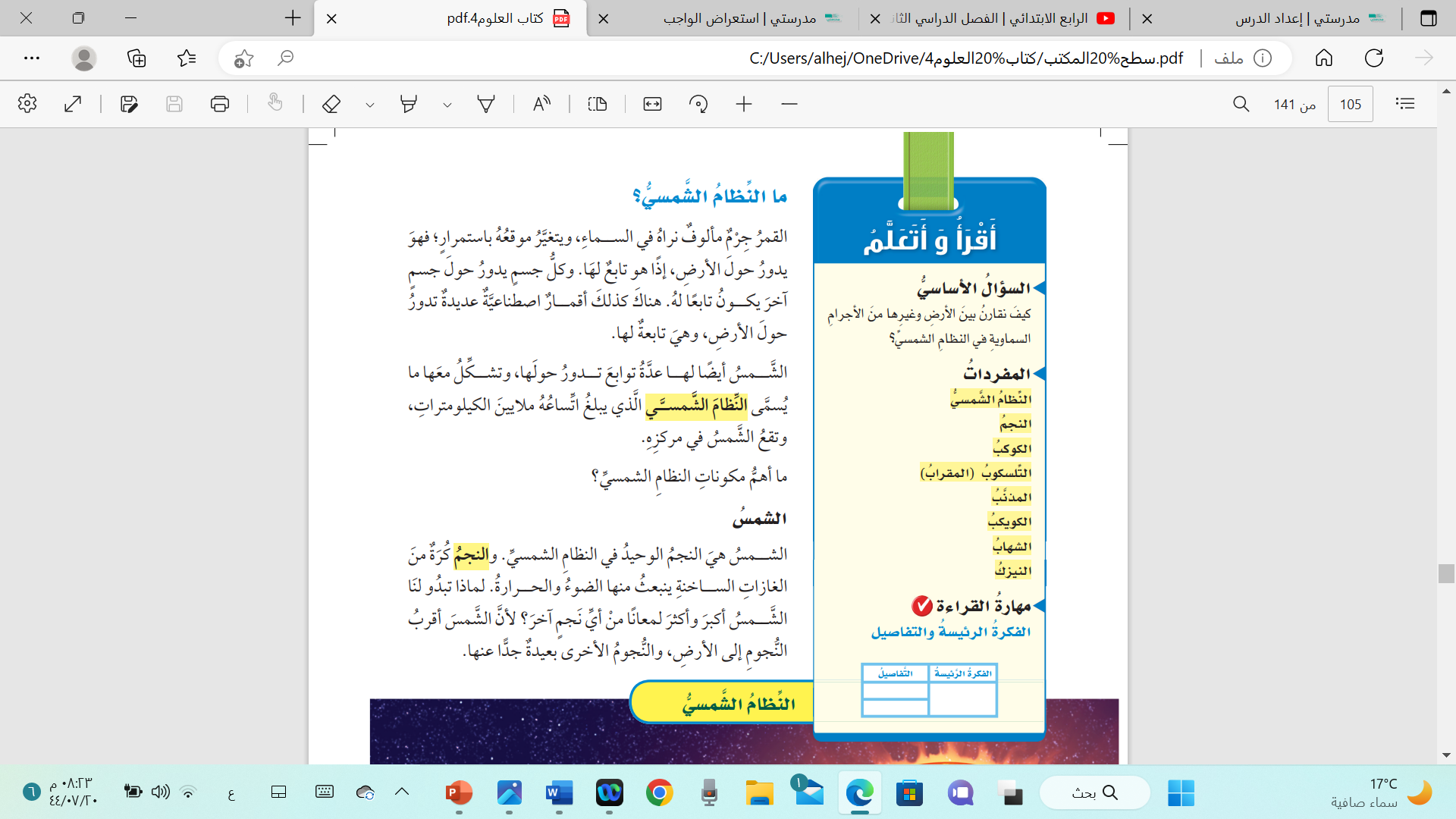 ص 30-31
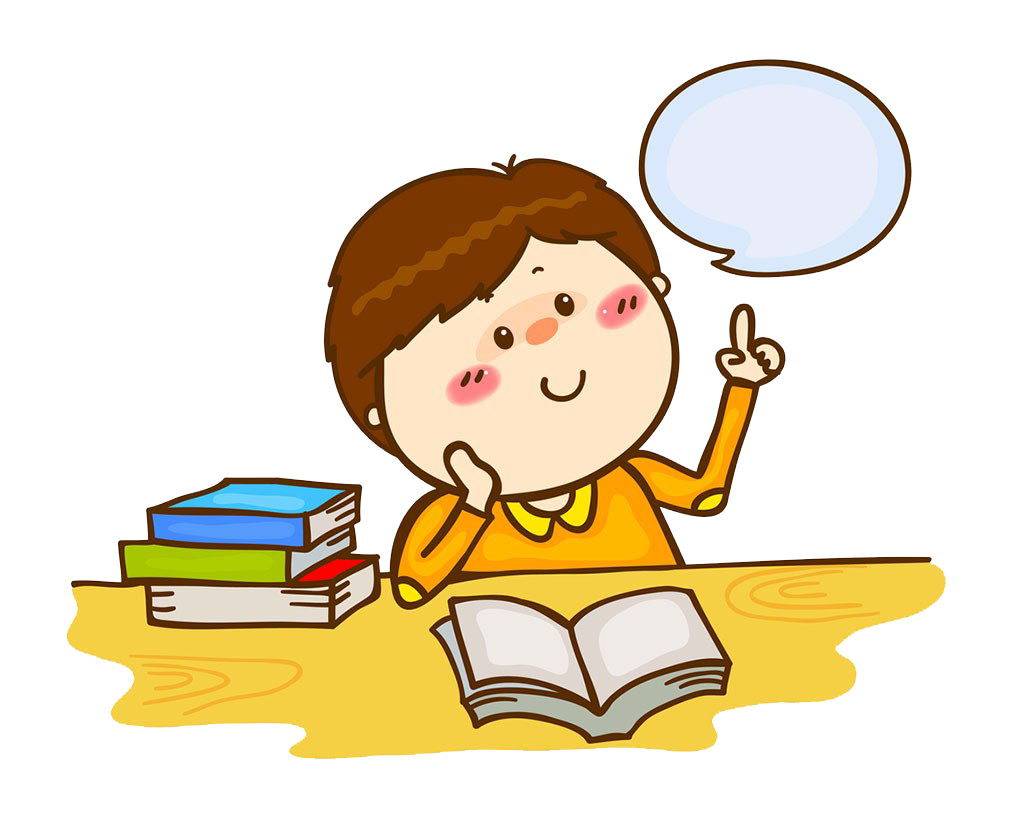 المفردات
المفردات:
1- كلوروفيل
2-بلاستيدات خضراء
3-الميتوكندريا
4-النواة
5-الكروموسوم
6-السيتوبلازم
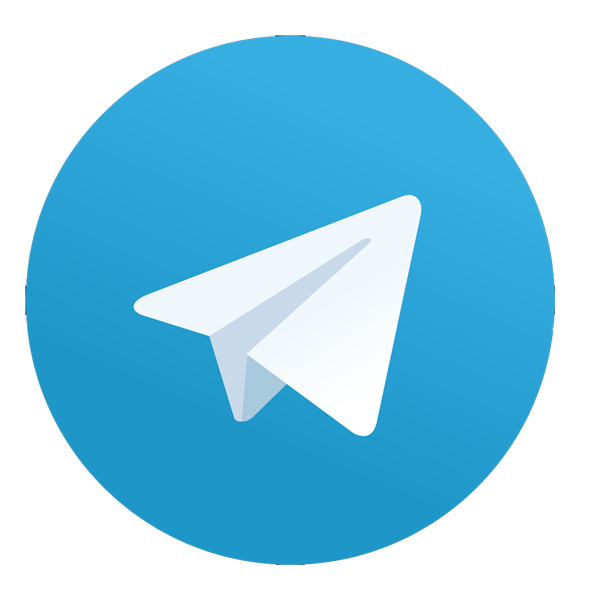 اقارن بين الخلتين
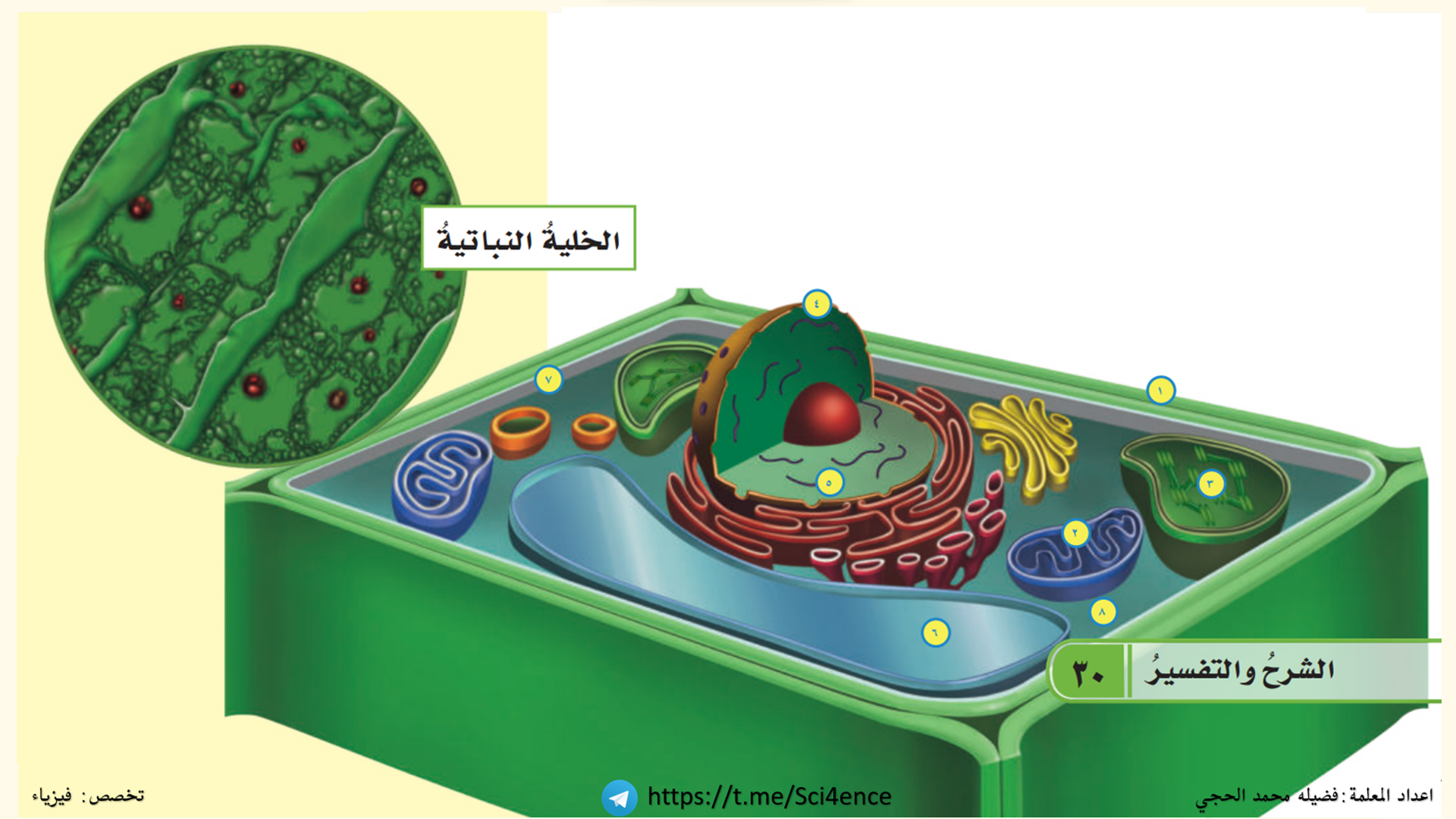 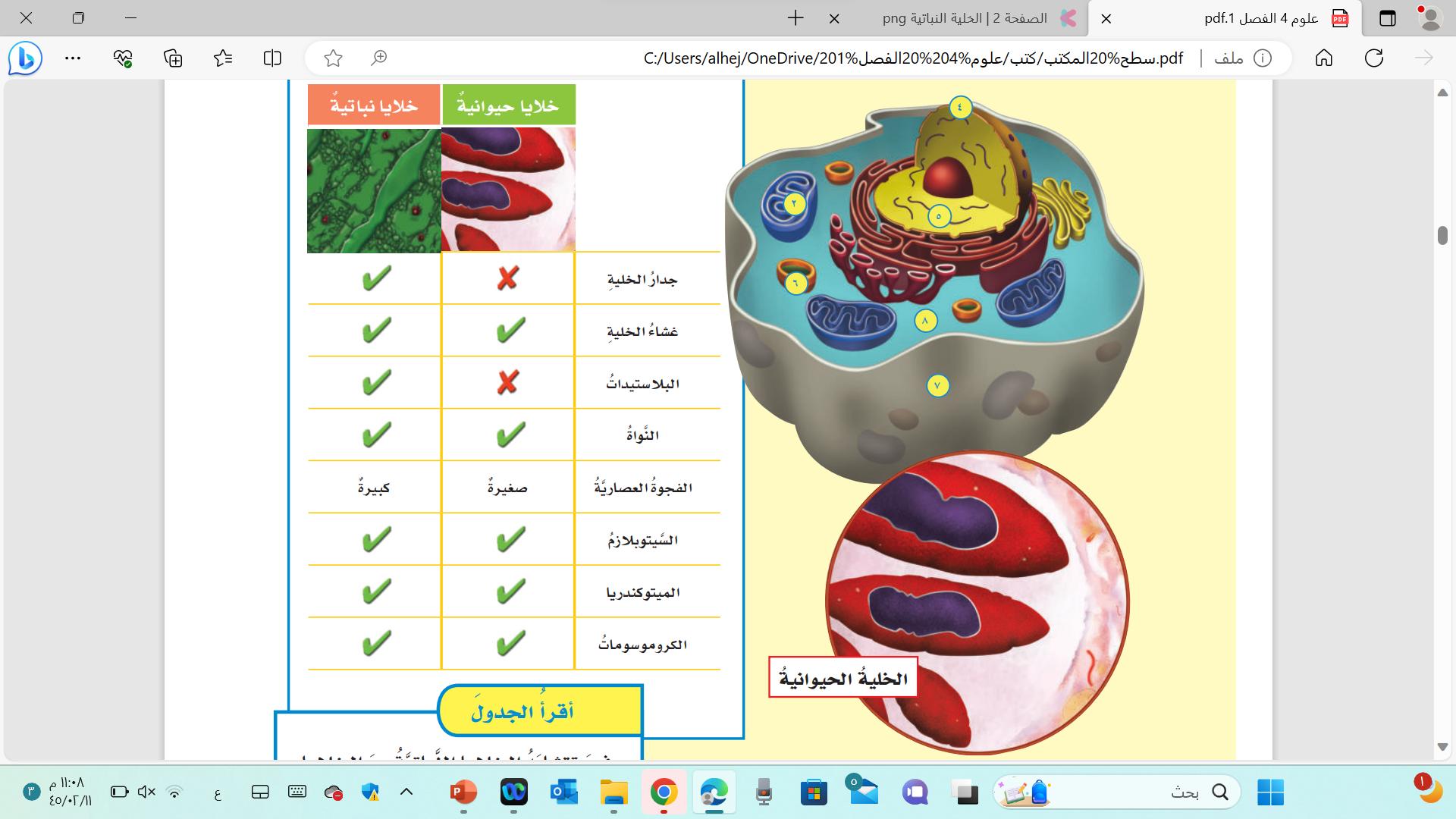 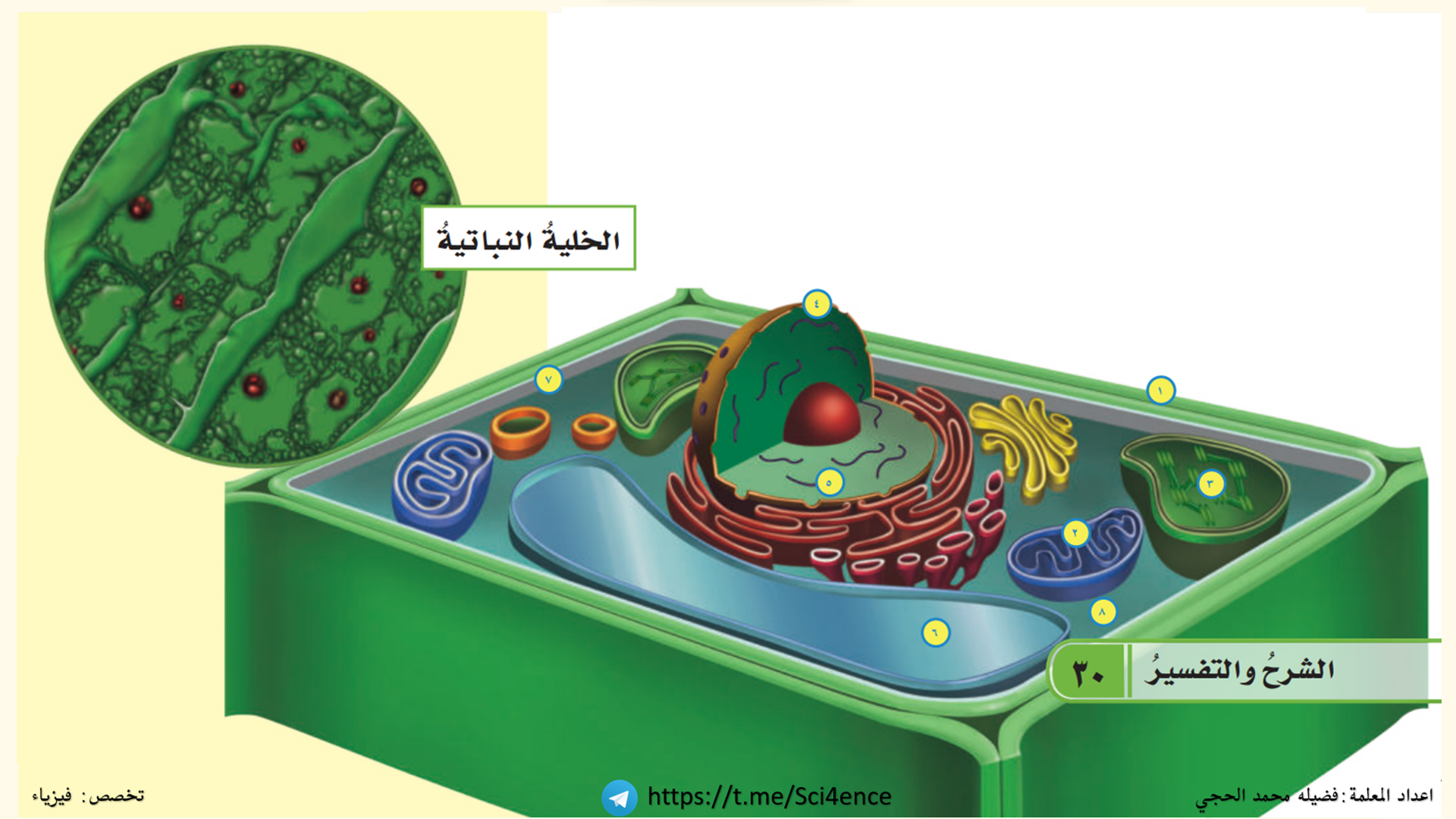 لماذا تبدو الخلية النباتية خضراء اللون بعكس الخلية الحيوانية؟
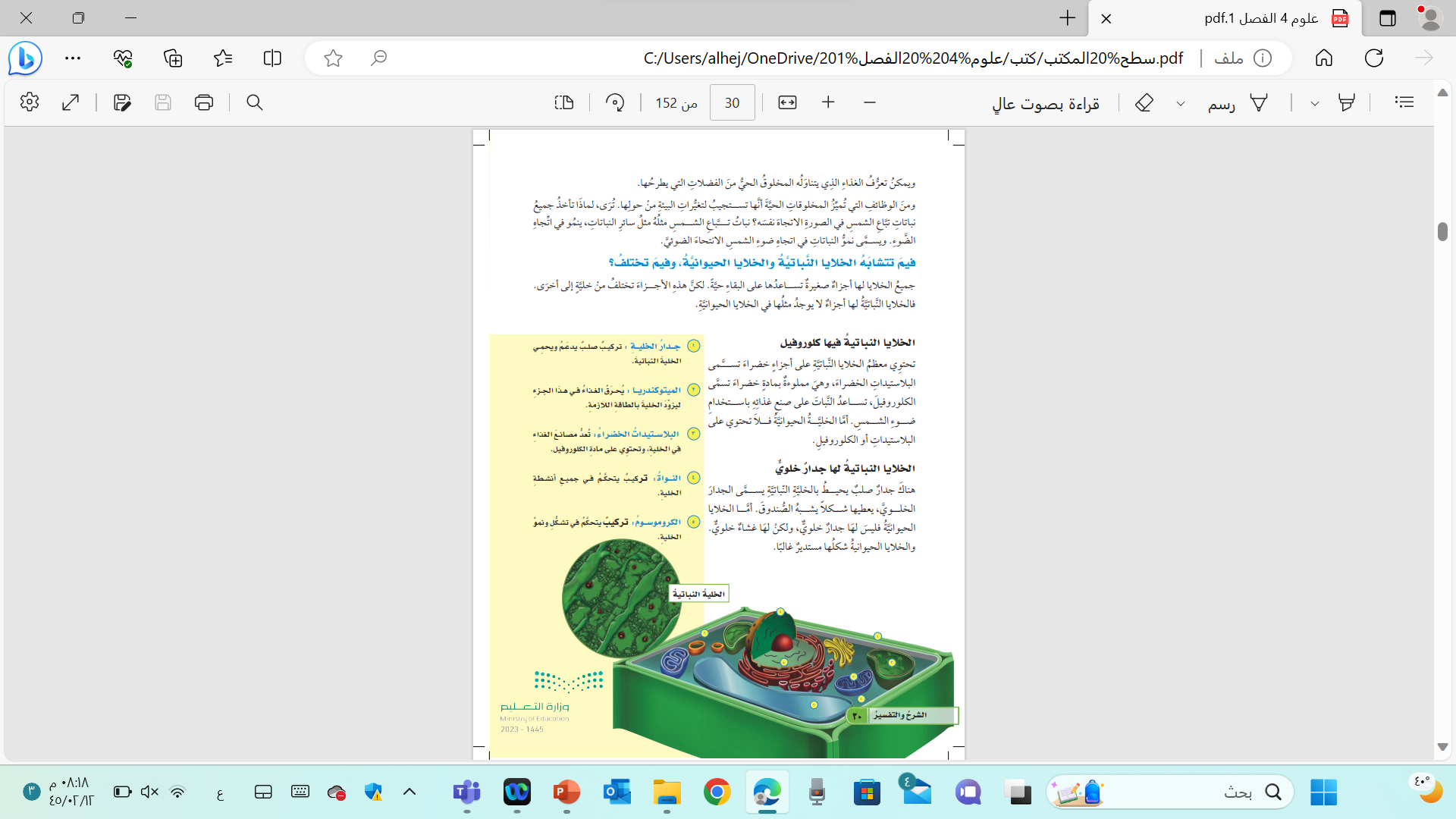 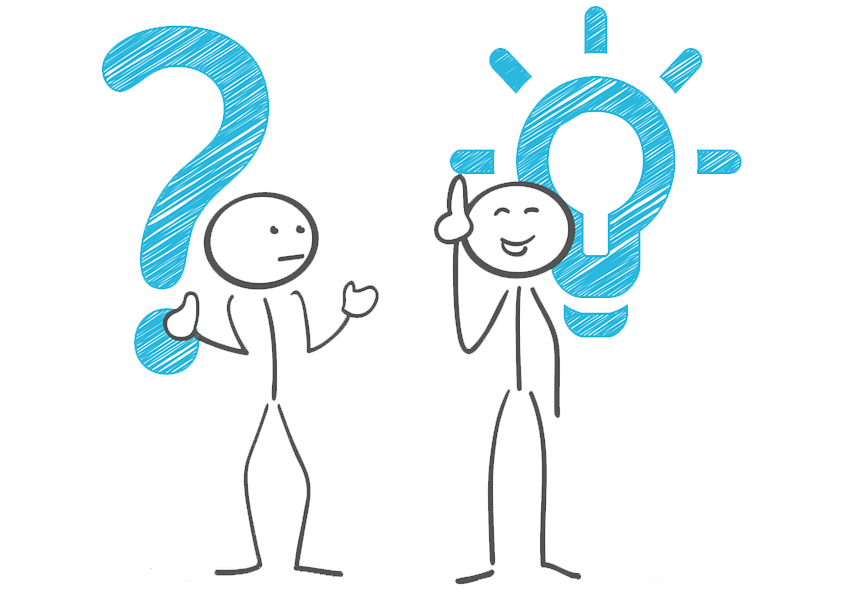 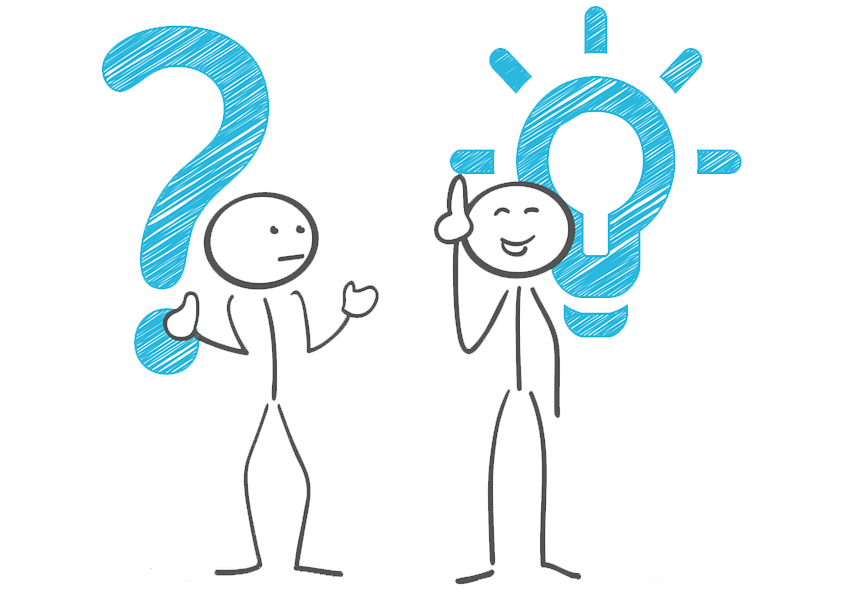 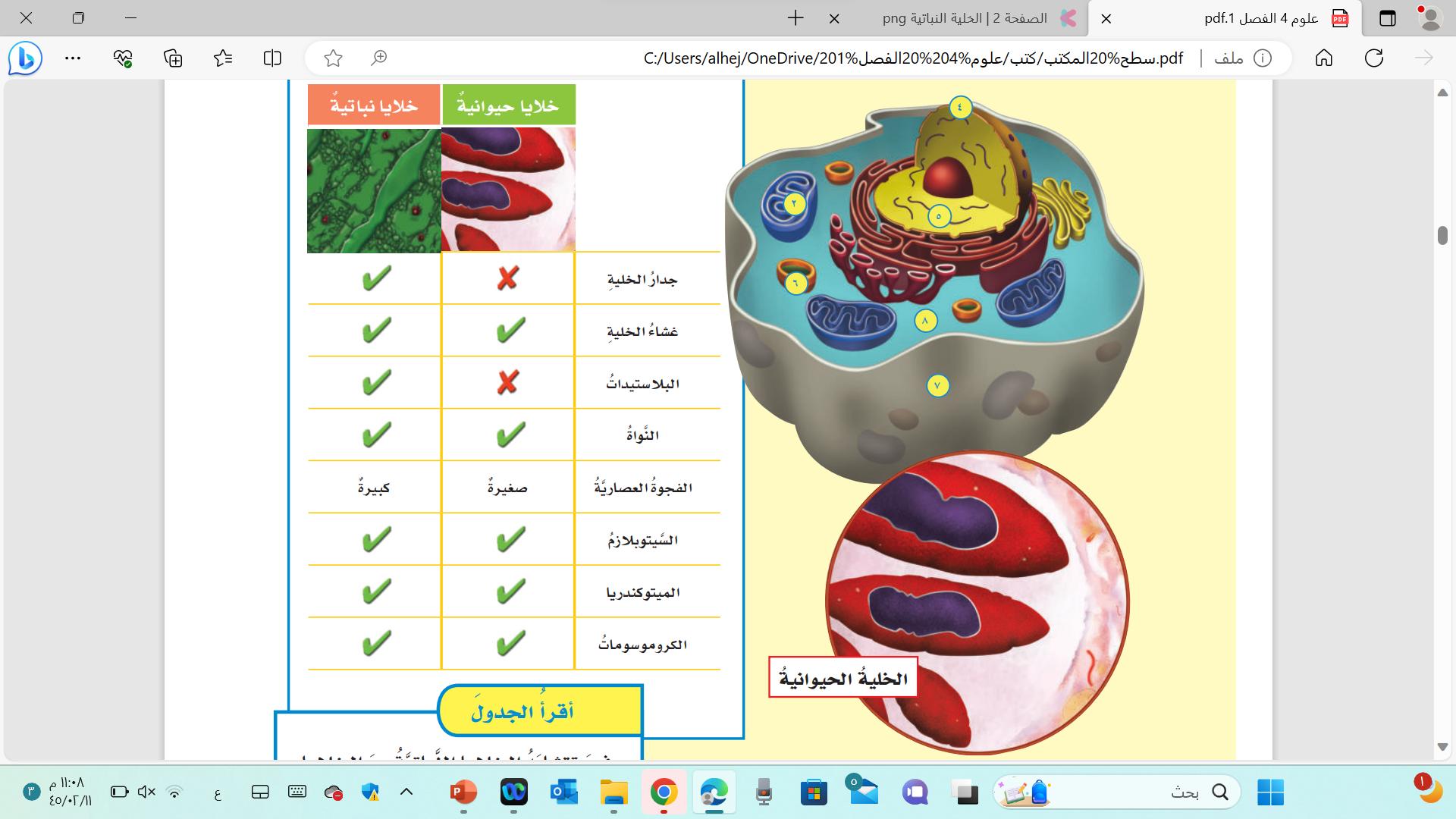 ابحث بنفسي عن الإجابة 
استعين بالكتاب ص30
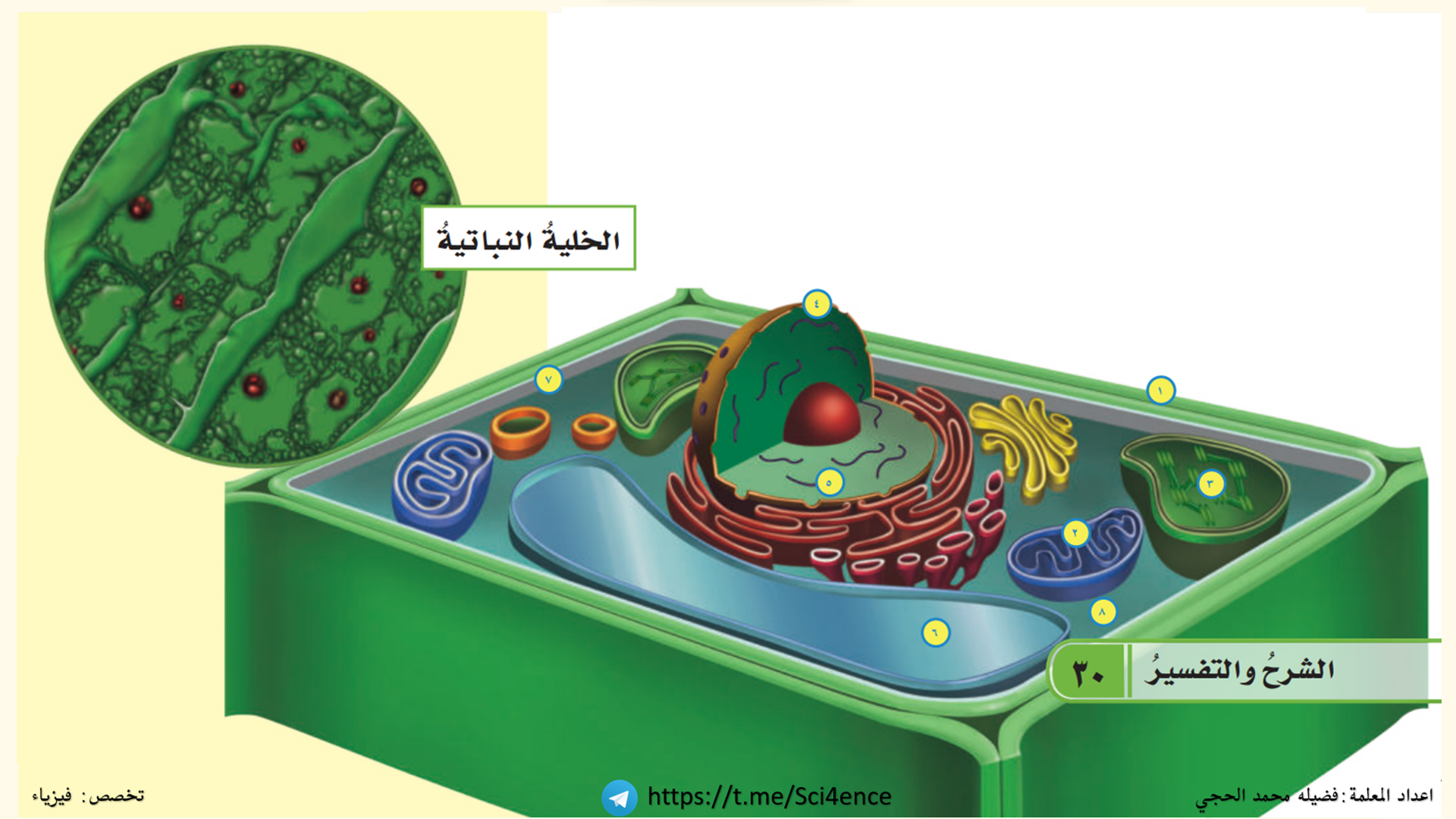 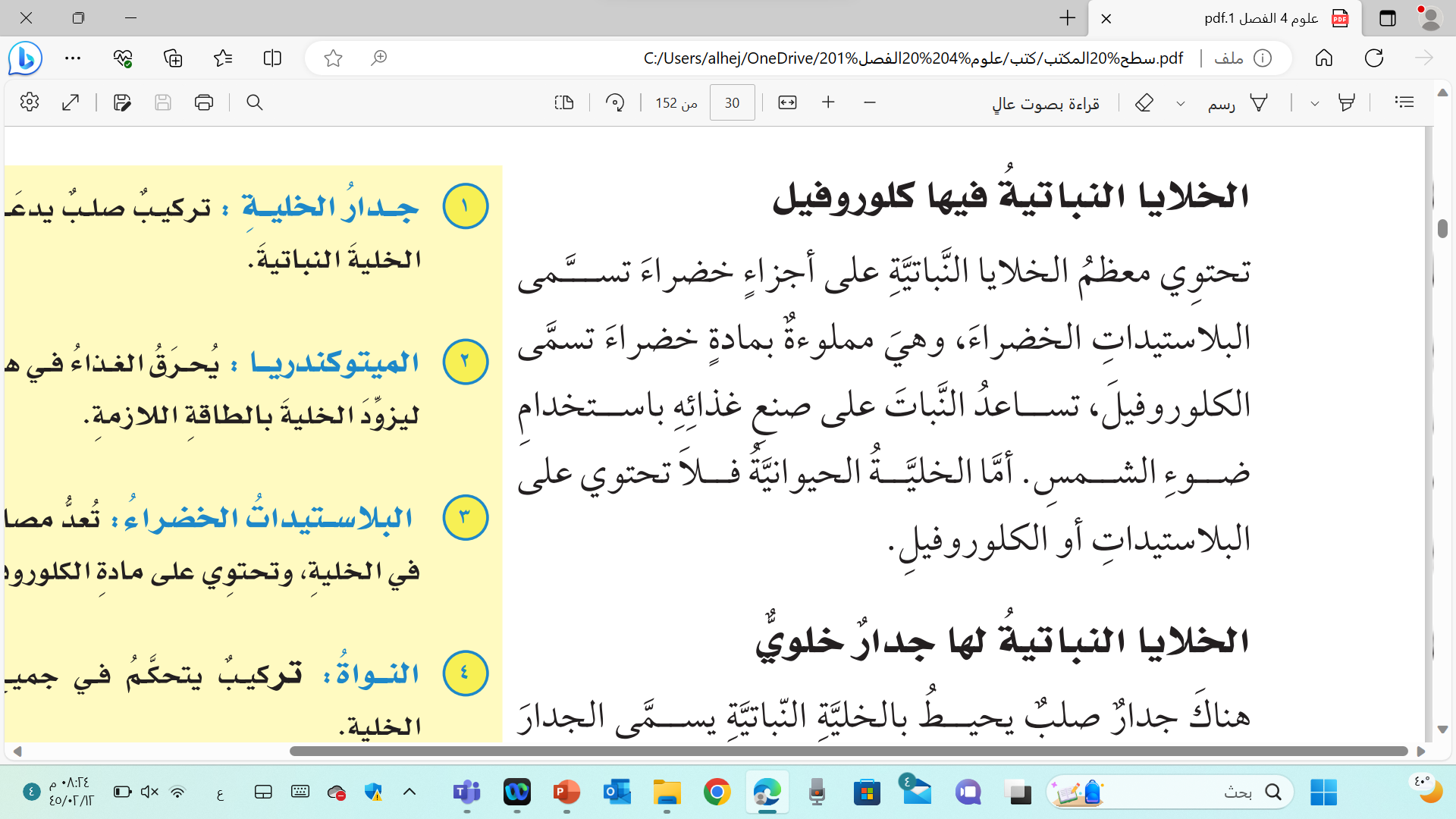 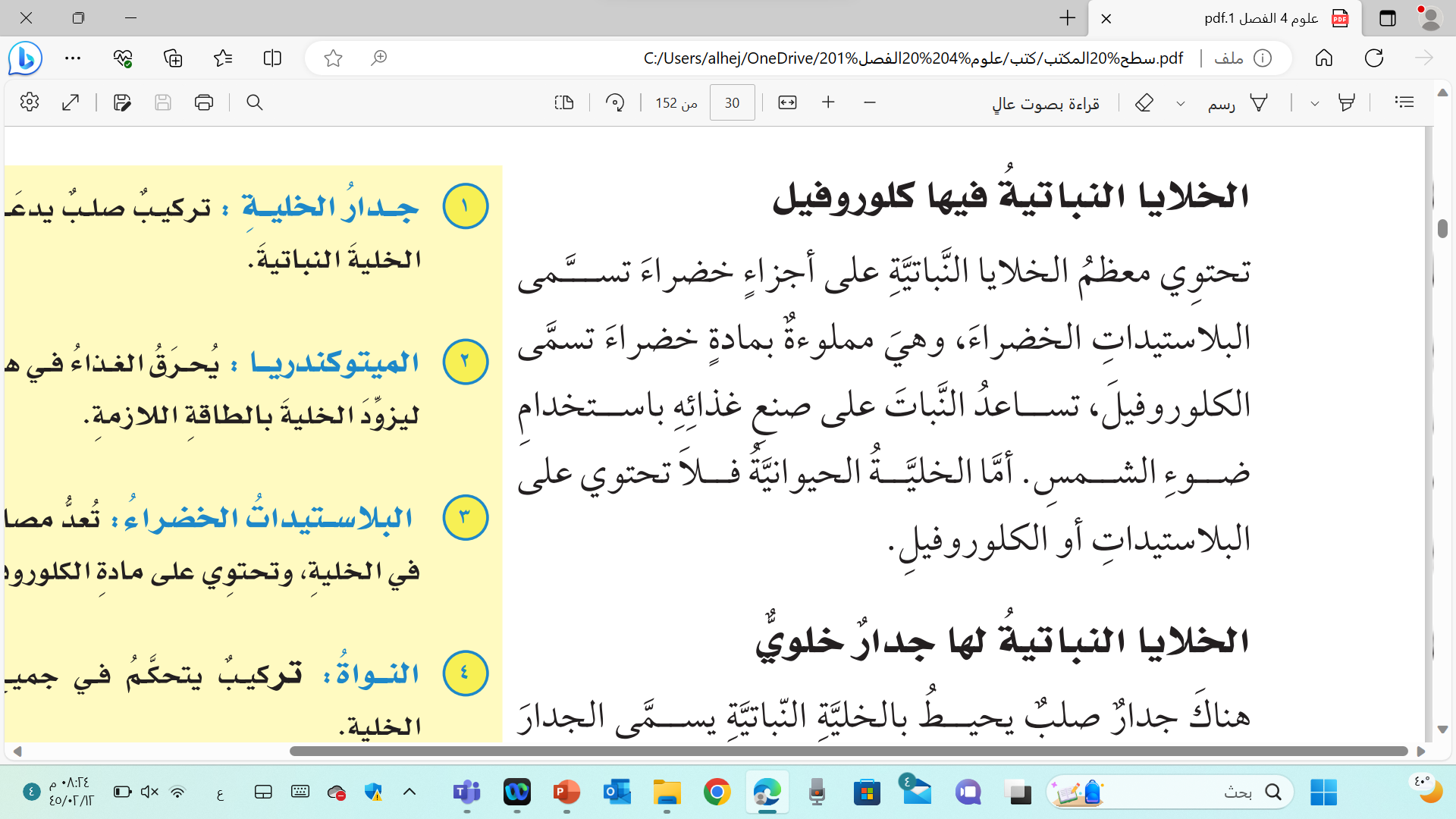 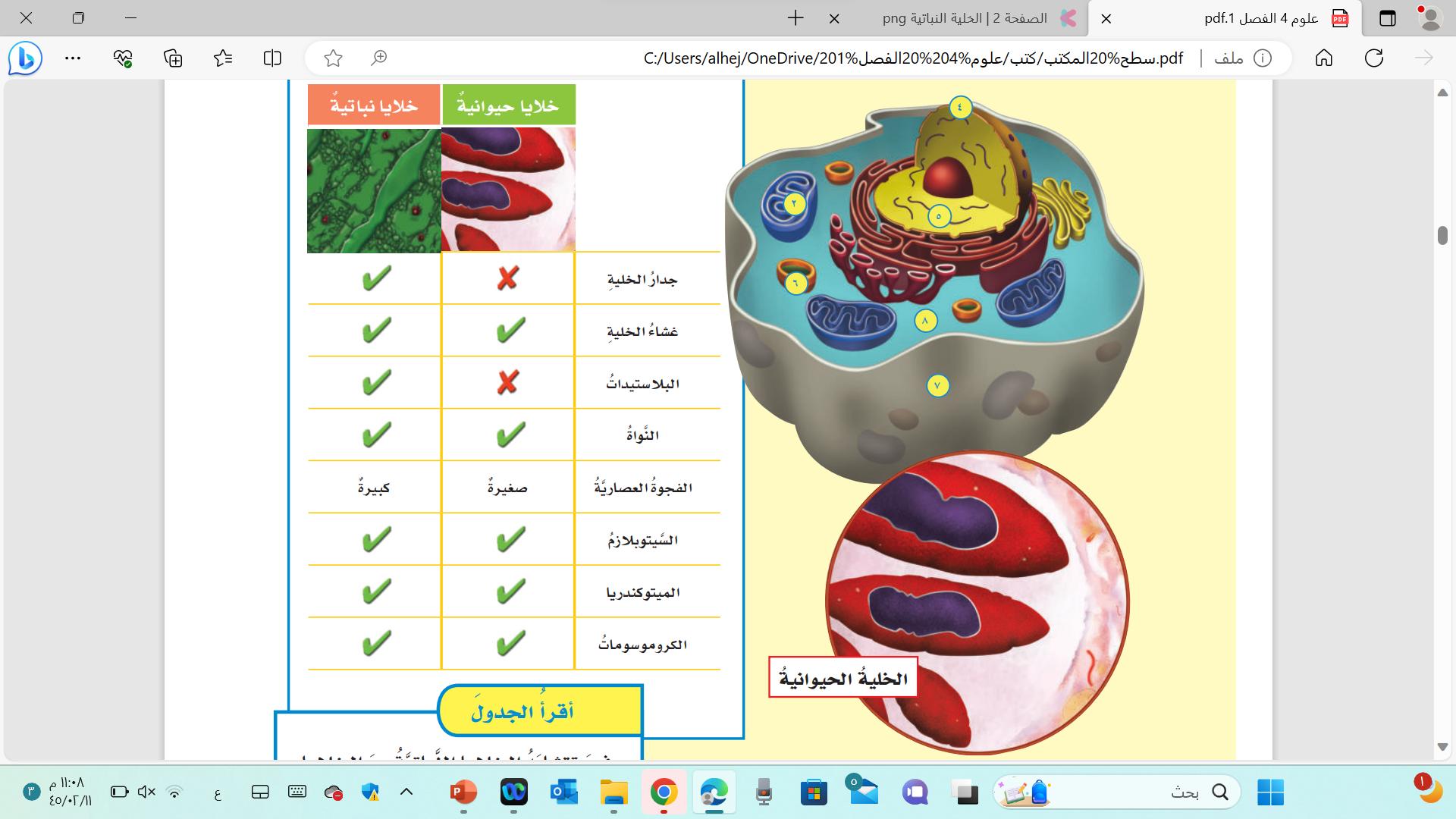 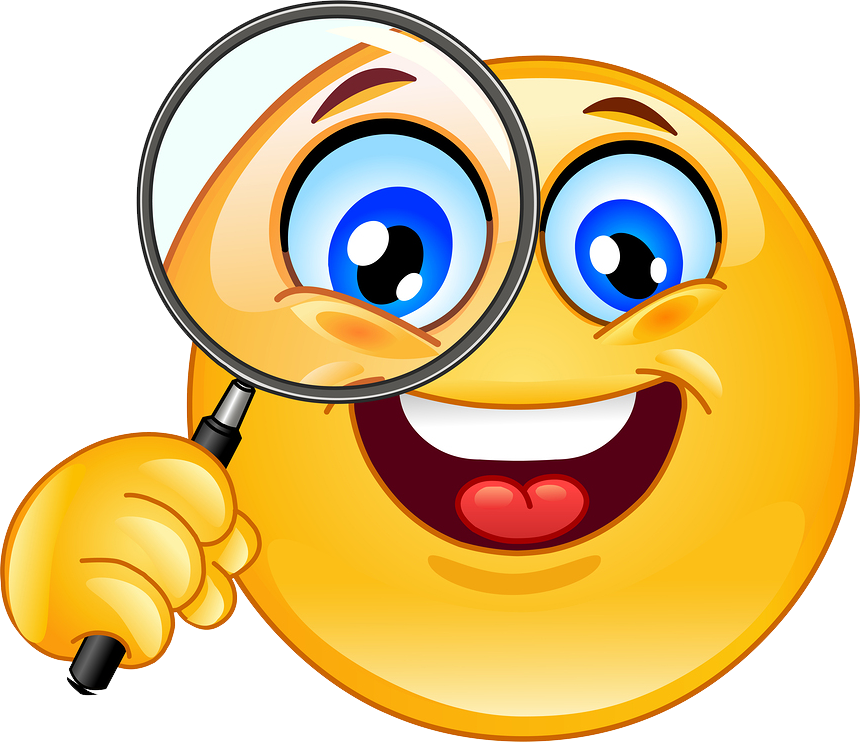 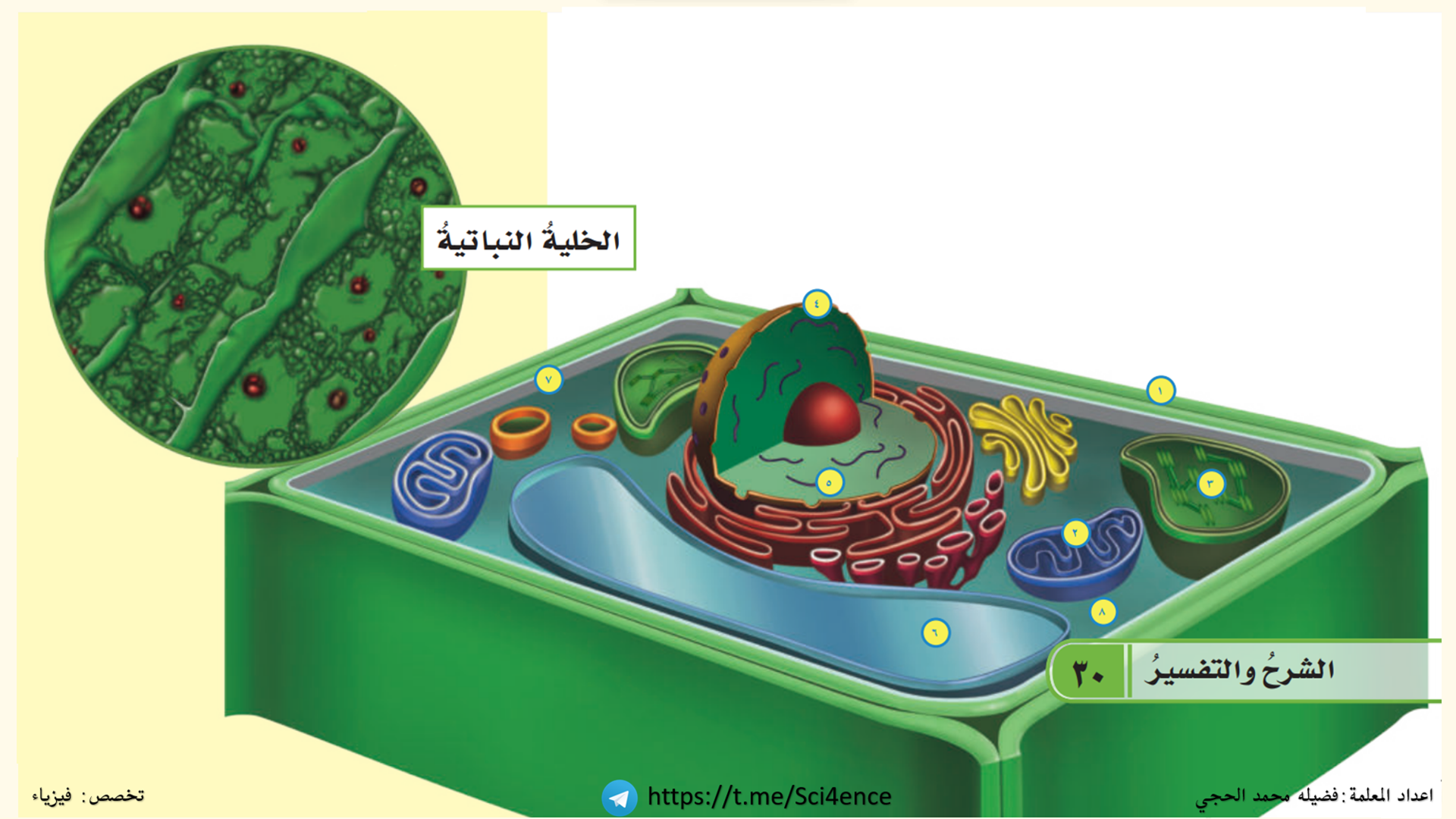 أجزاء الخلية النباتية
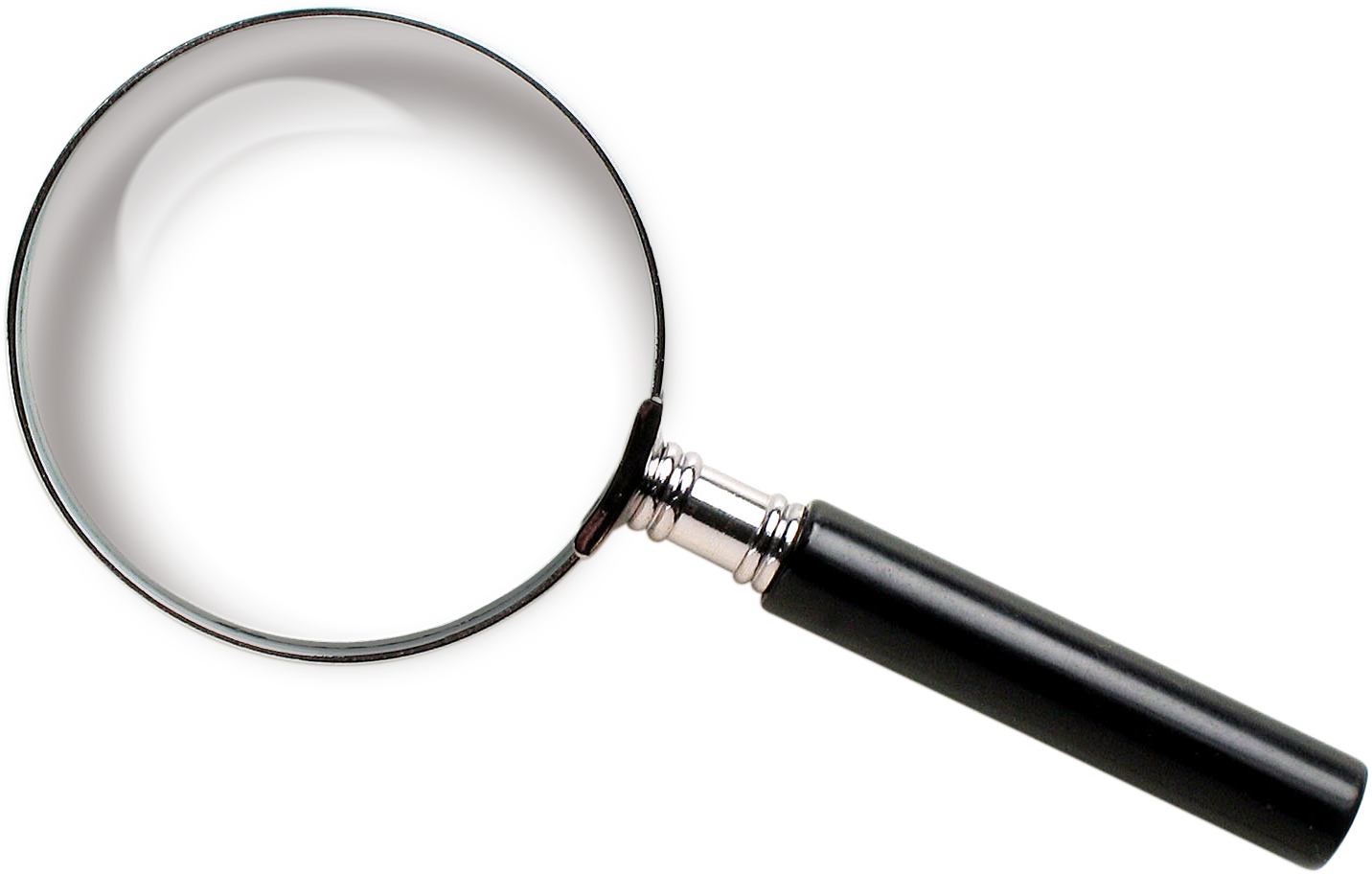 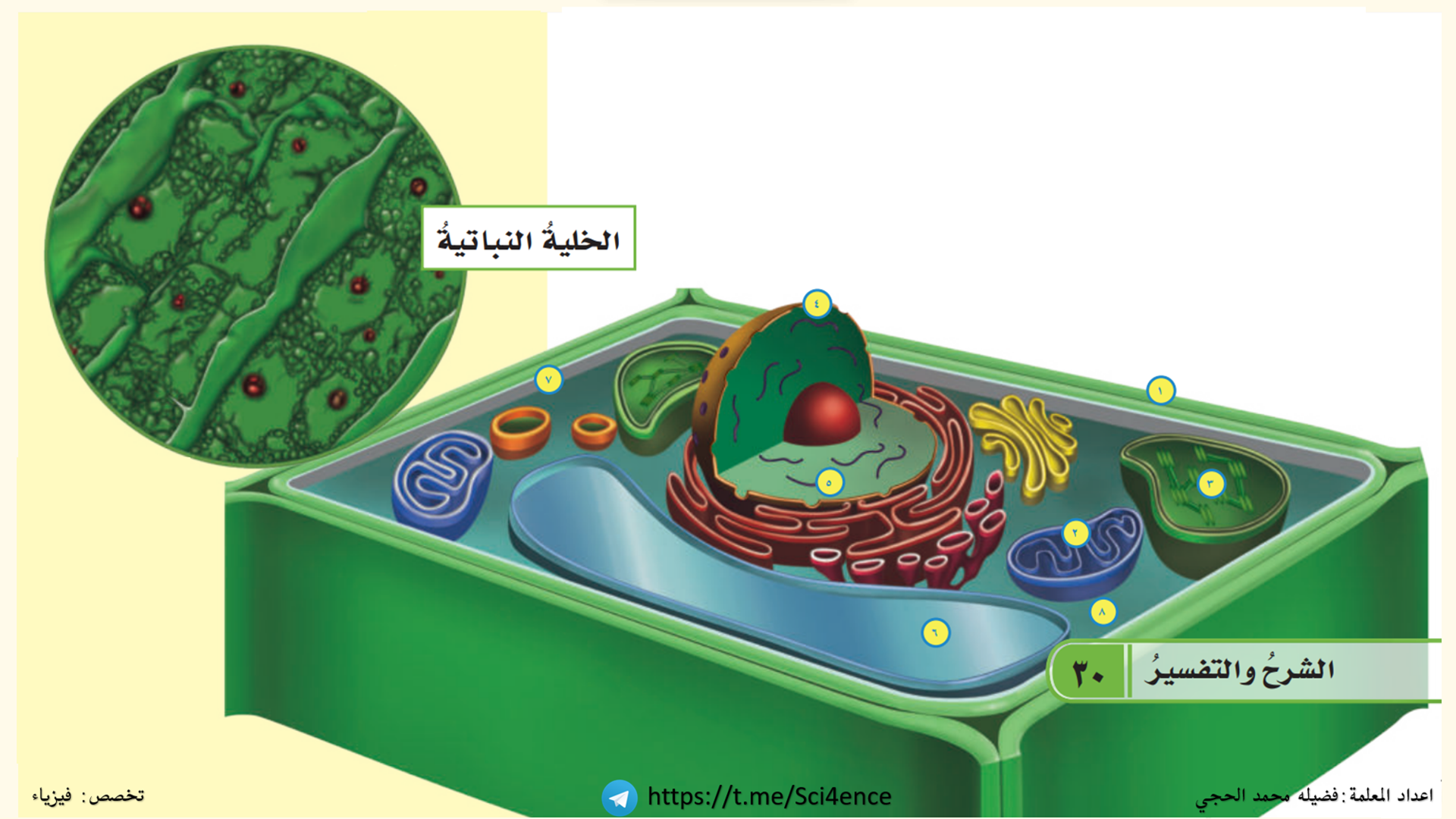 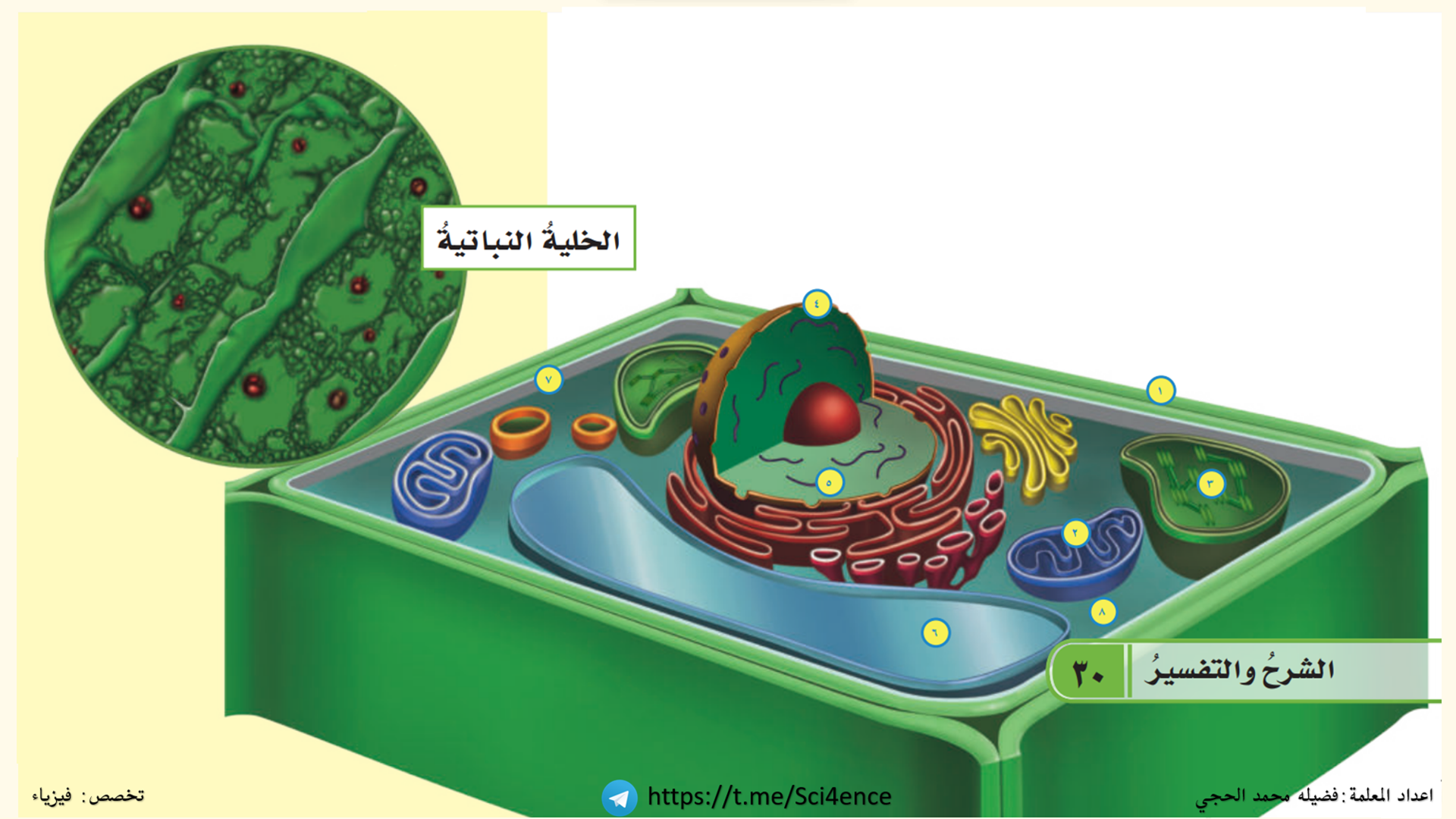 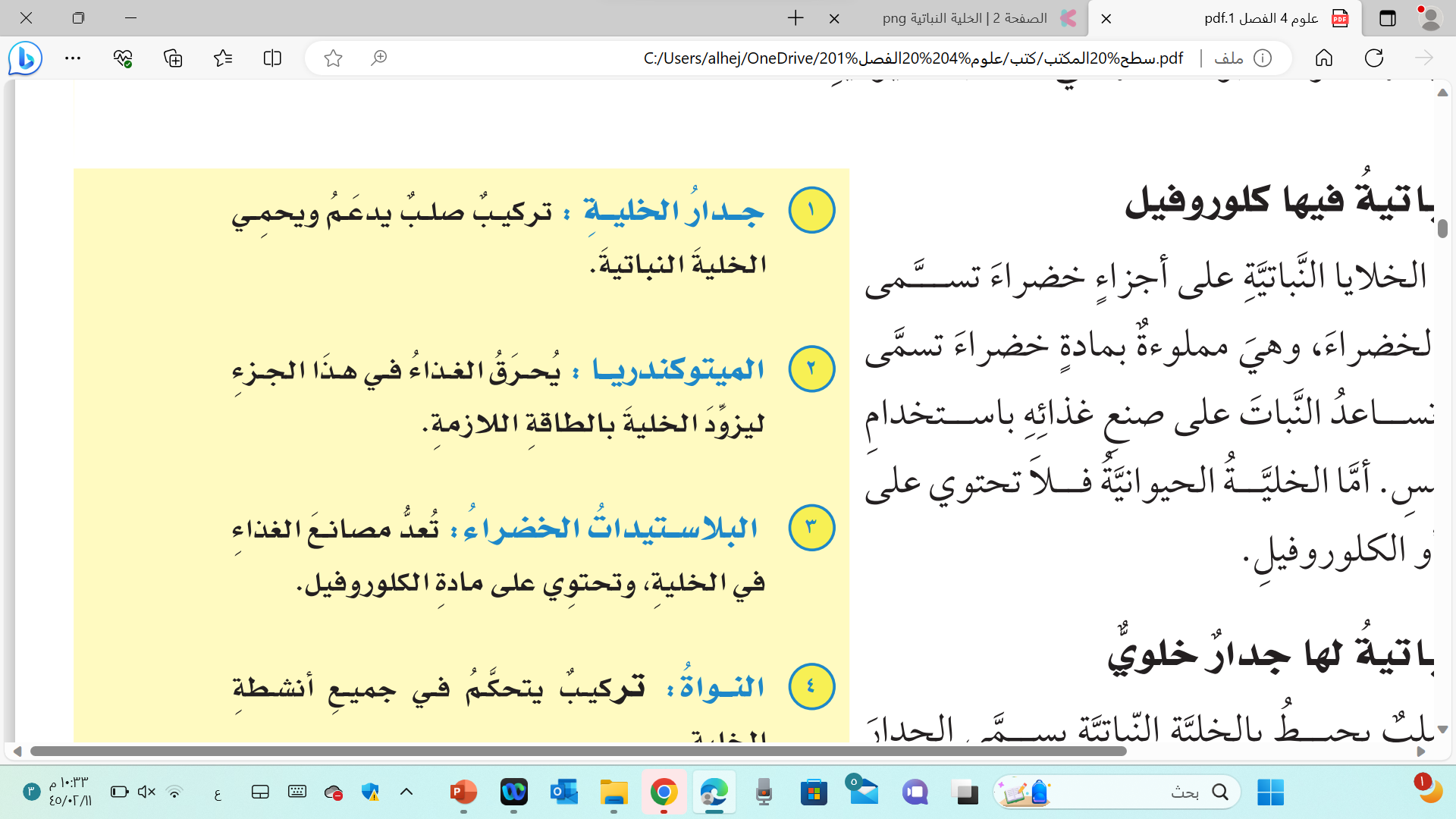 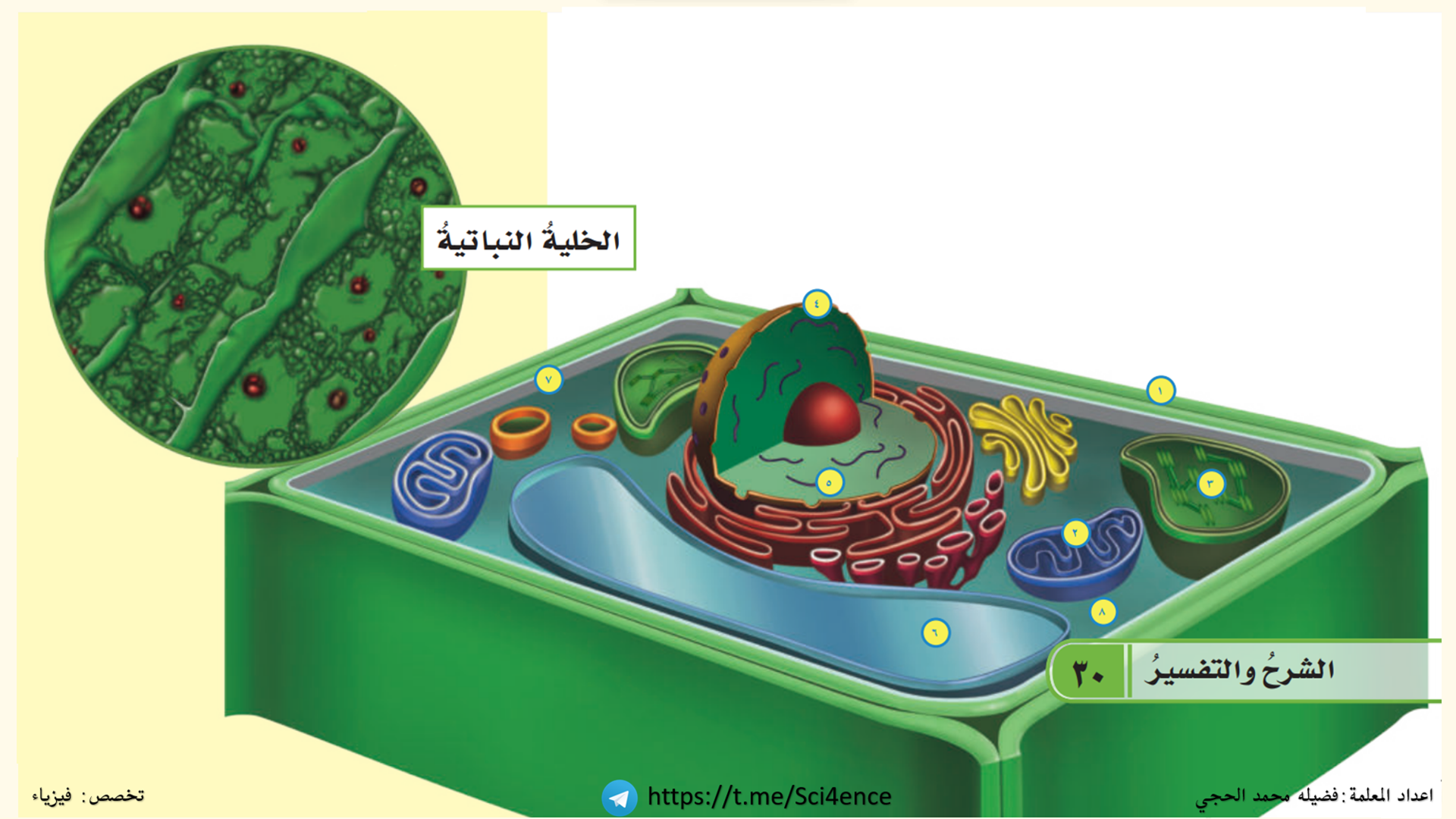 1- جدار الخلية
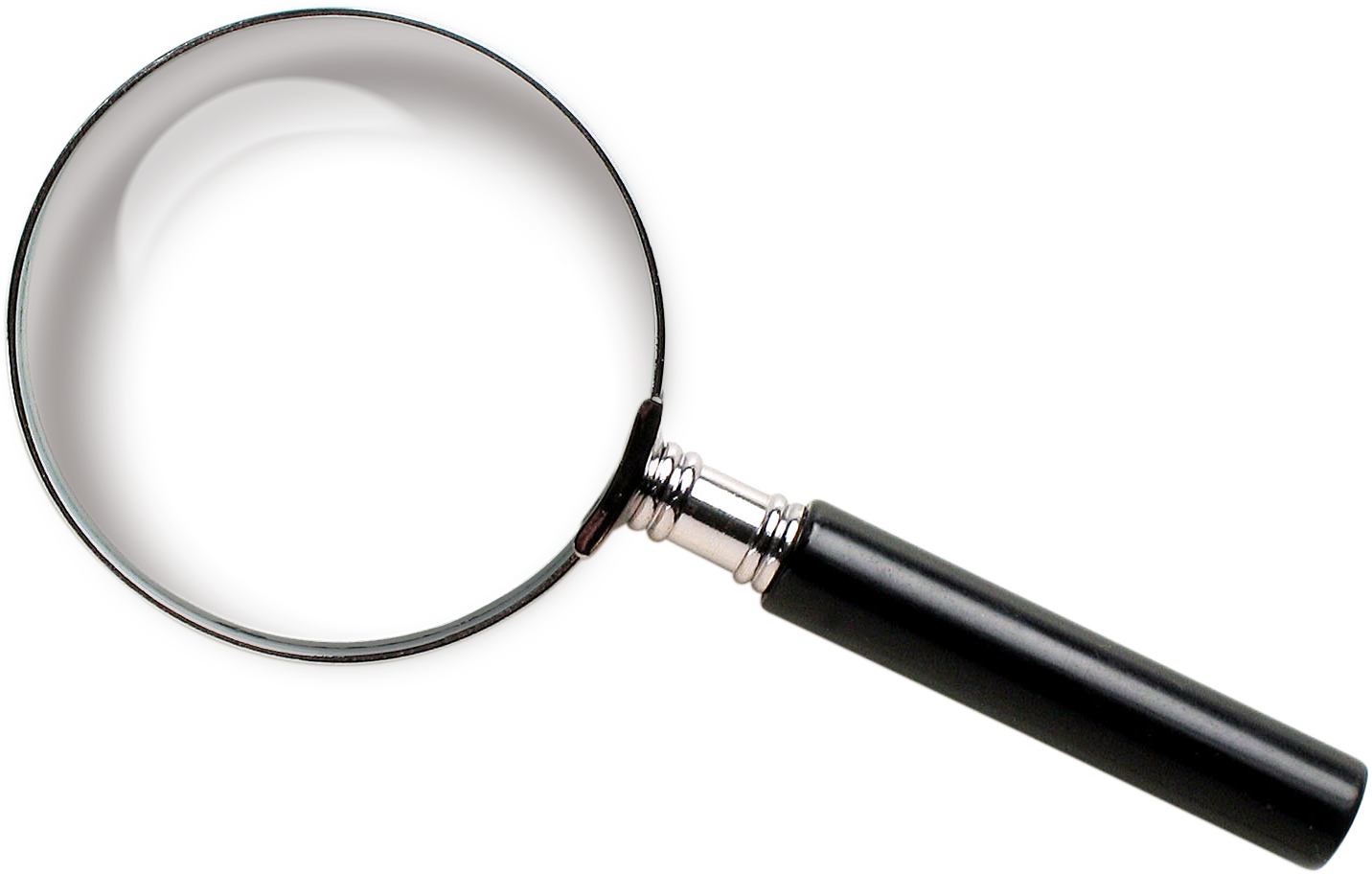 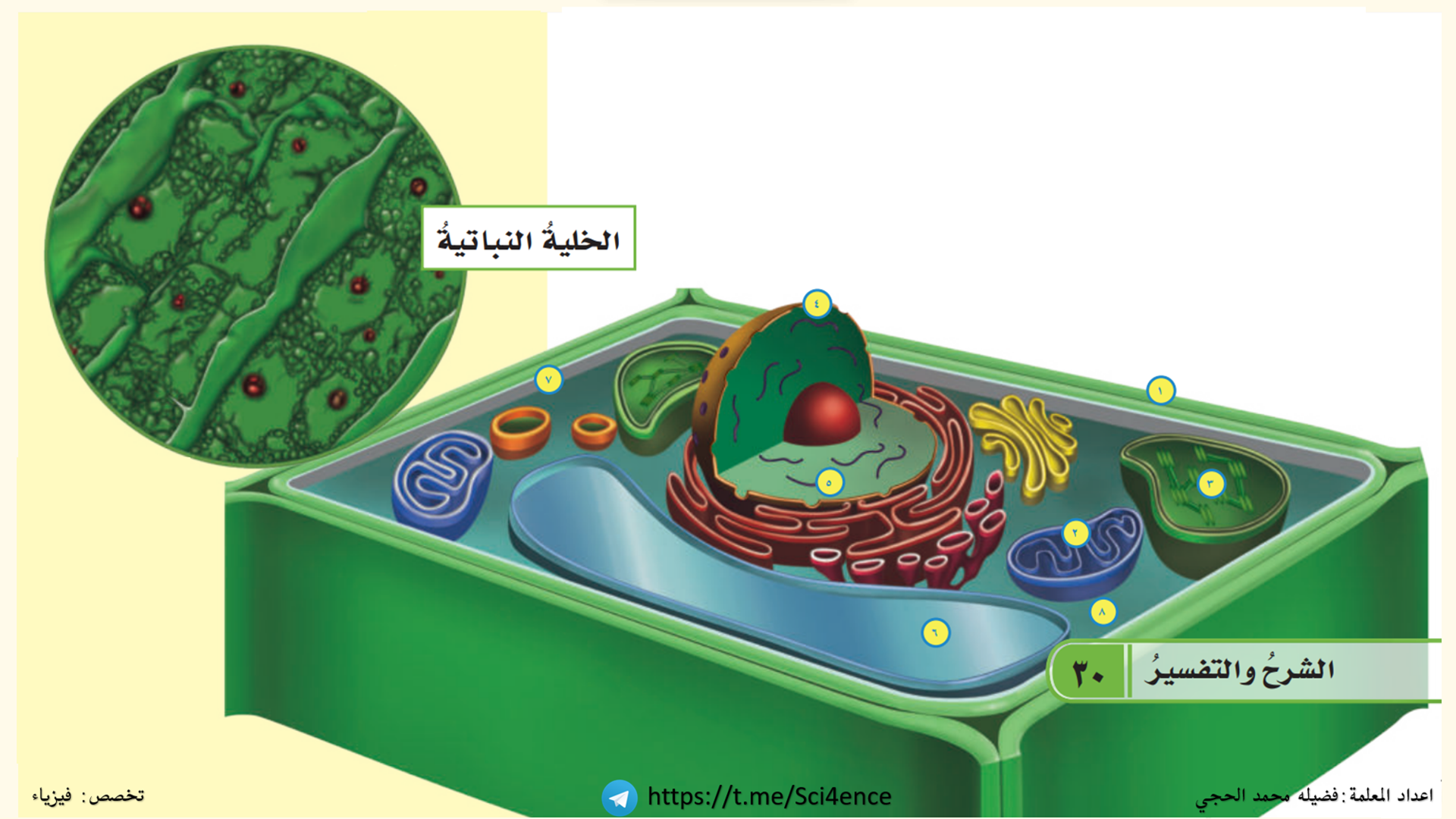 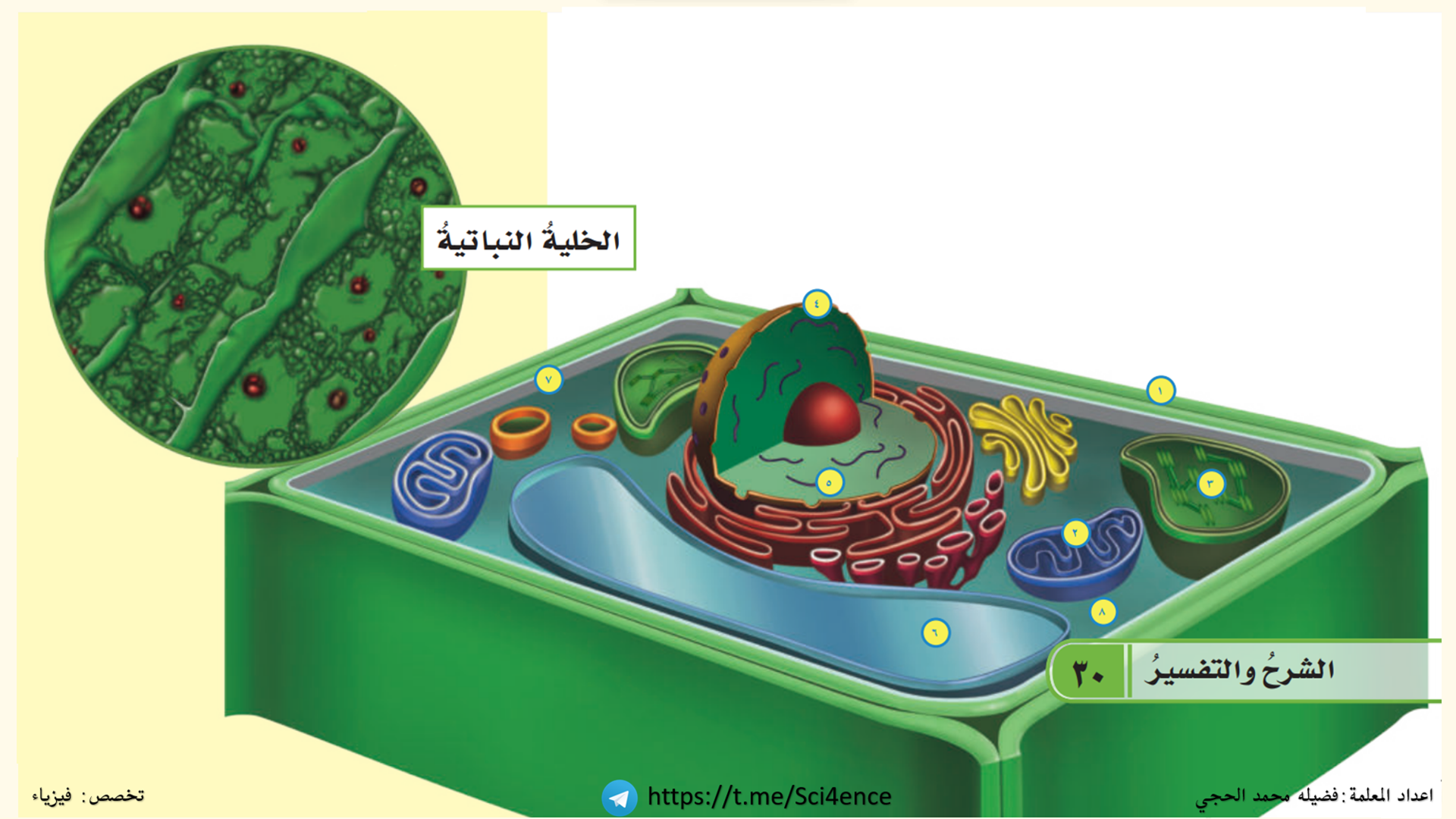 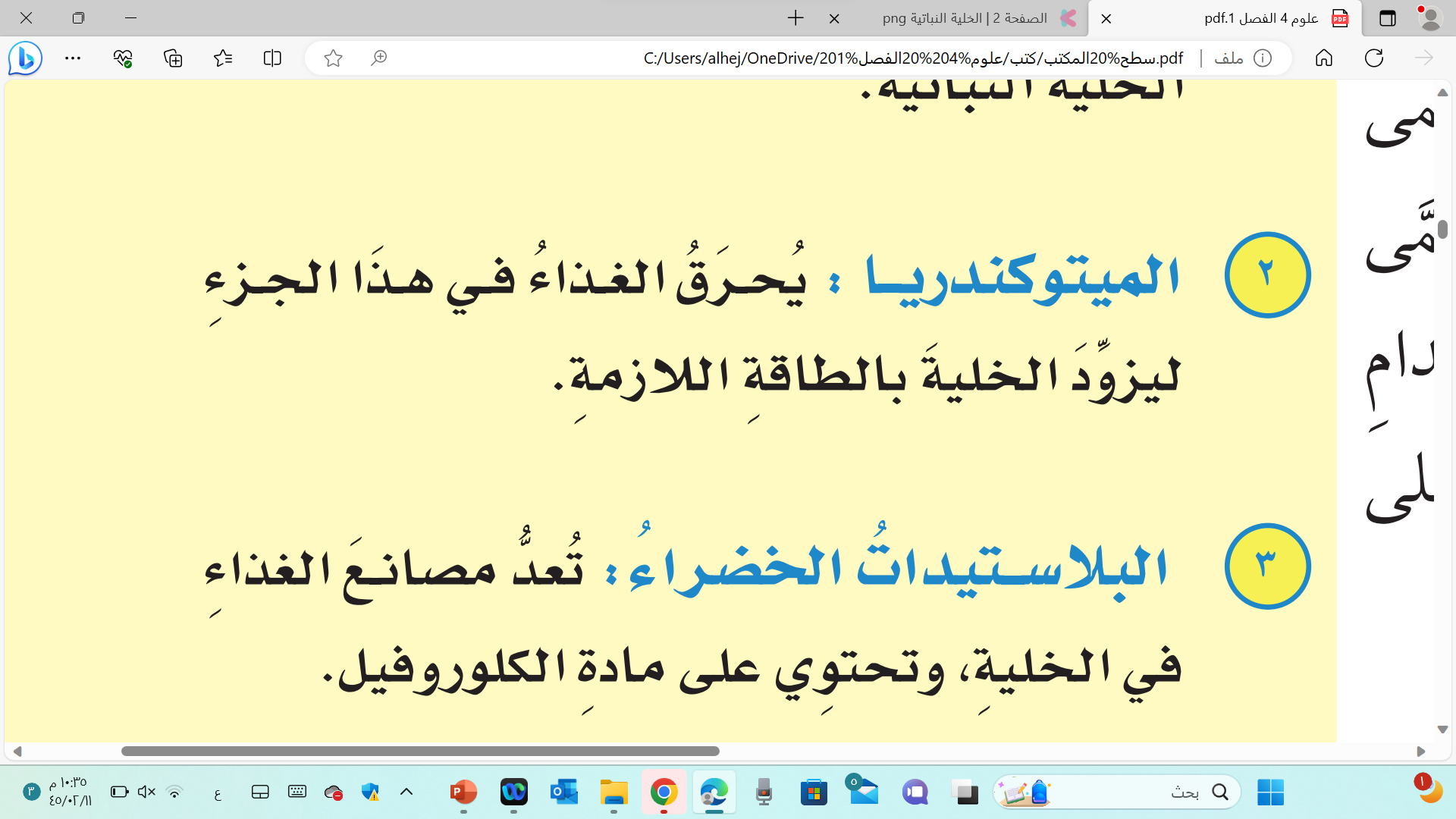 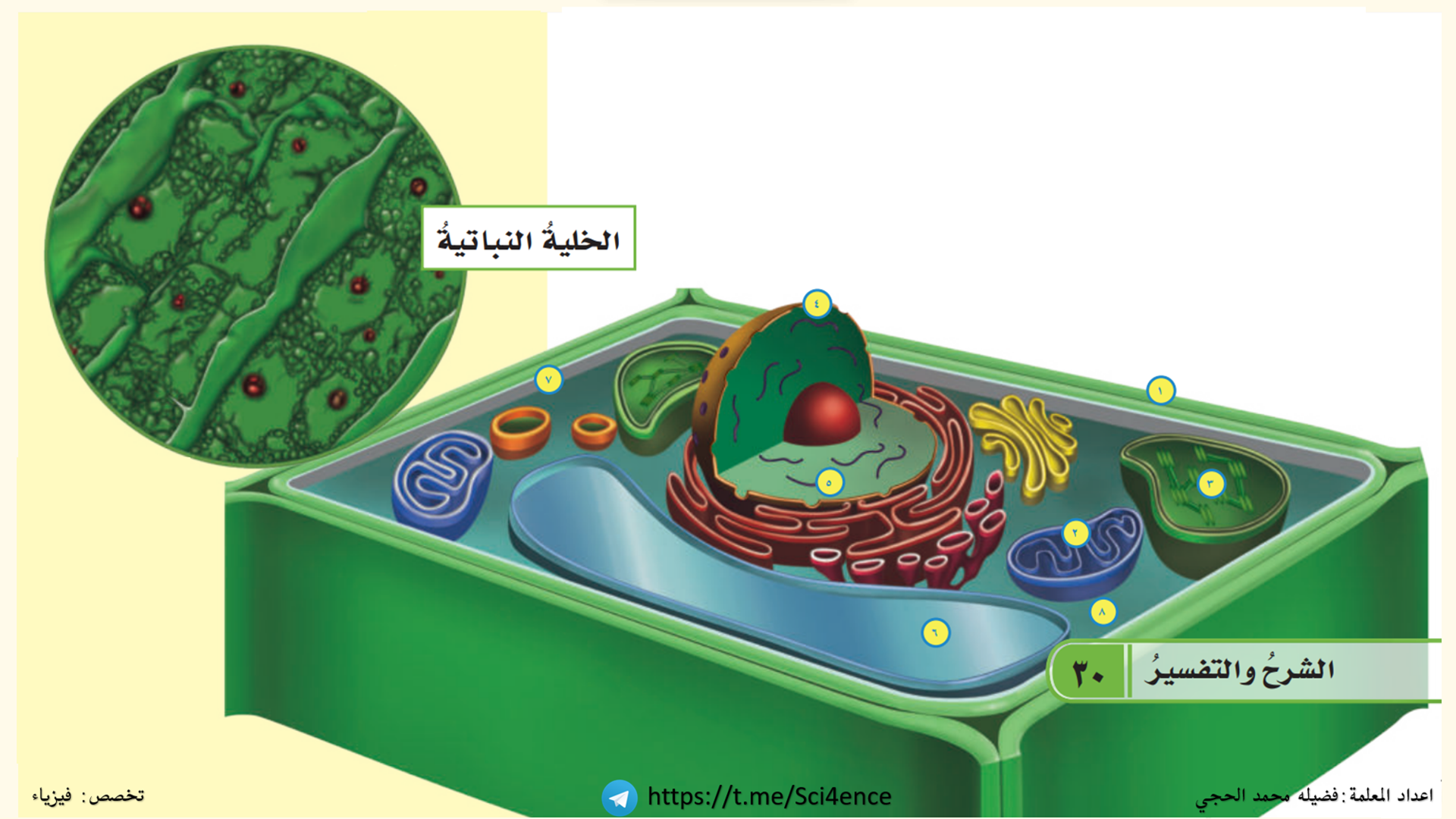 1- جدار الخلية
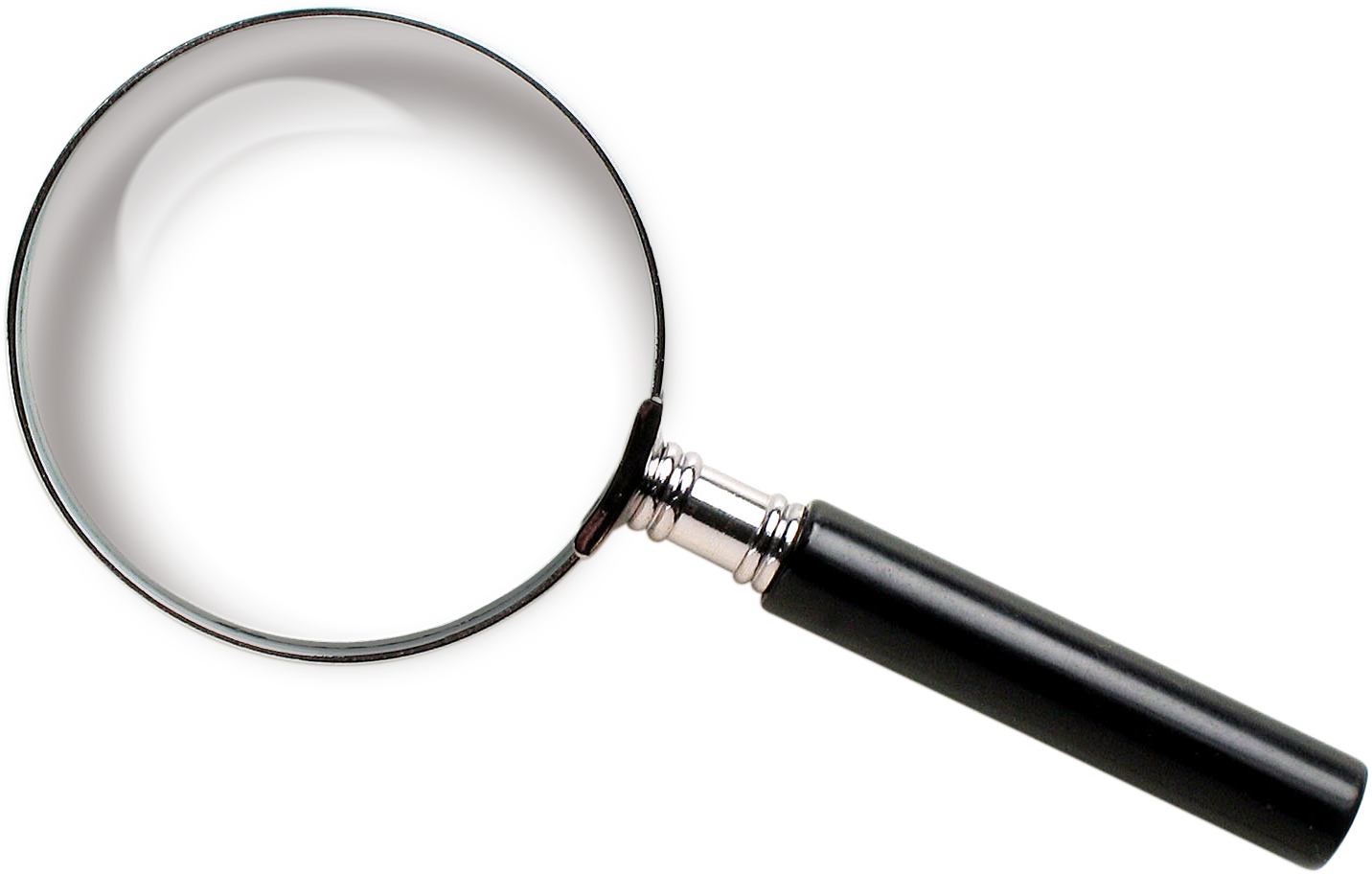 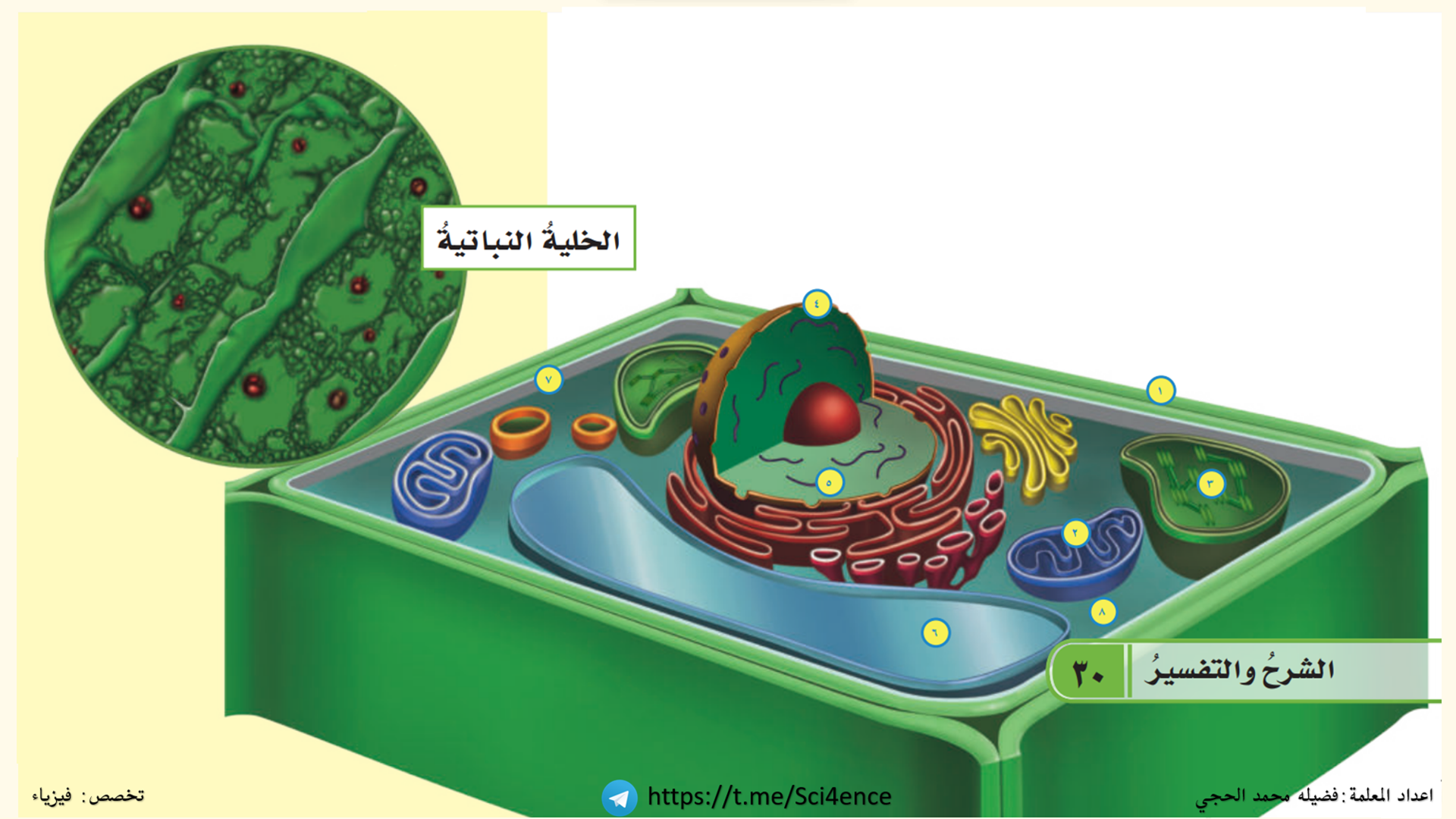 2-الميتوكندريا
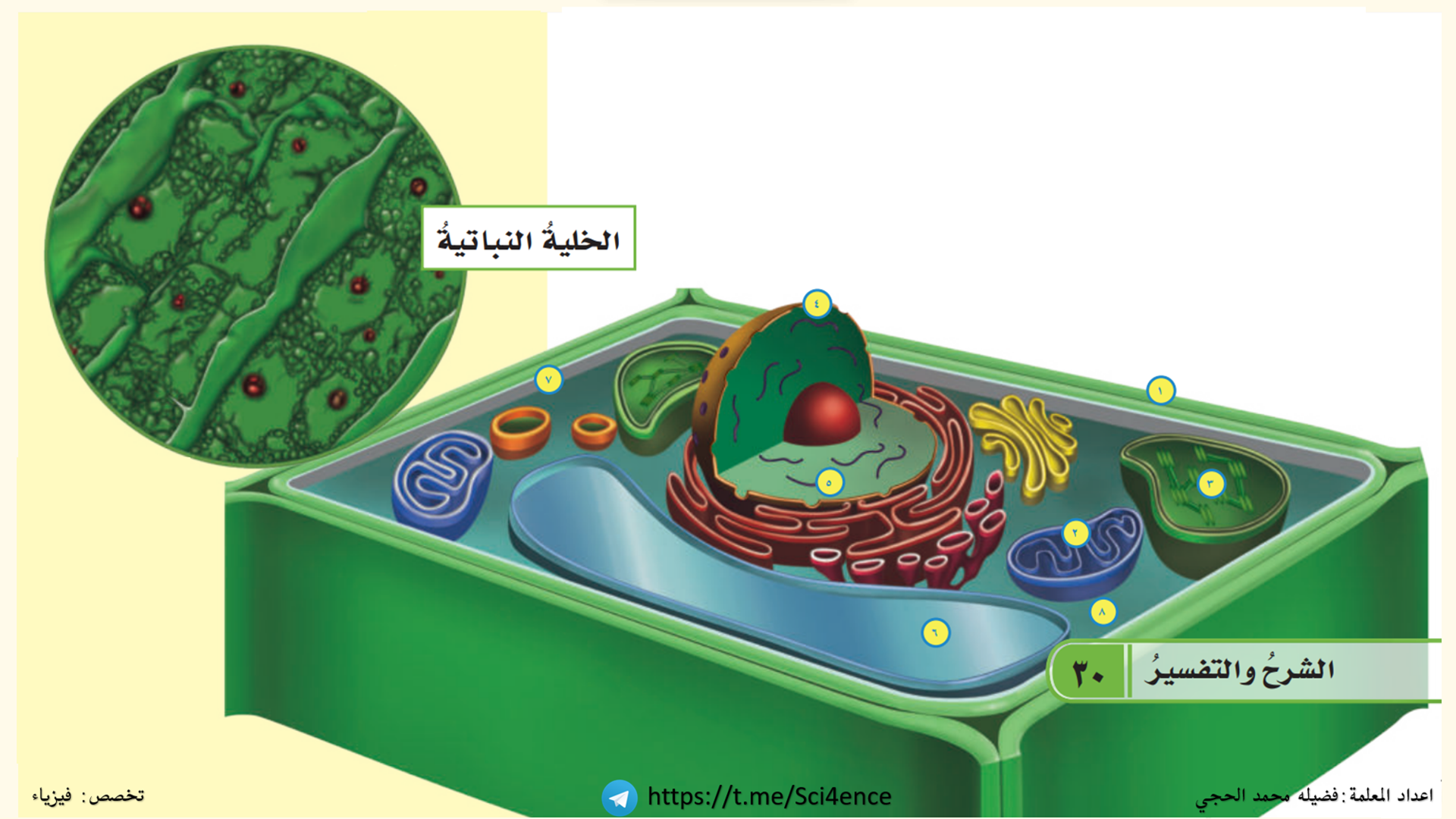 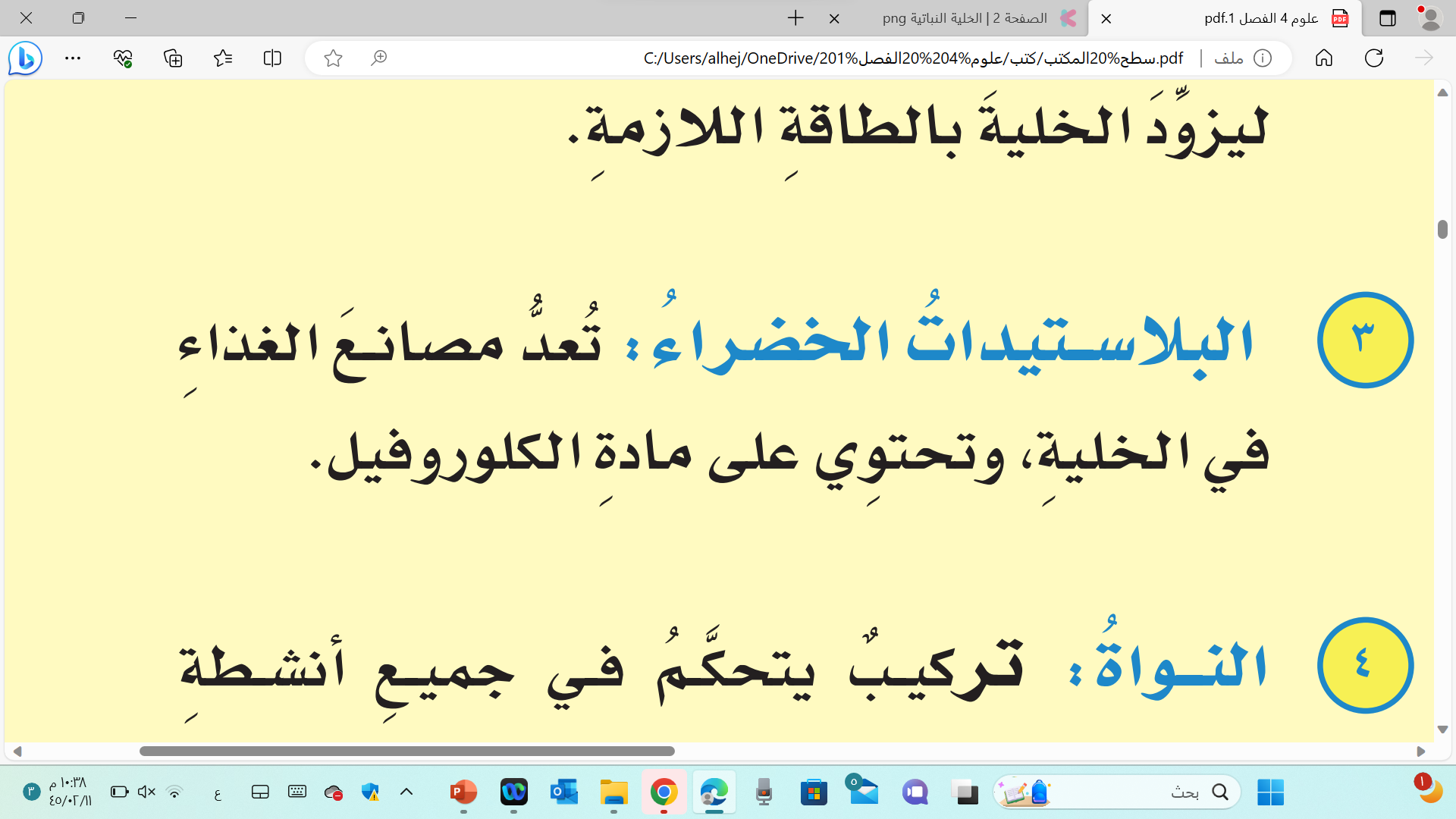 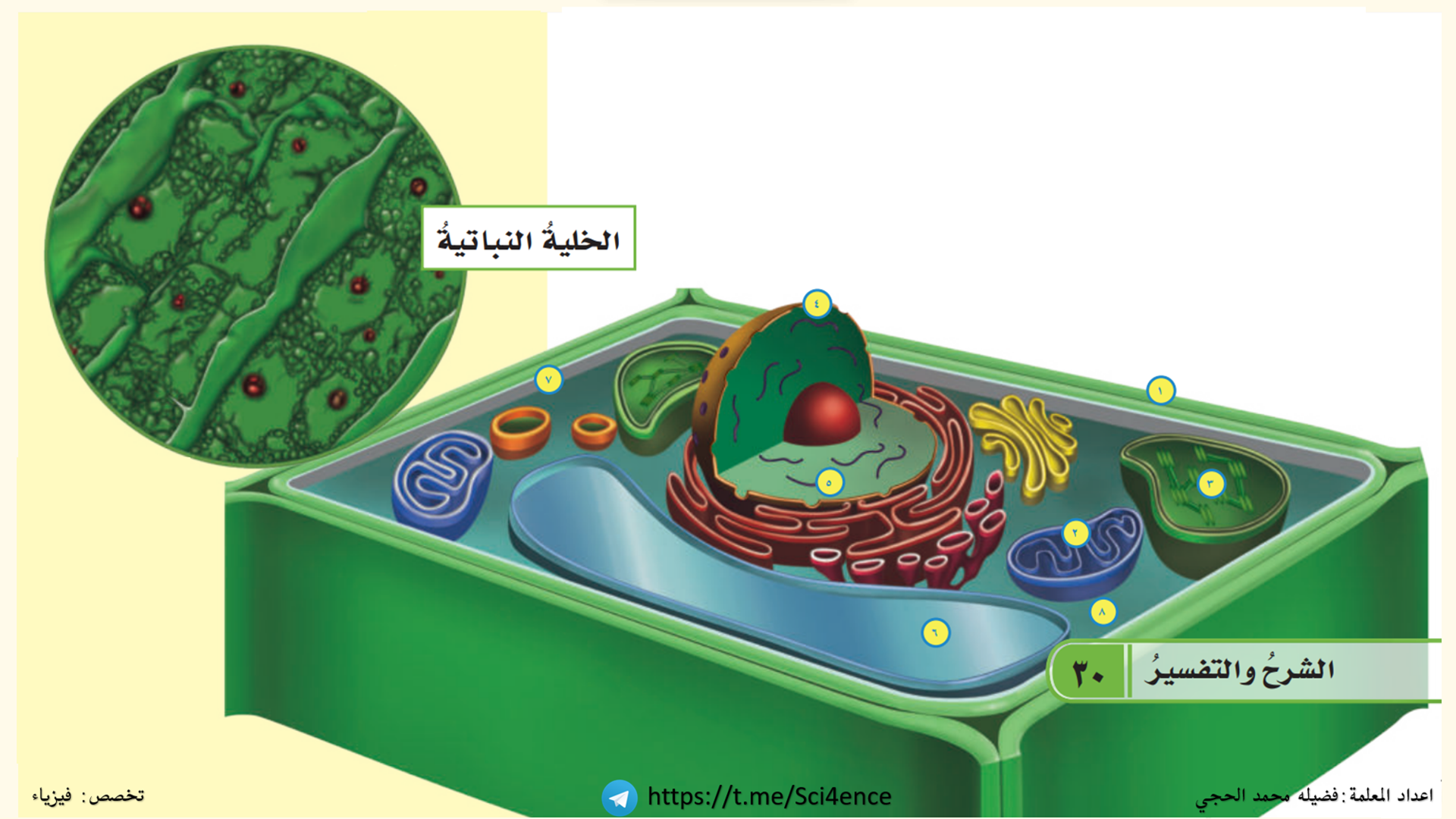 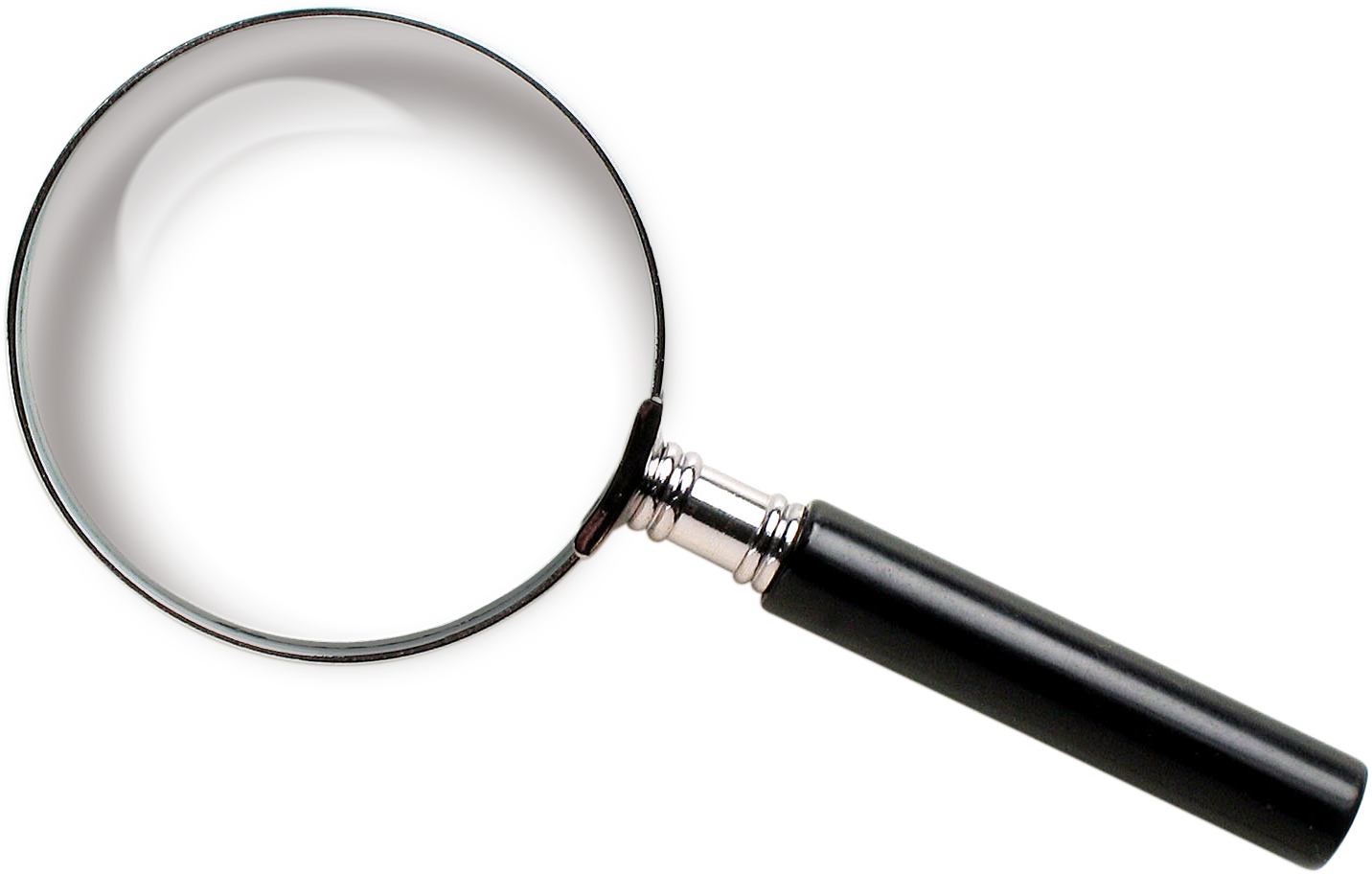 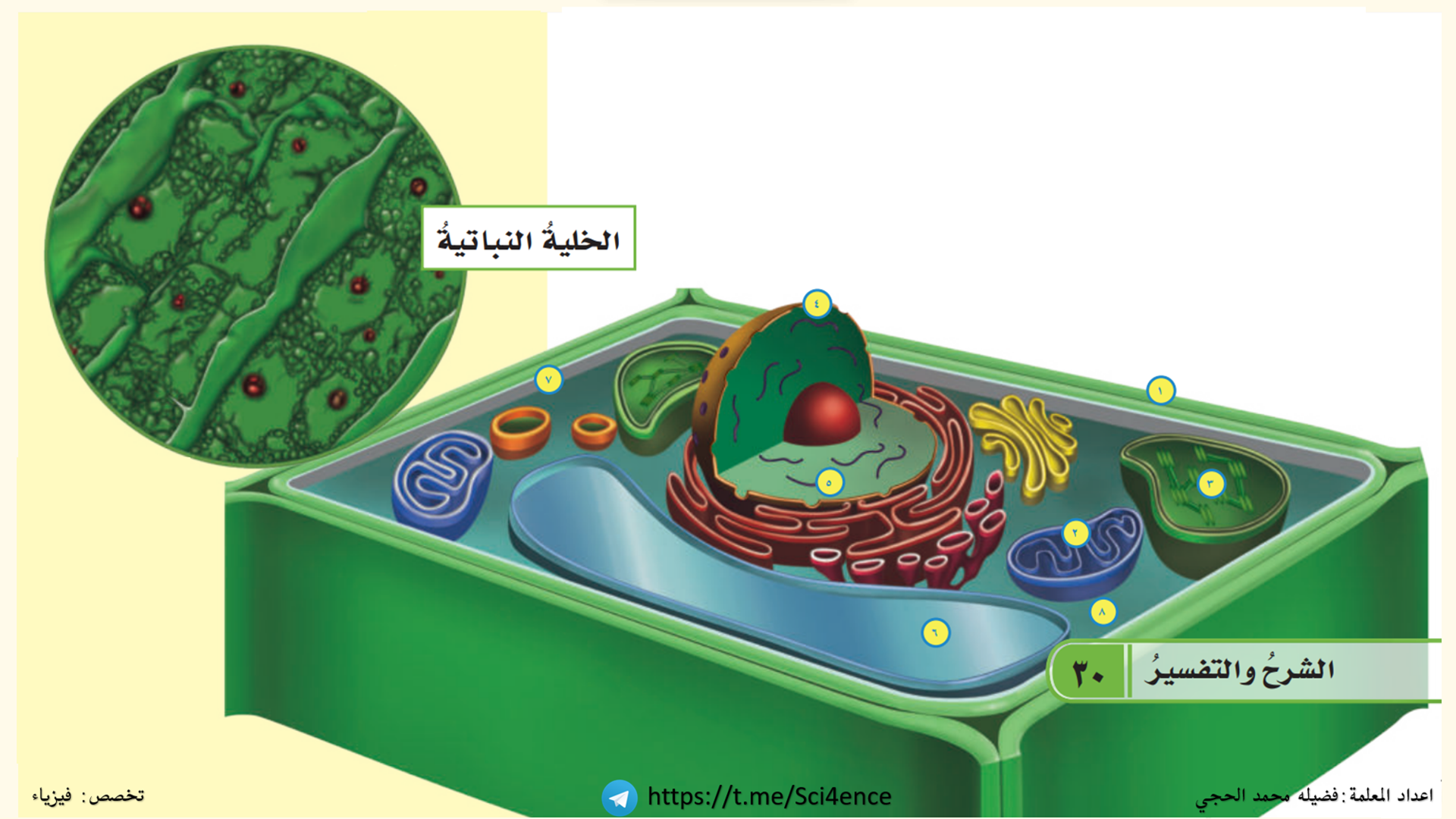 1- جدار الخلية
2-الميتوكندريا
3-البلاستيدات الخضراء
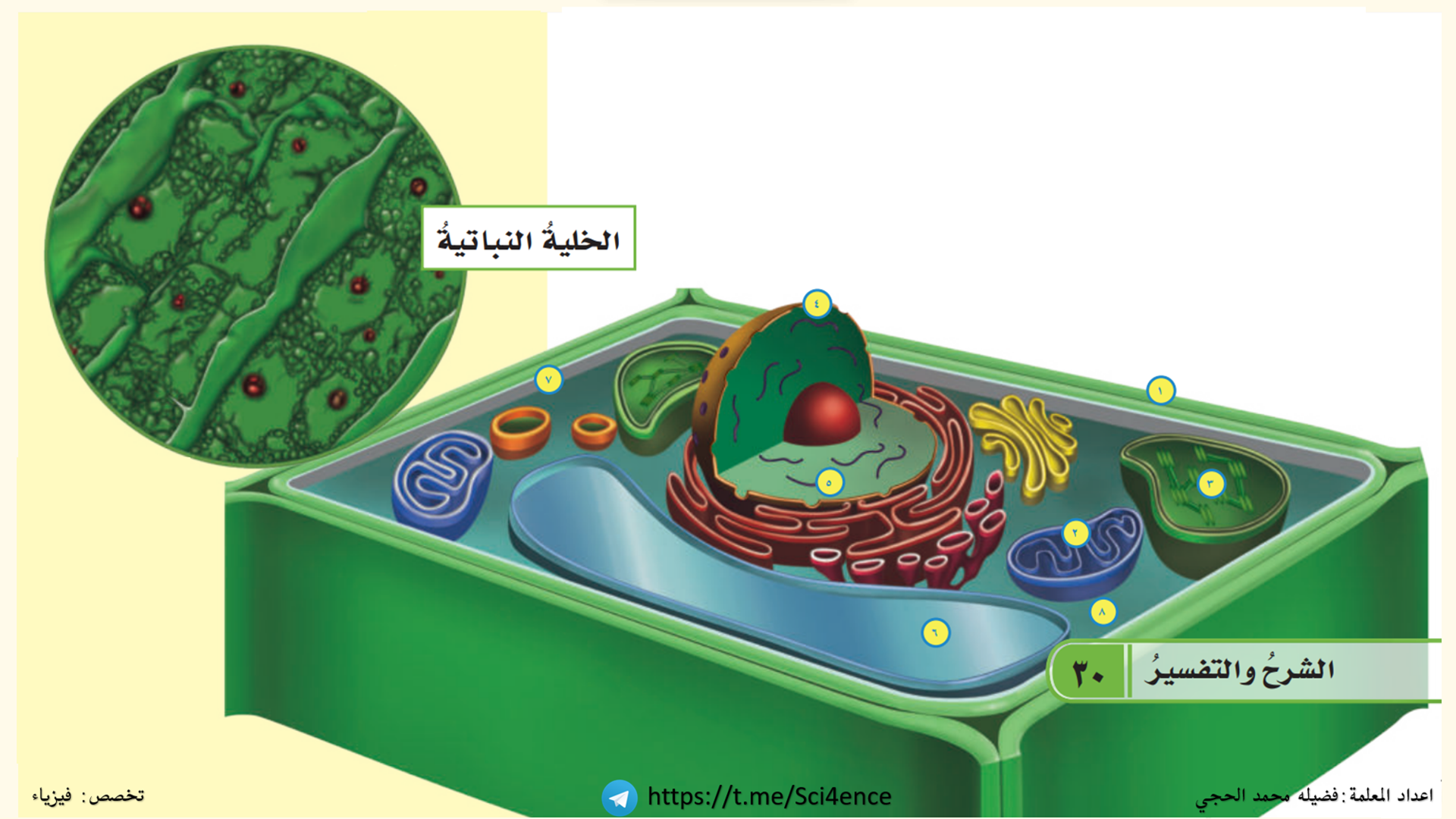 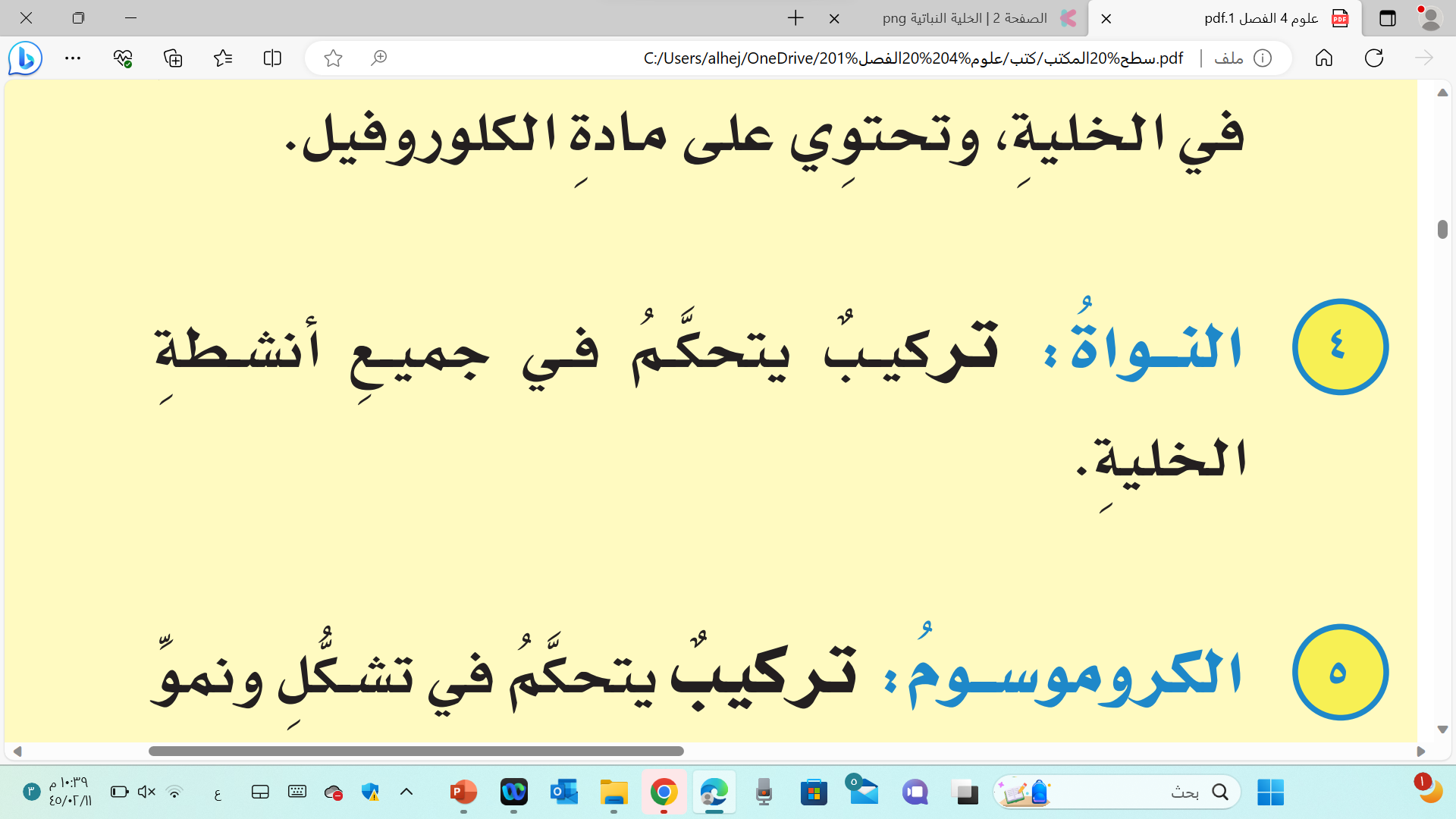 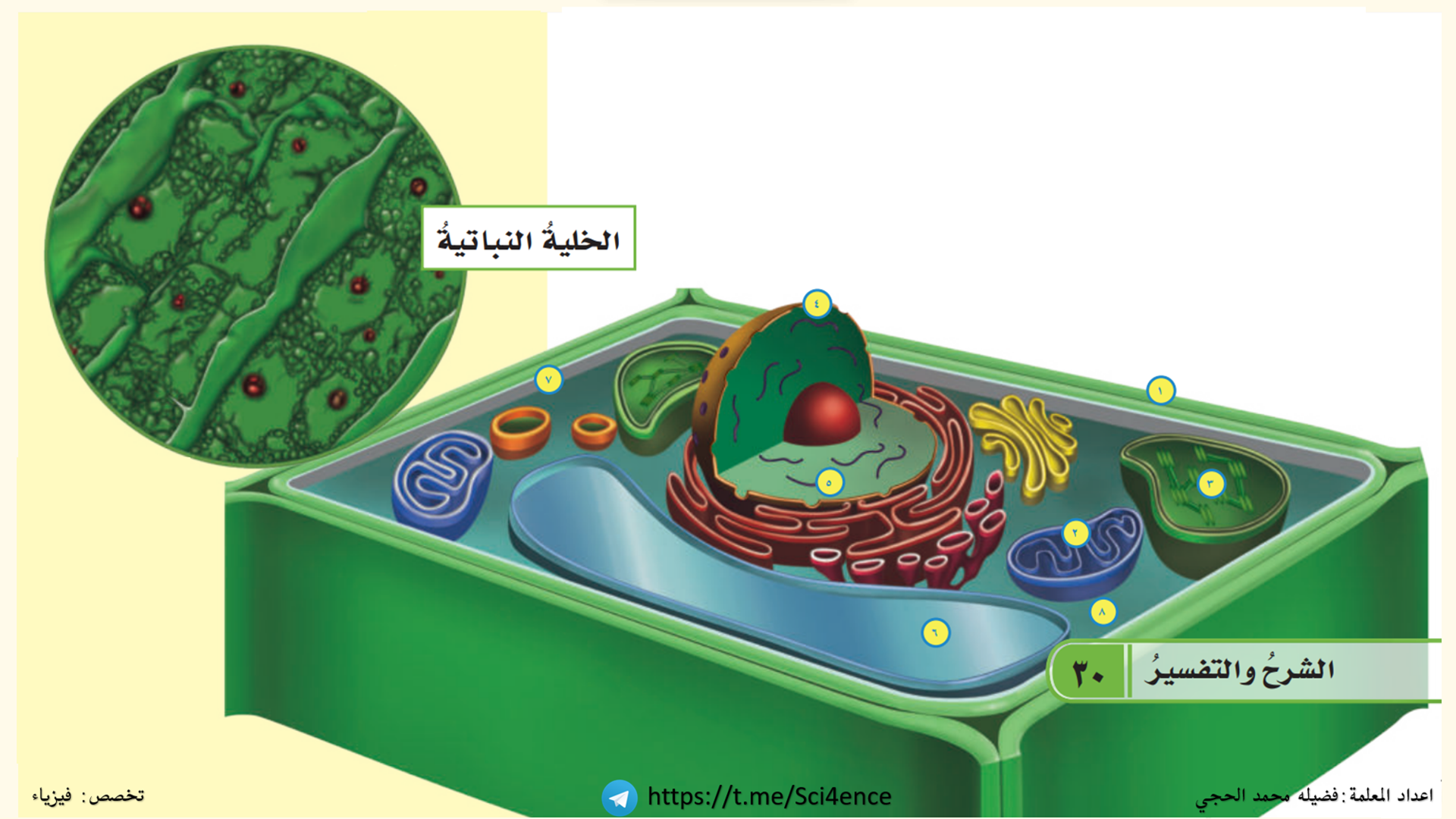 4-النواة
1- جدار الخلية
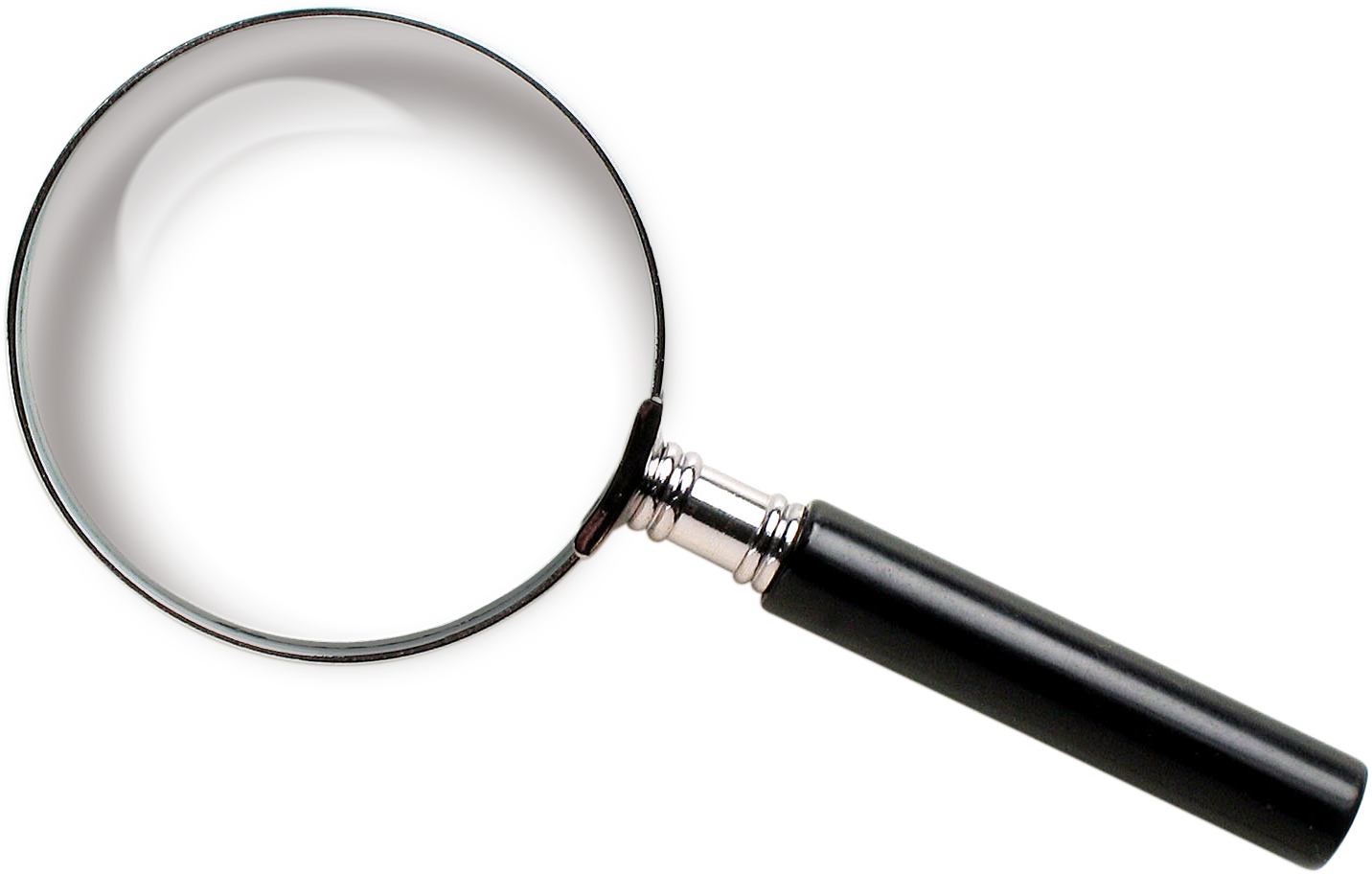 2-الميتوكندريا
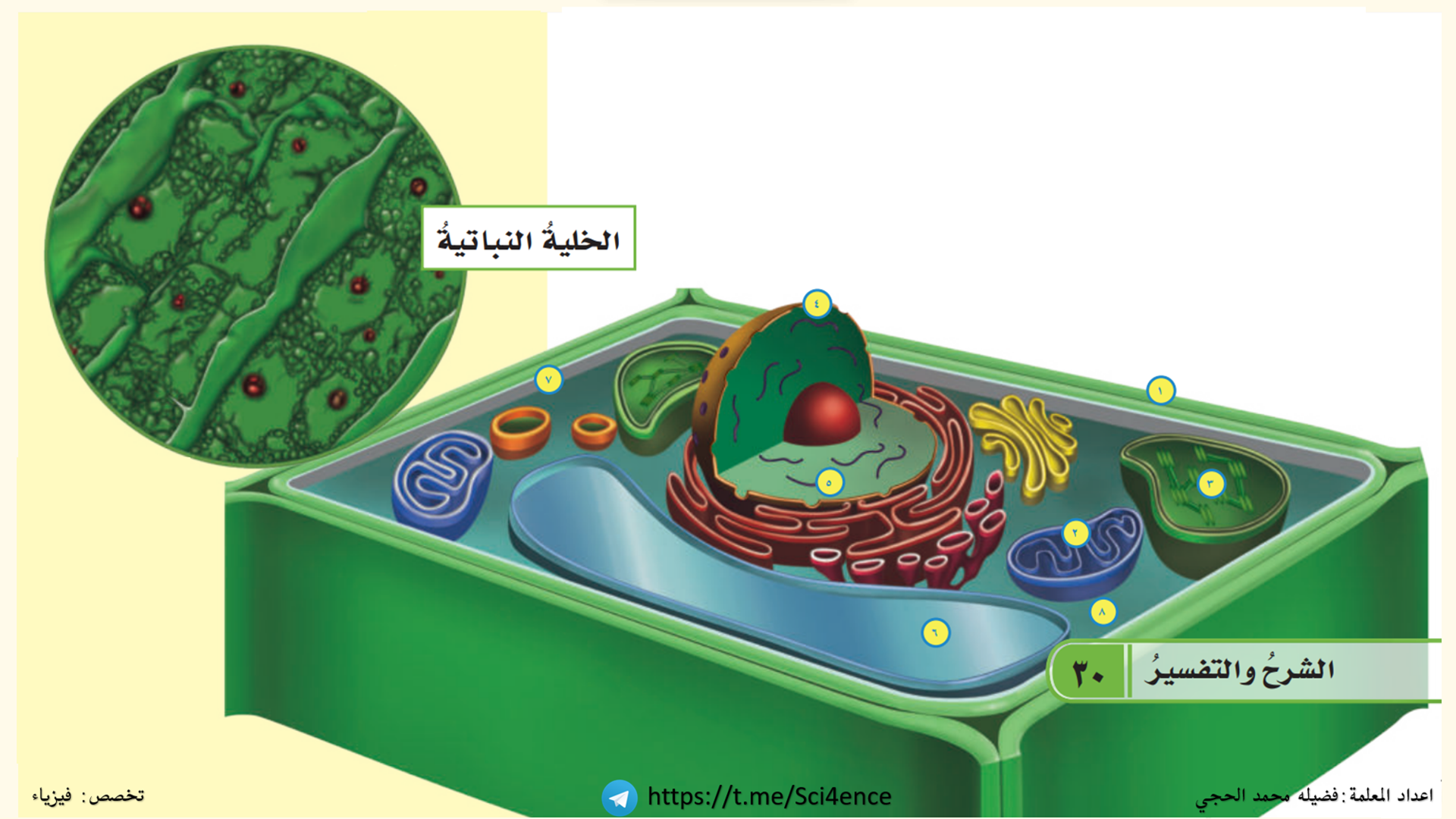 3-البلاستيدات الخضراء
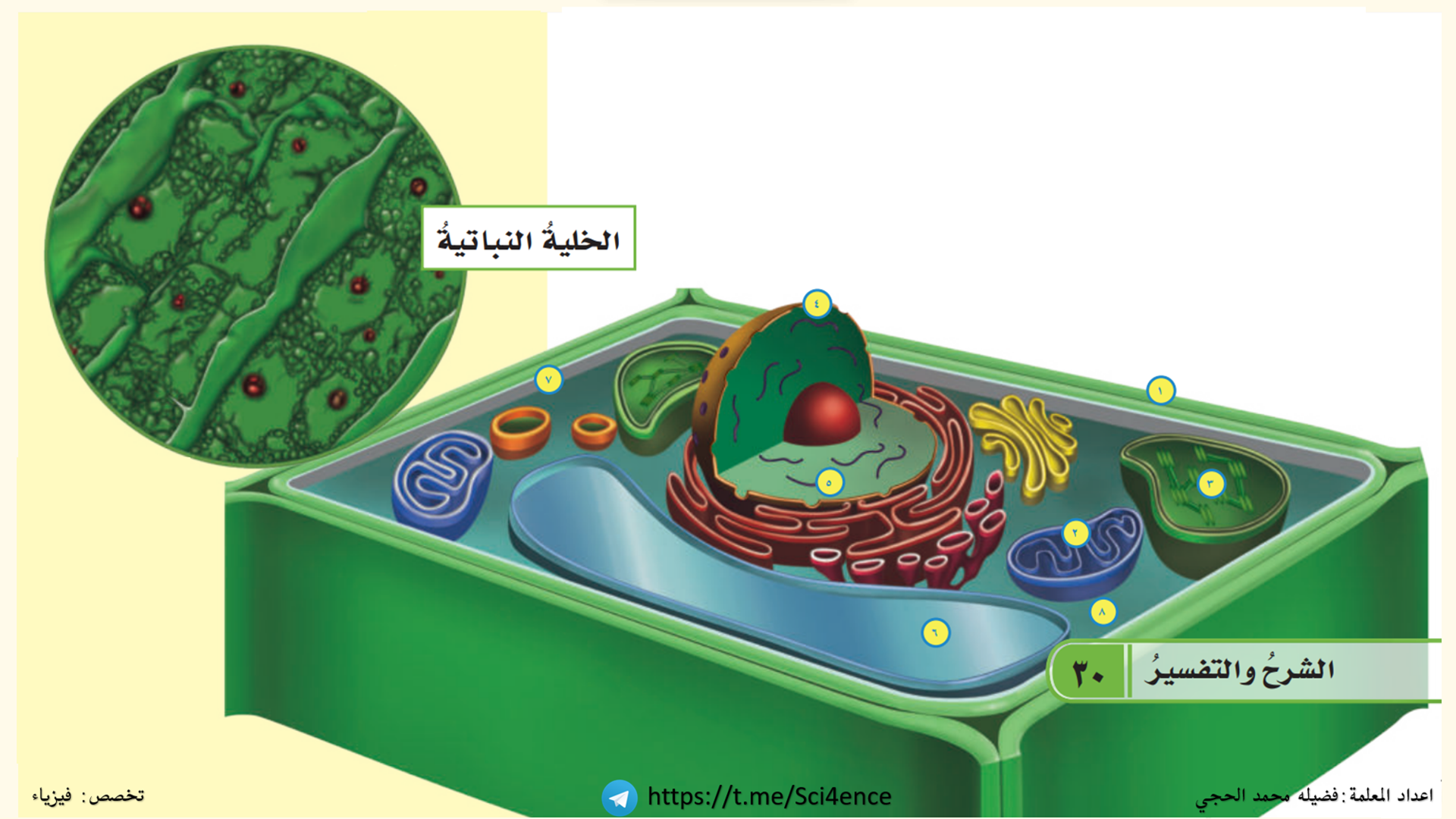 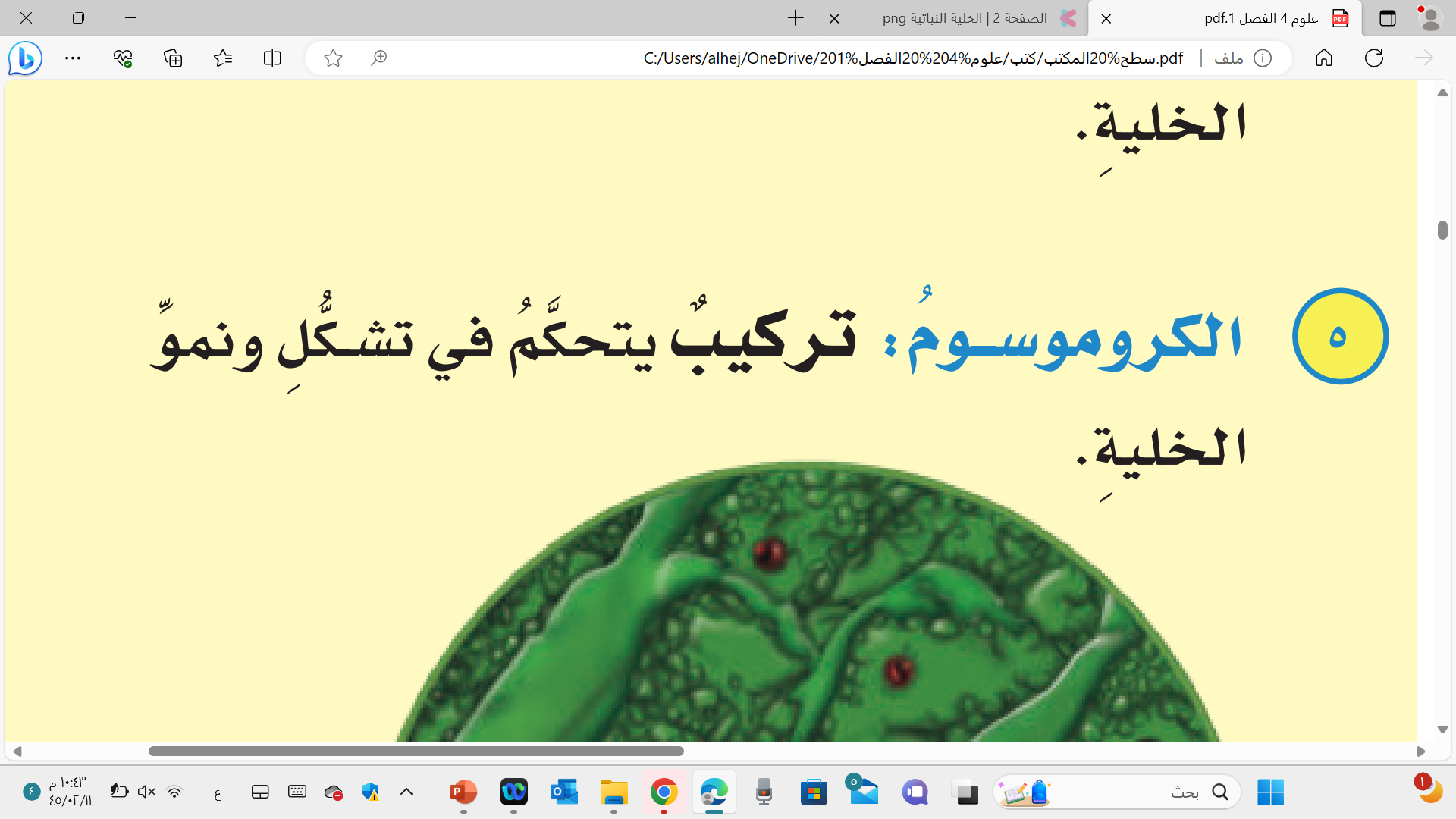 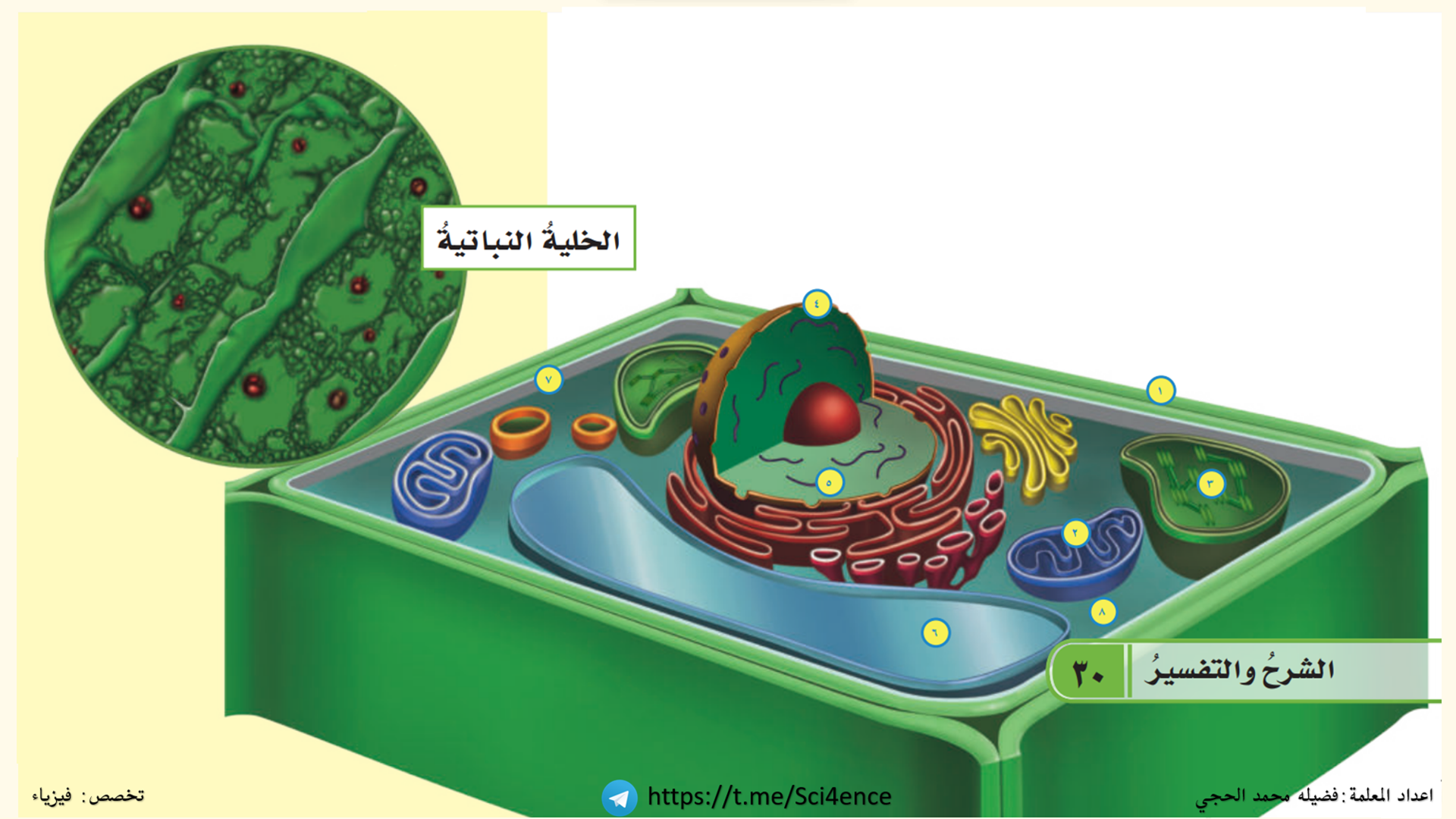 4-النواة
1- جدار الخلية
2-الميتوكندريا
5-الكروموسوم
3-البلاستيدات الخضراء
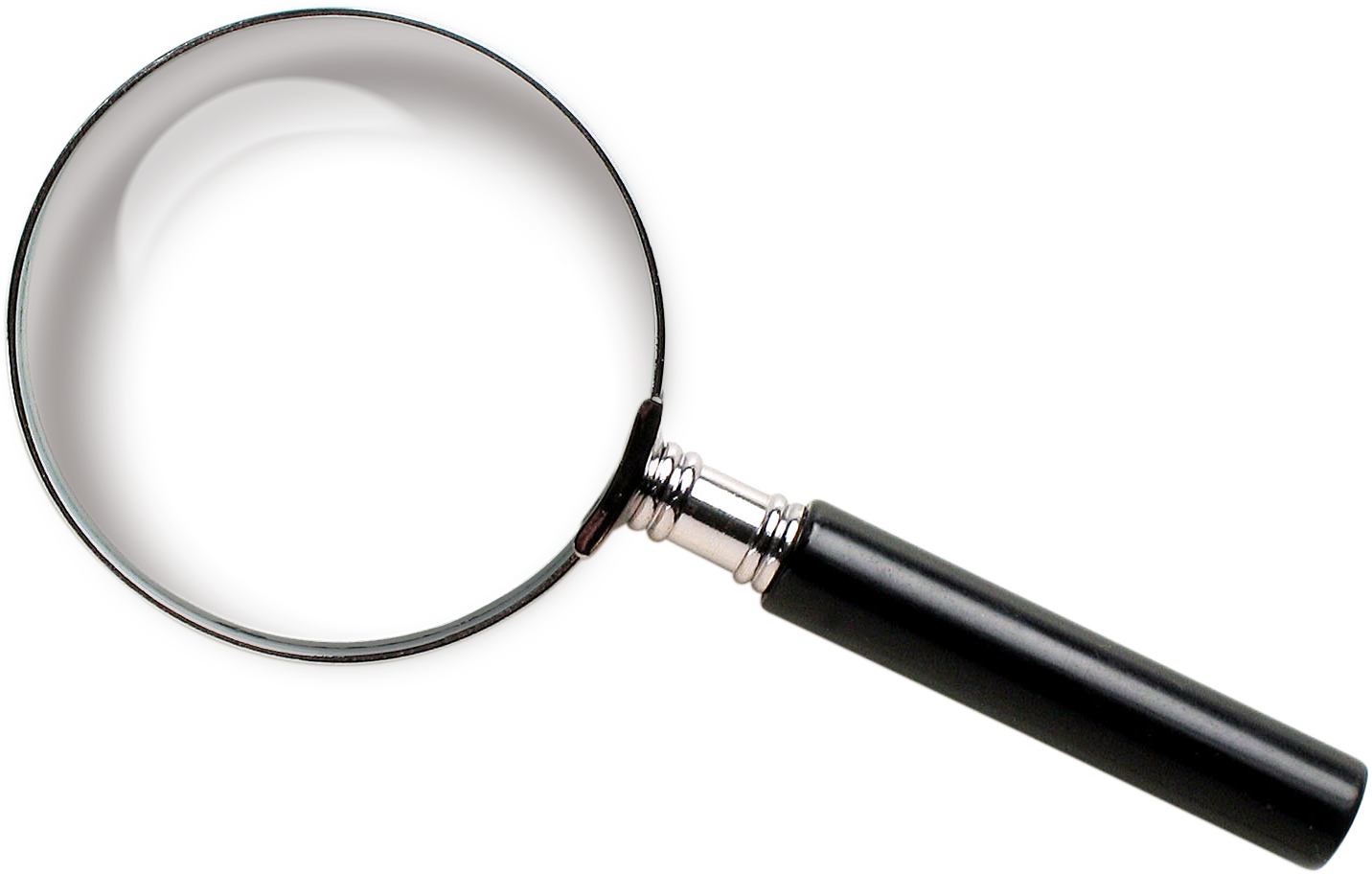 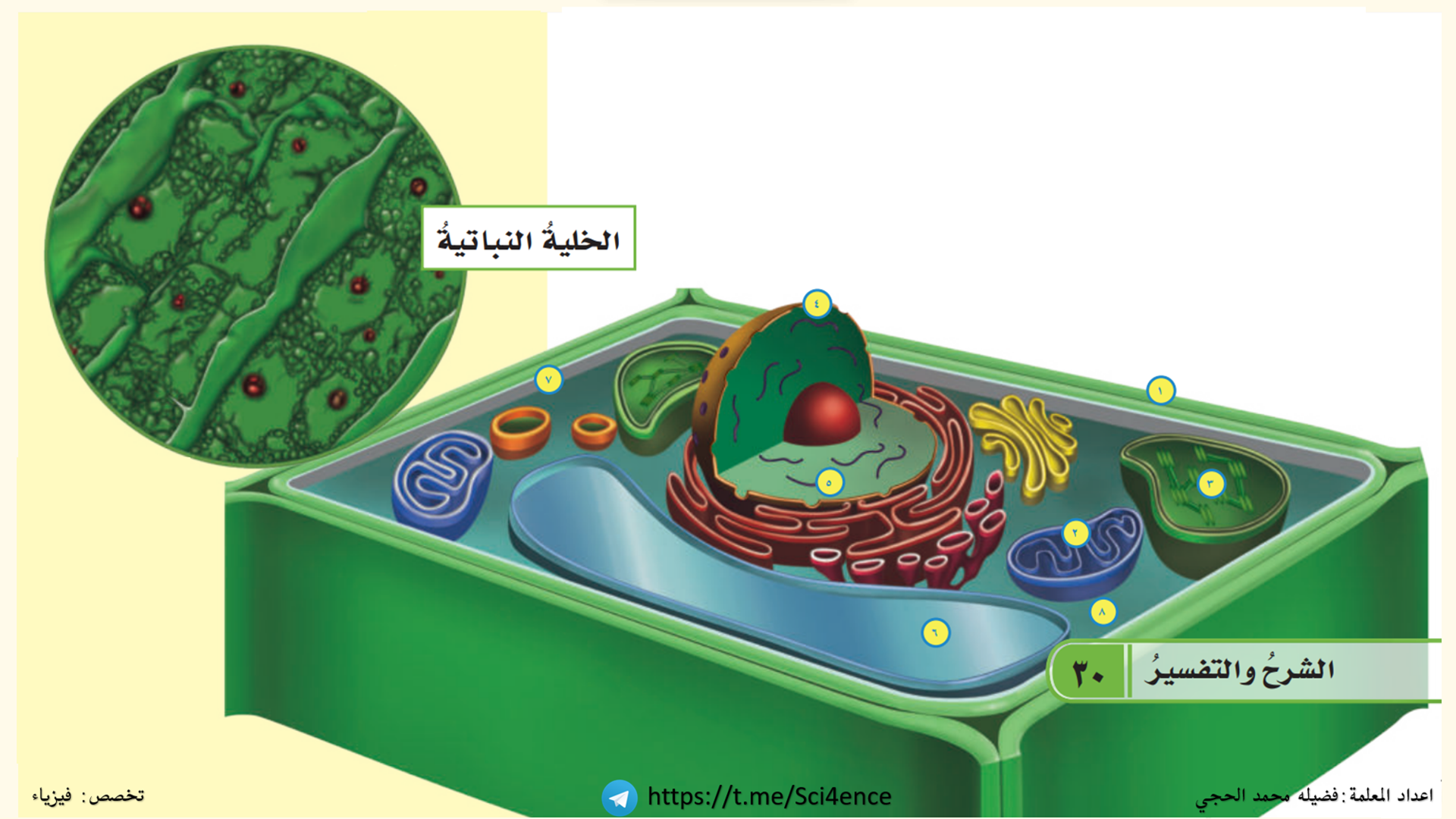 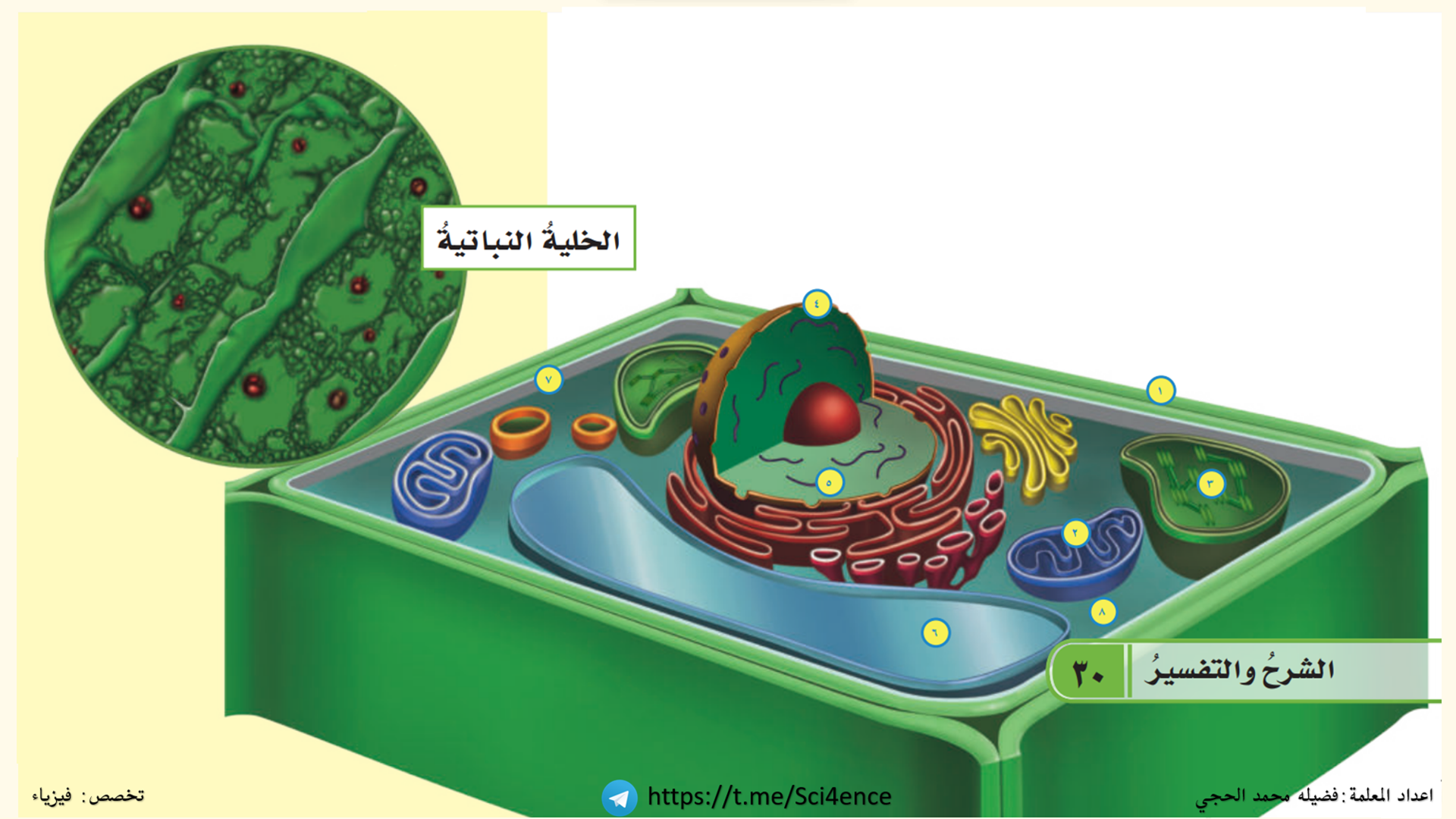 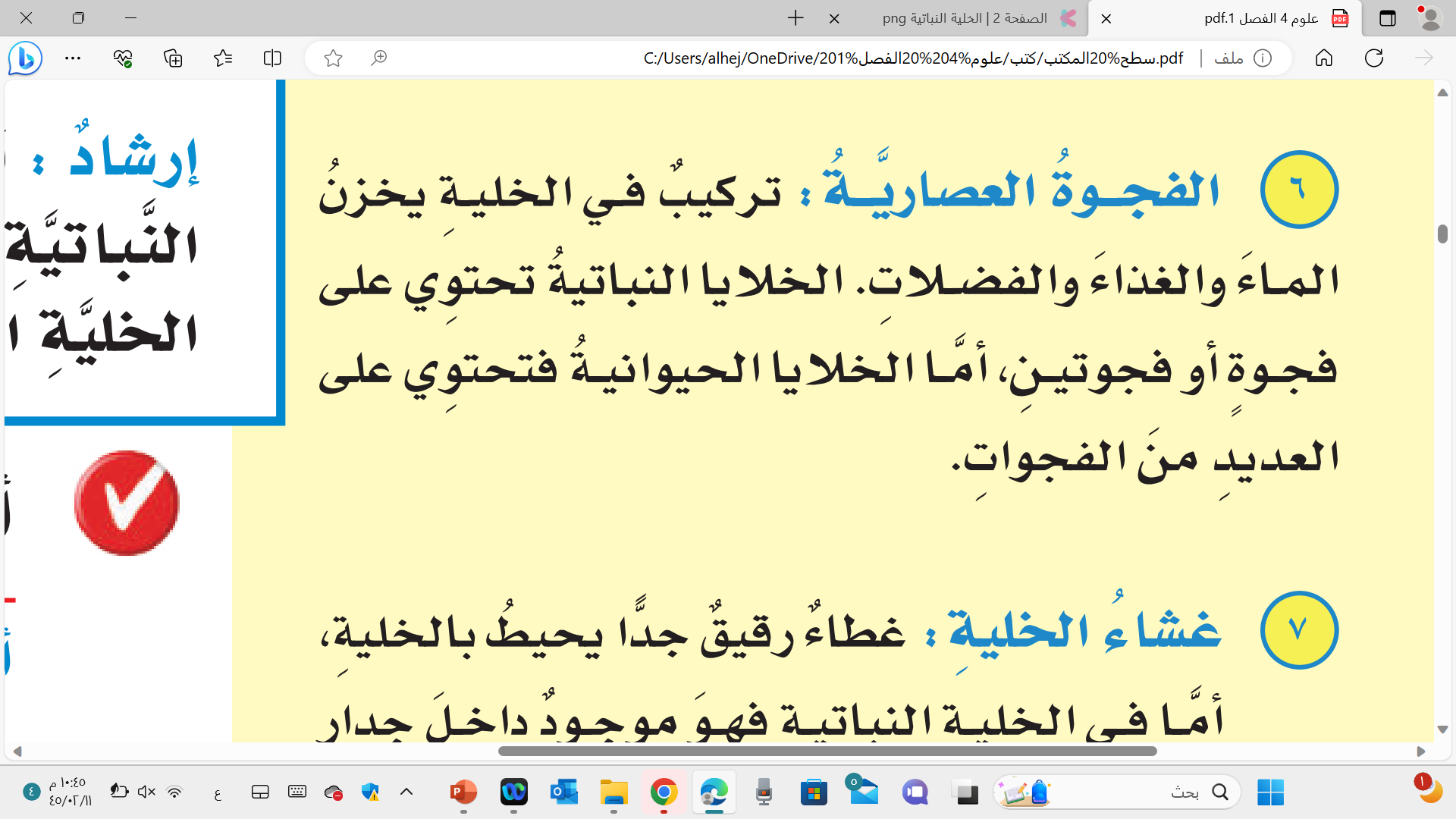 كم عدد الفجوات؟
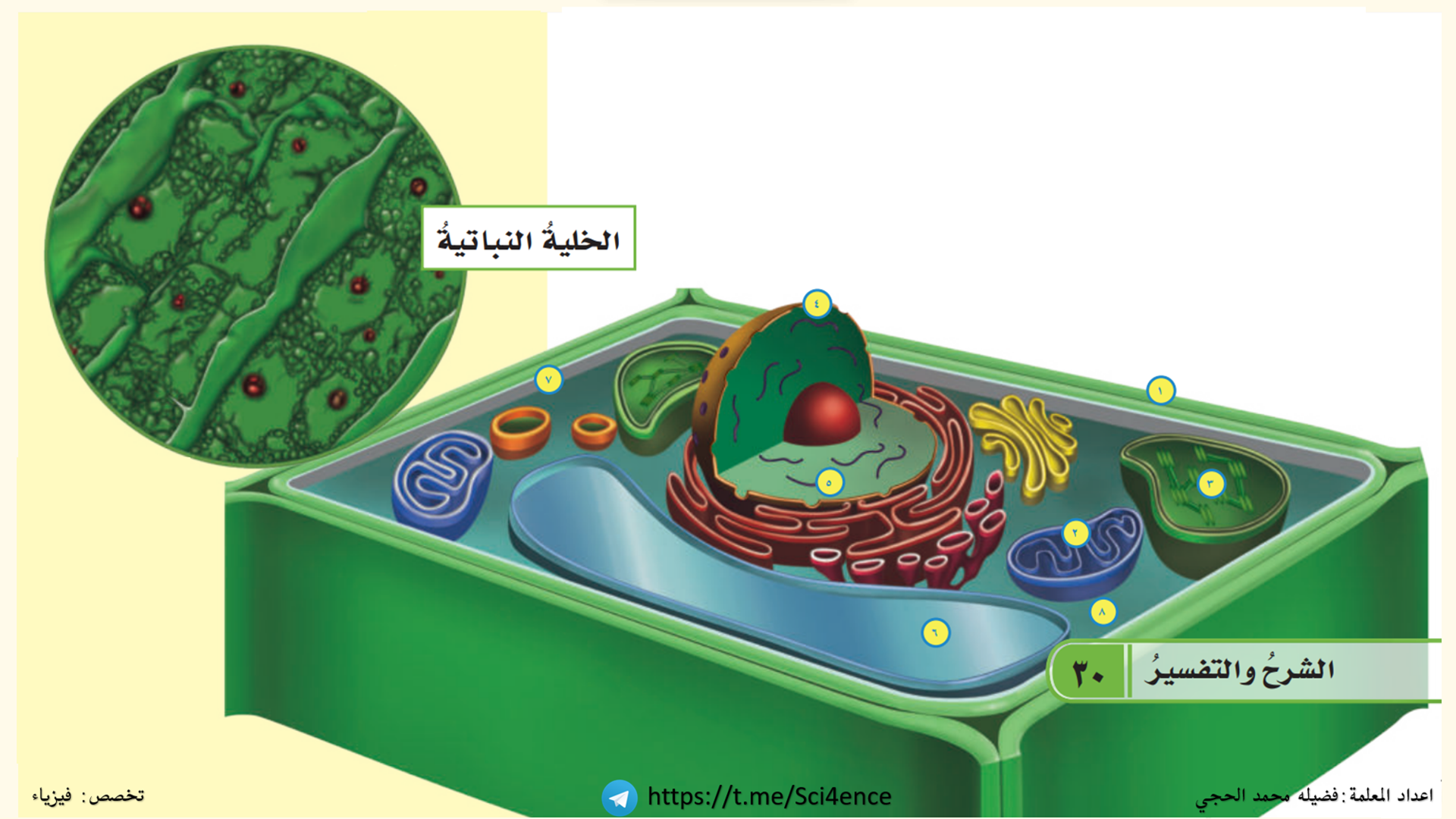 4-النواة
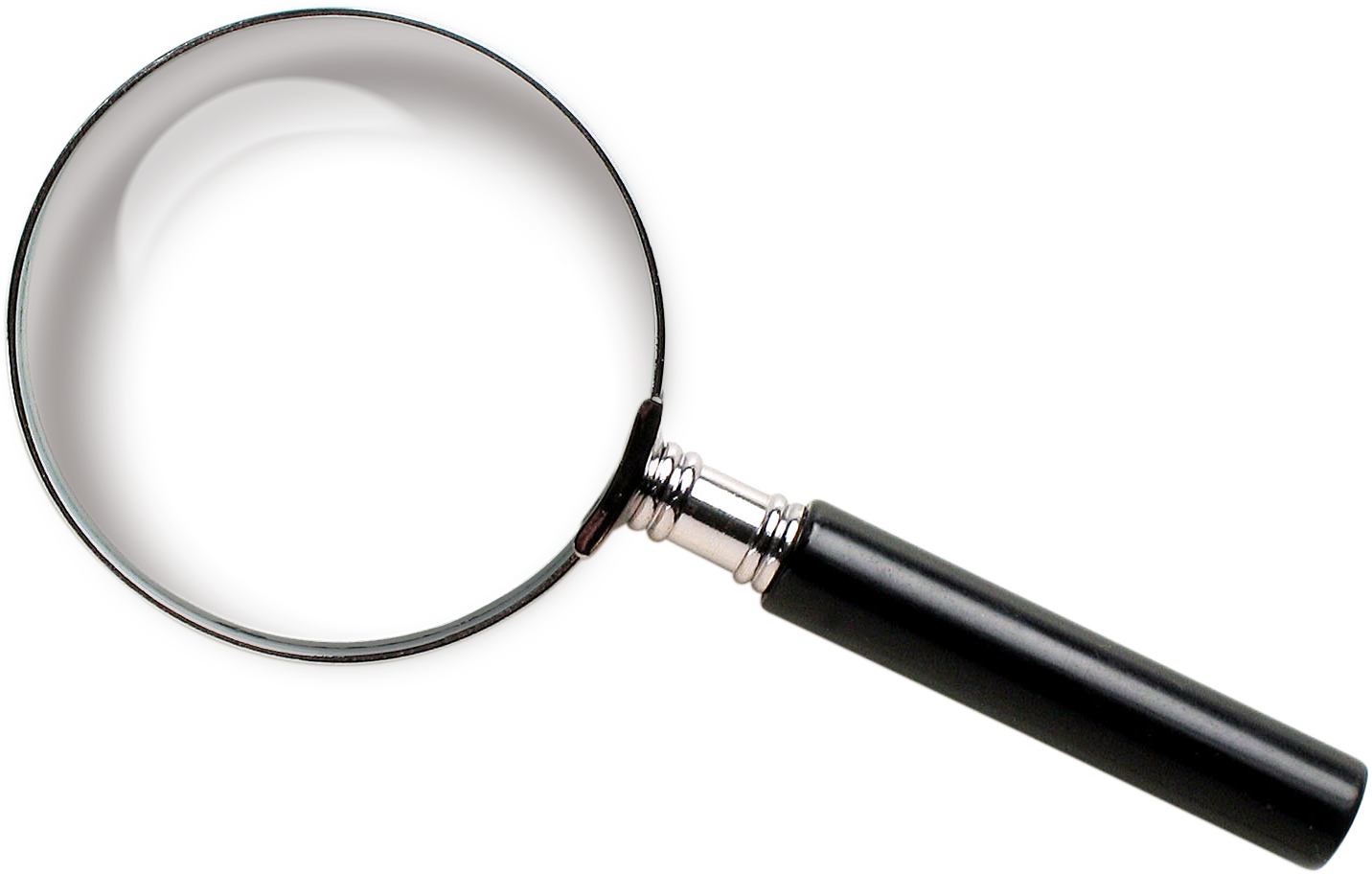 1- جدار الخلية
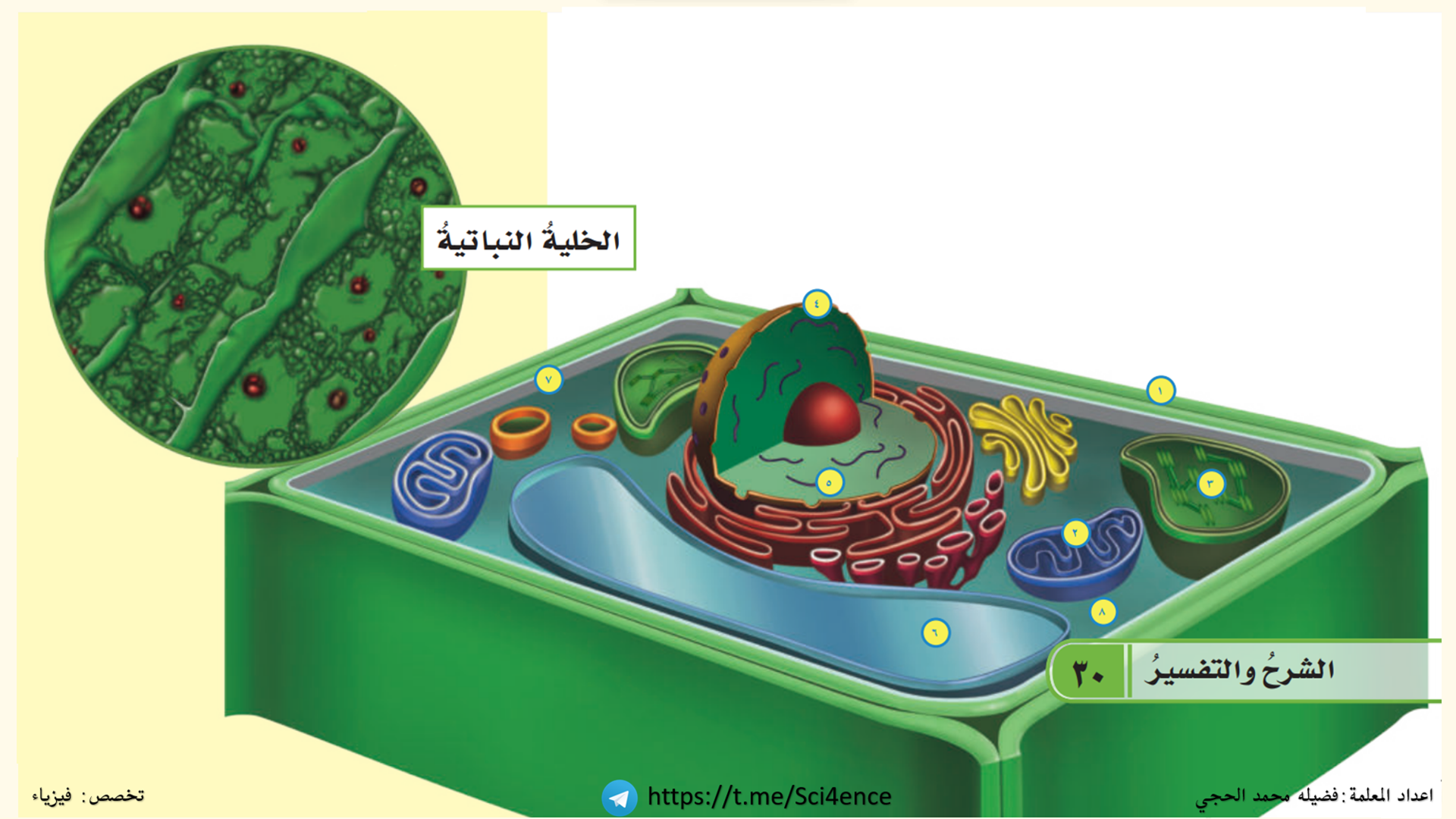 2-الميتوكندريا
5-الكروموسوم
3-البلاستيدات الخضراء
6-الفجوة العصارية
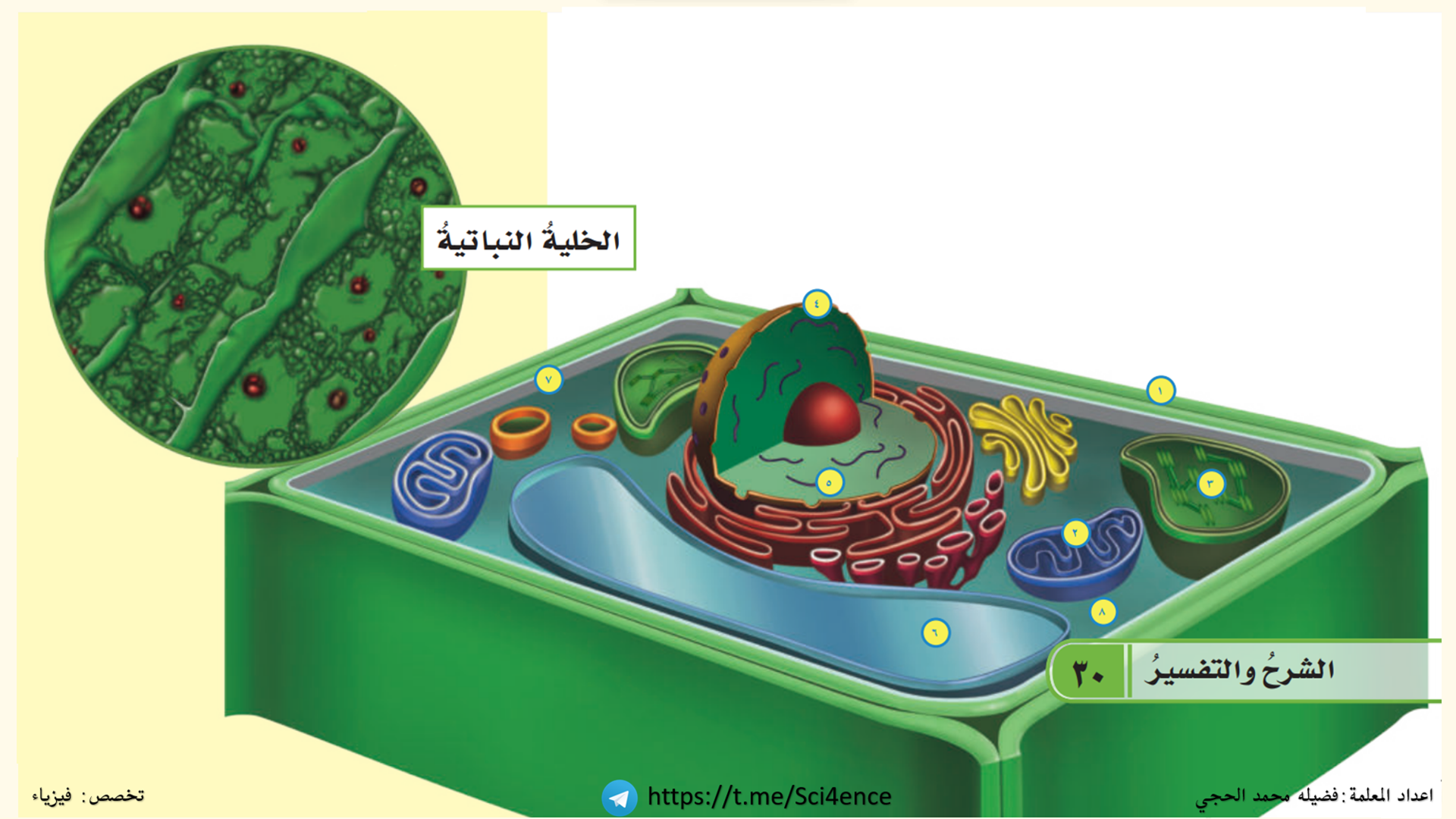 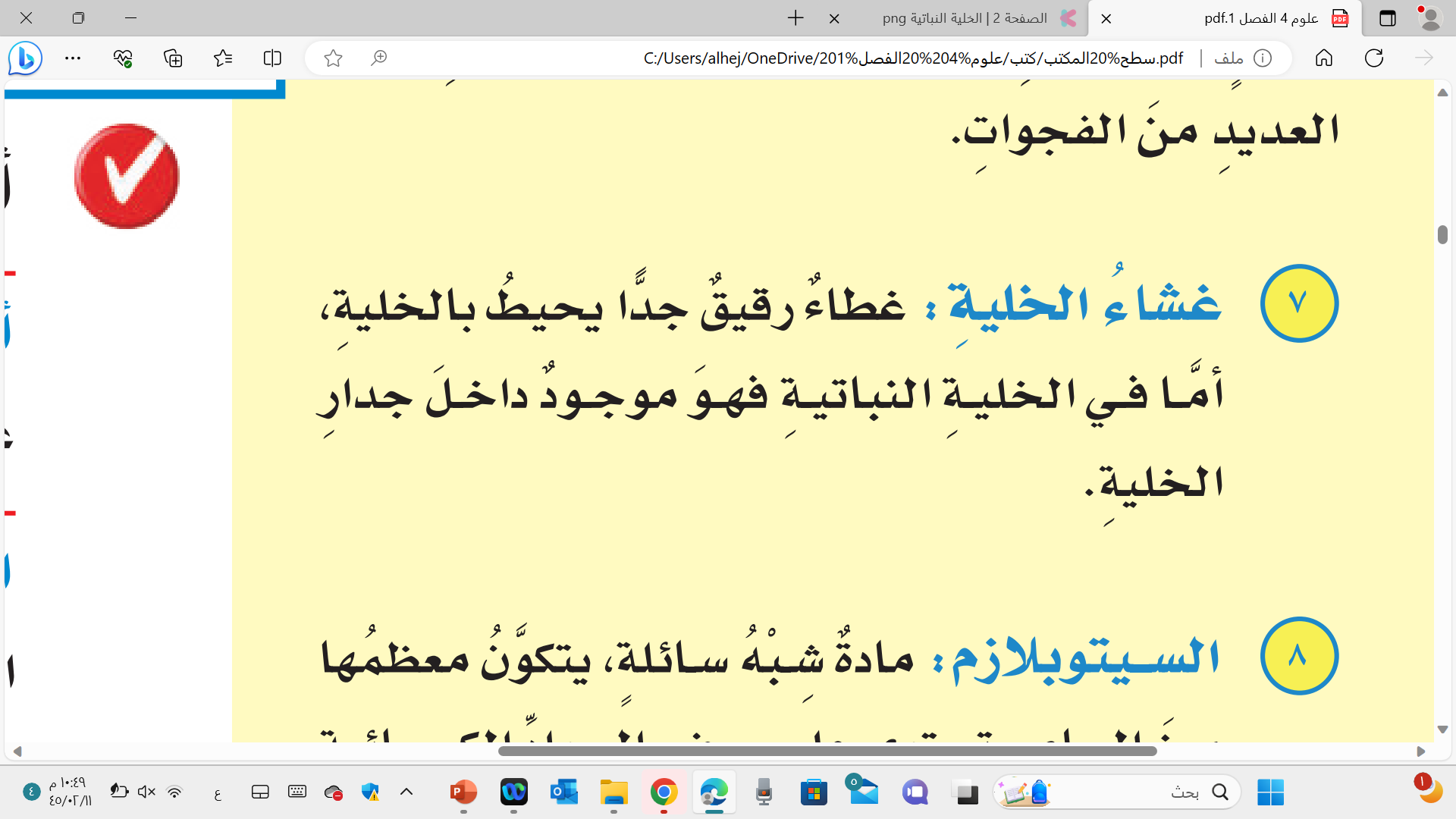 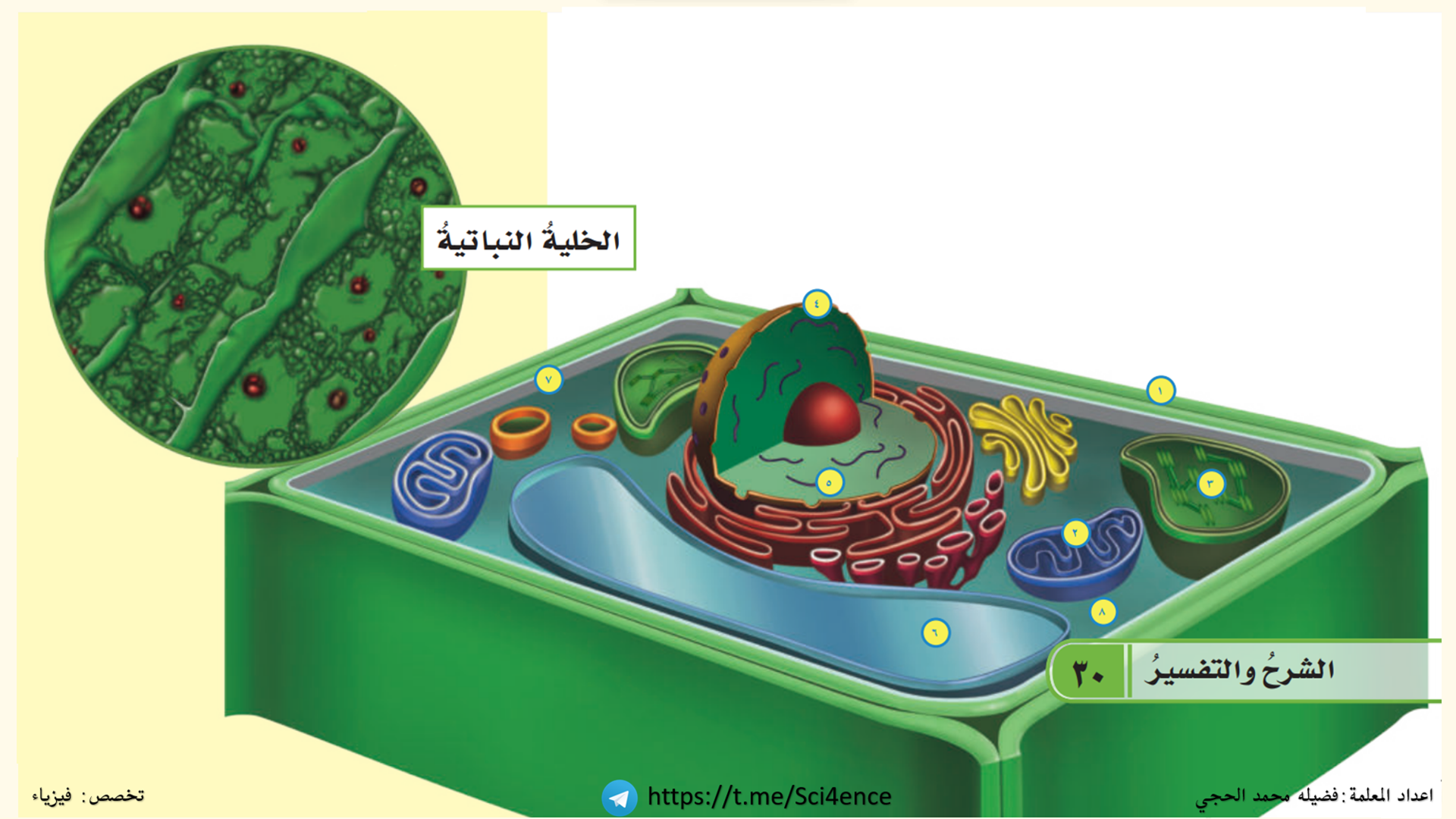 4-النواة
1- جدار الخلية
7-غشاء الخلية
3-البلاستيدات الخضراء
2-الميتوكندريا
5-الكروموسوم
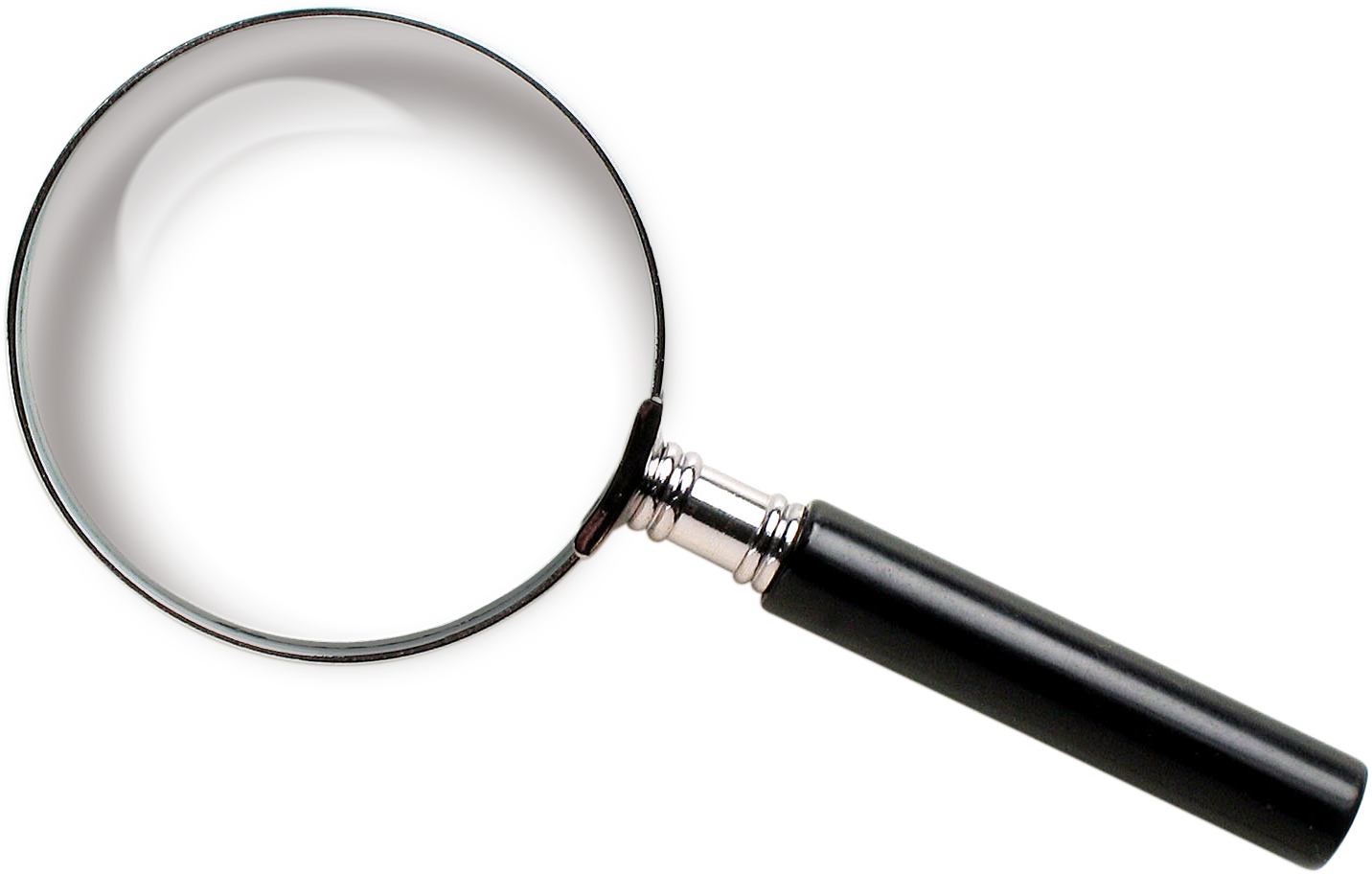 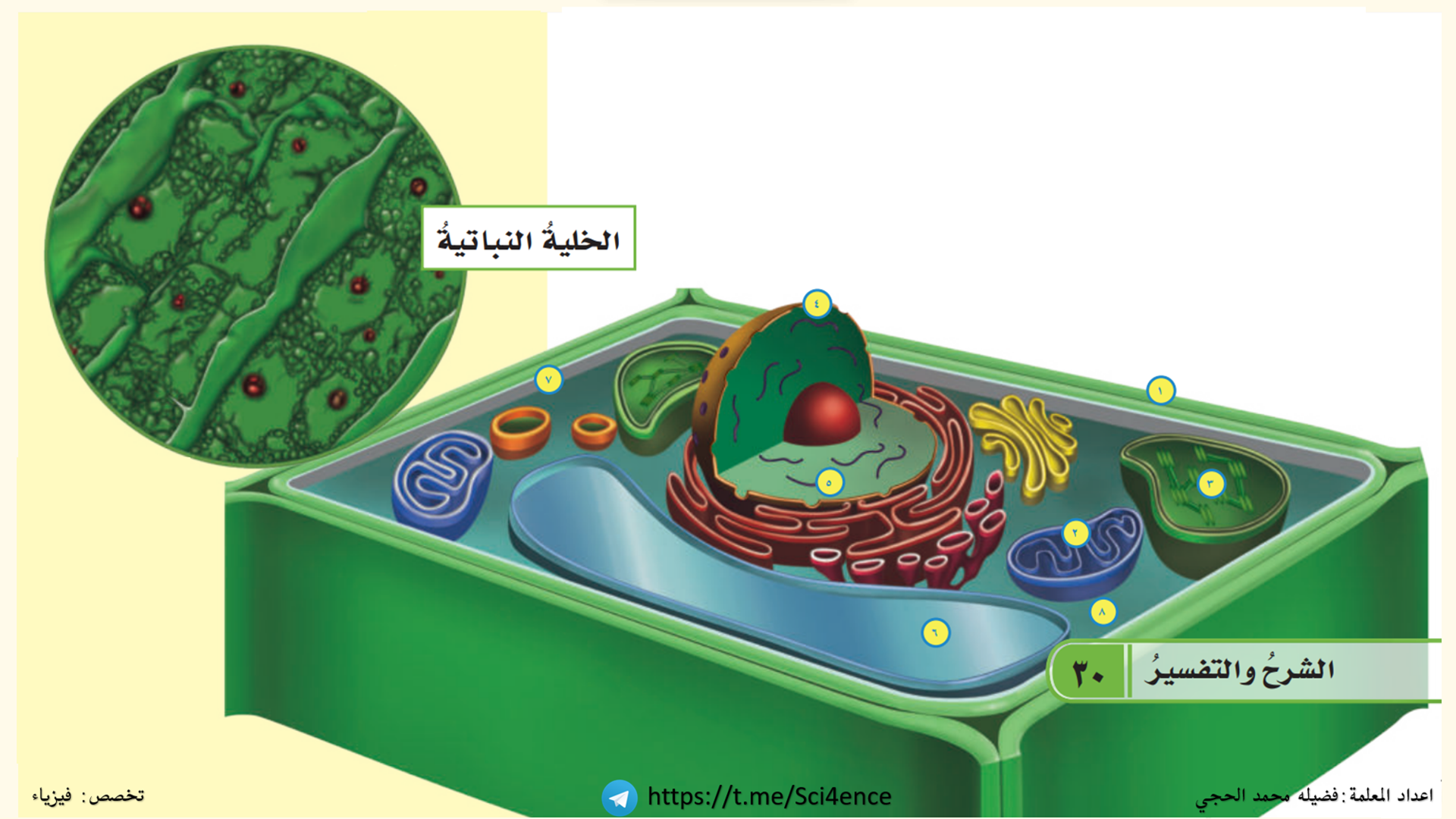 6-الفجوة العصارية
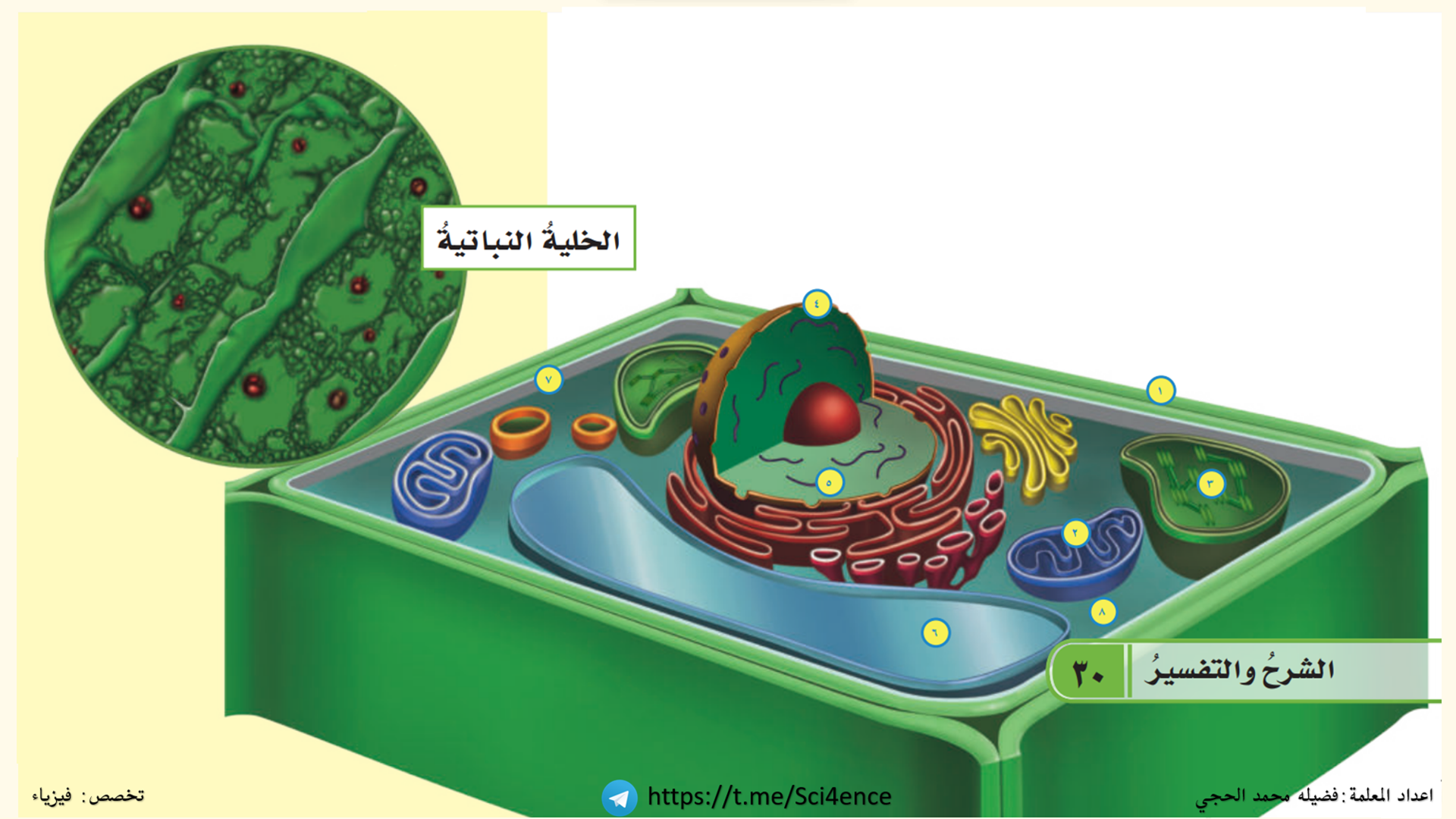 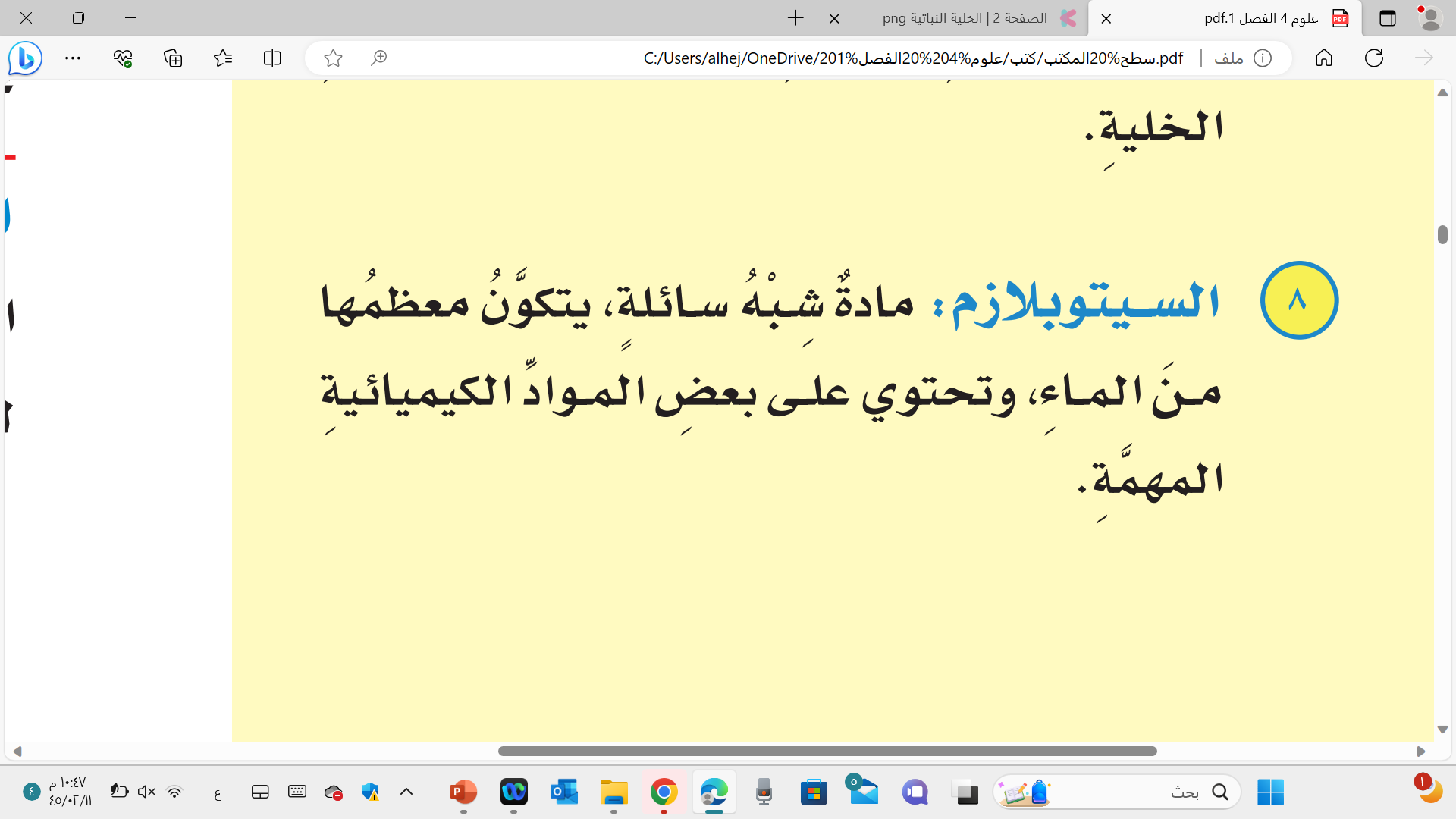 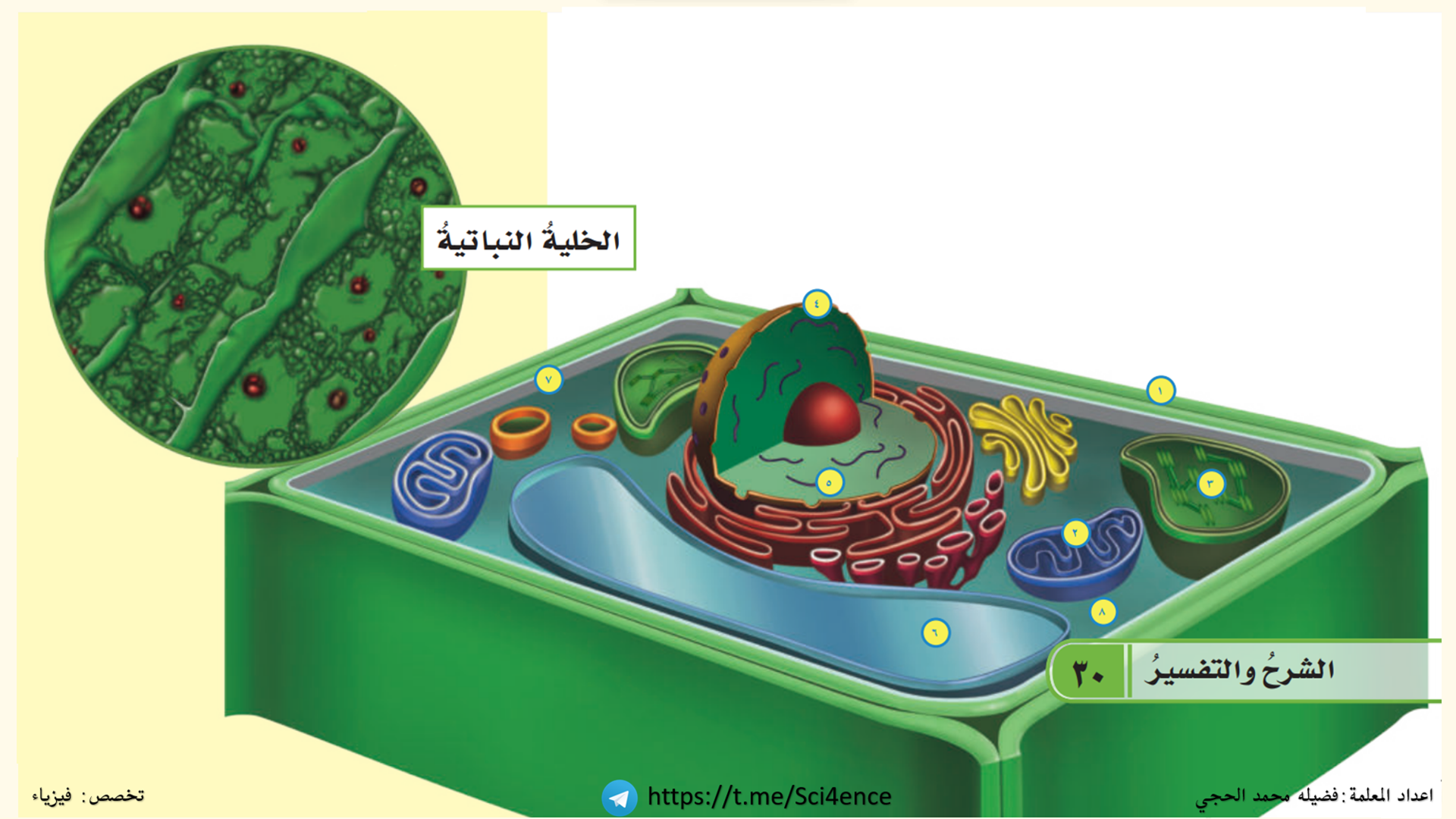 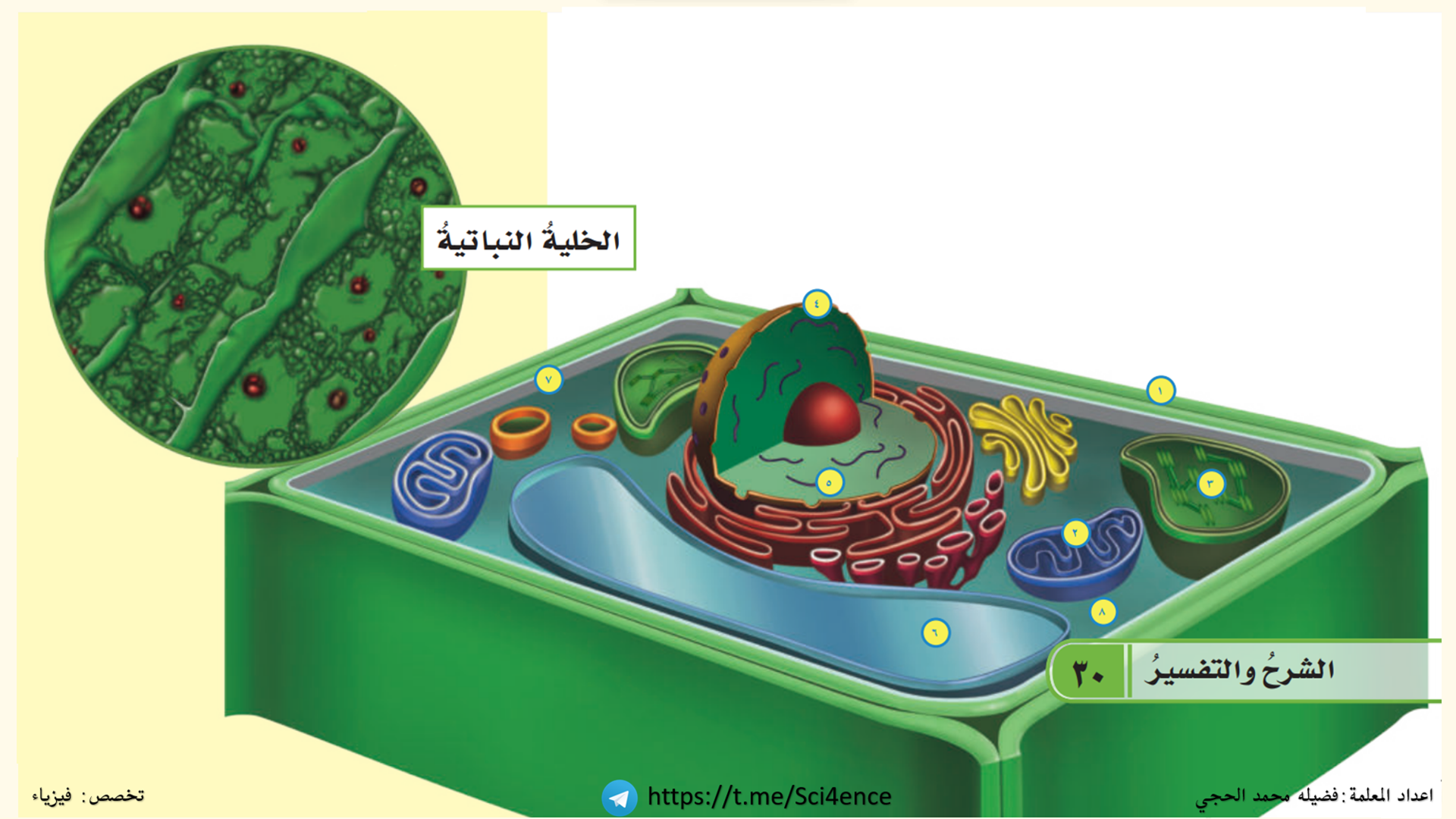 4-النواة
1- جدار الخلية
7-غشاء الخلية
2-الميتوكندريا
5-الكروموسوم
3-البلاستيدات الخضراء
6-الفجوة العصارية
8-السيتوبلازم
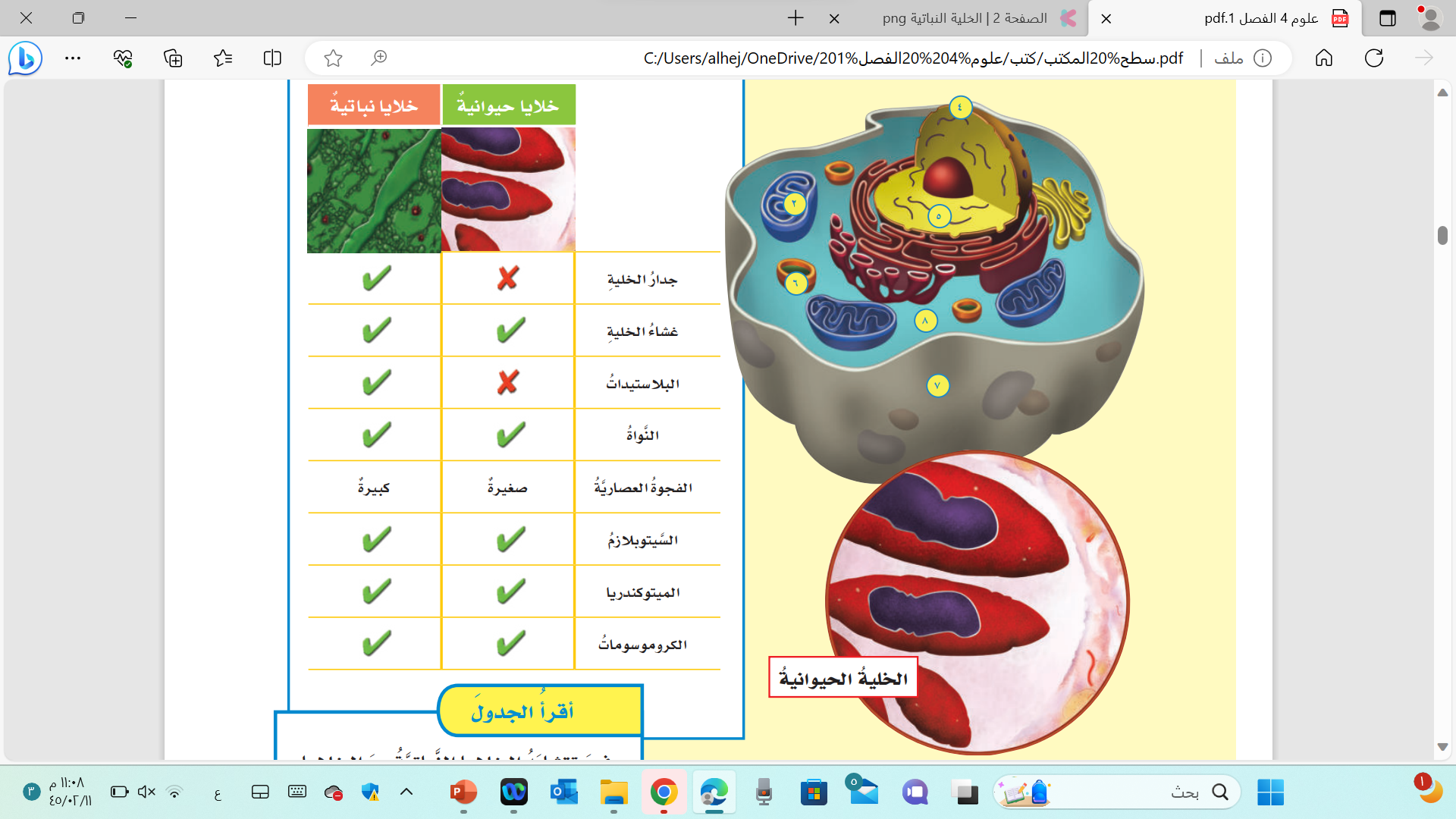 أجزاء الخلية الحيوانية
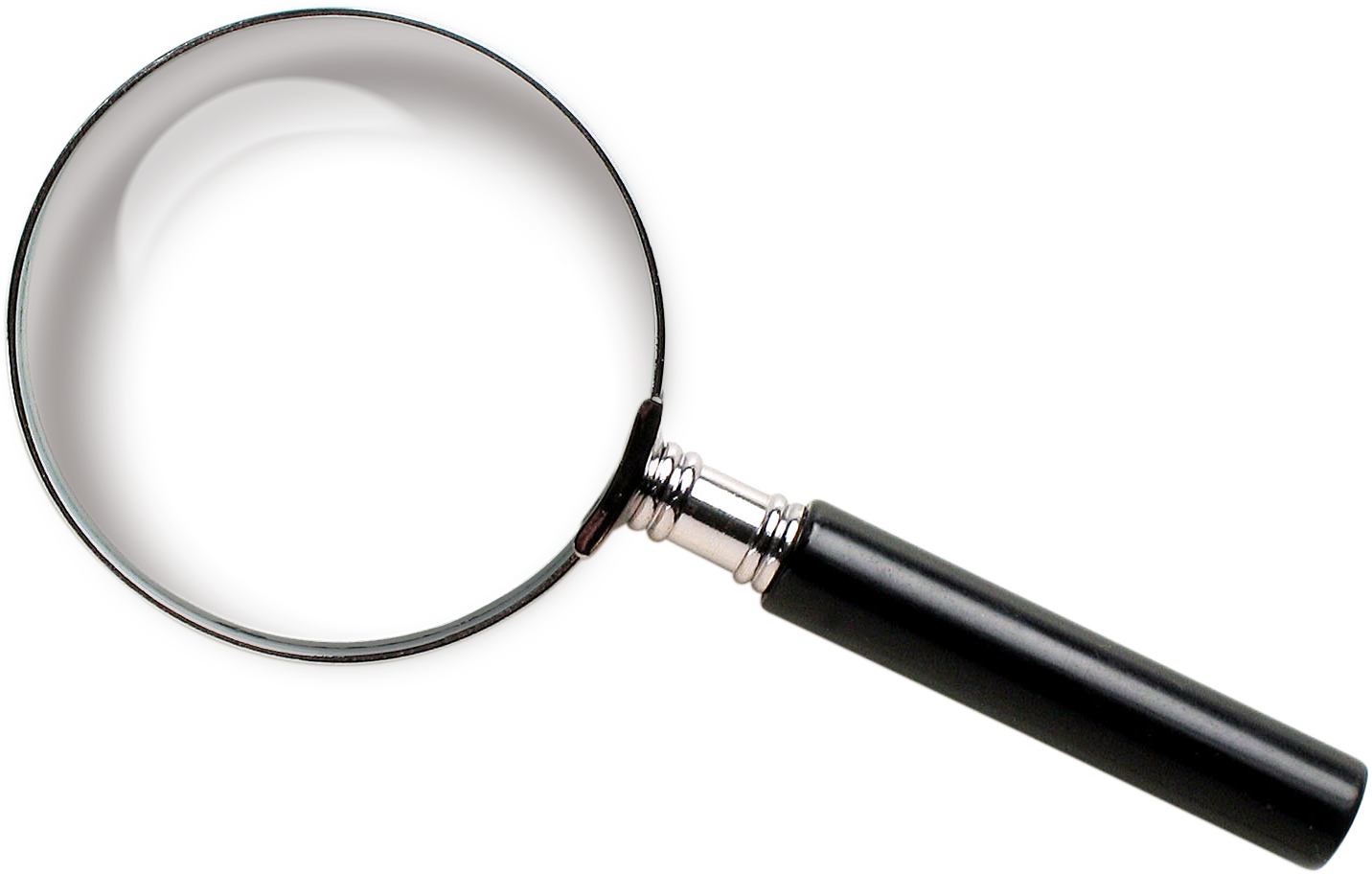 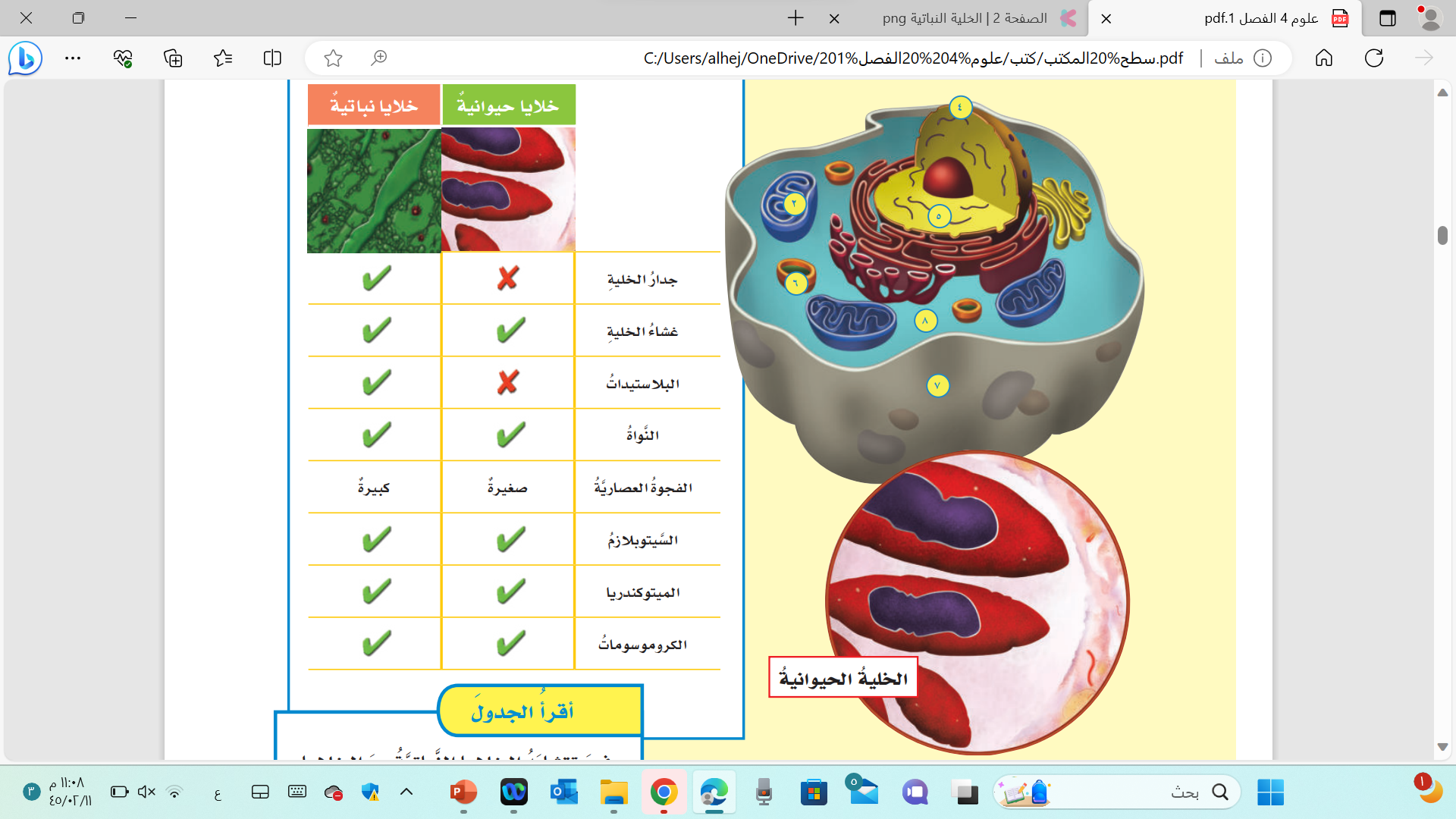 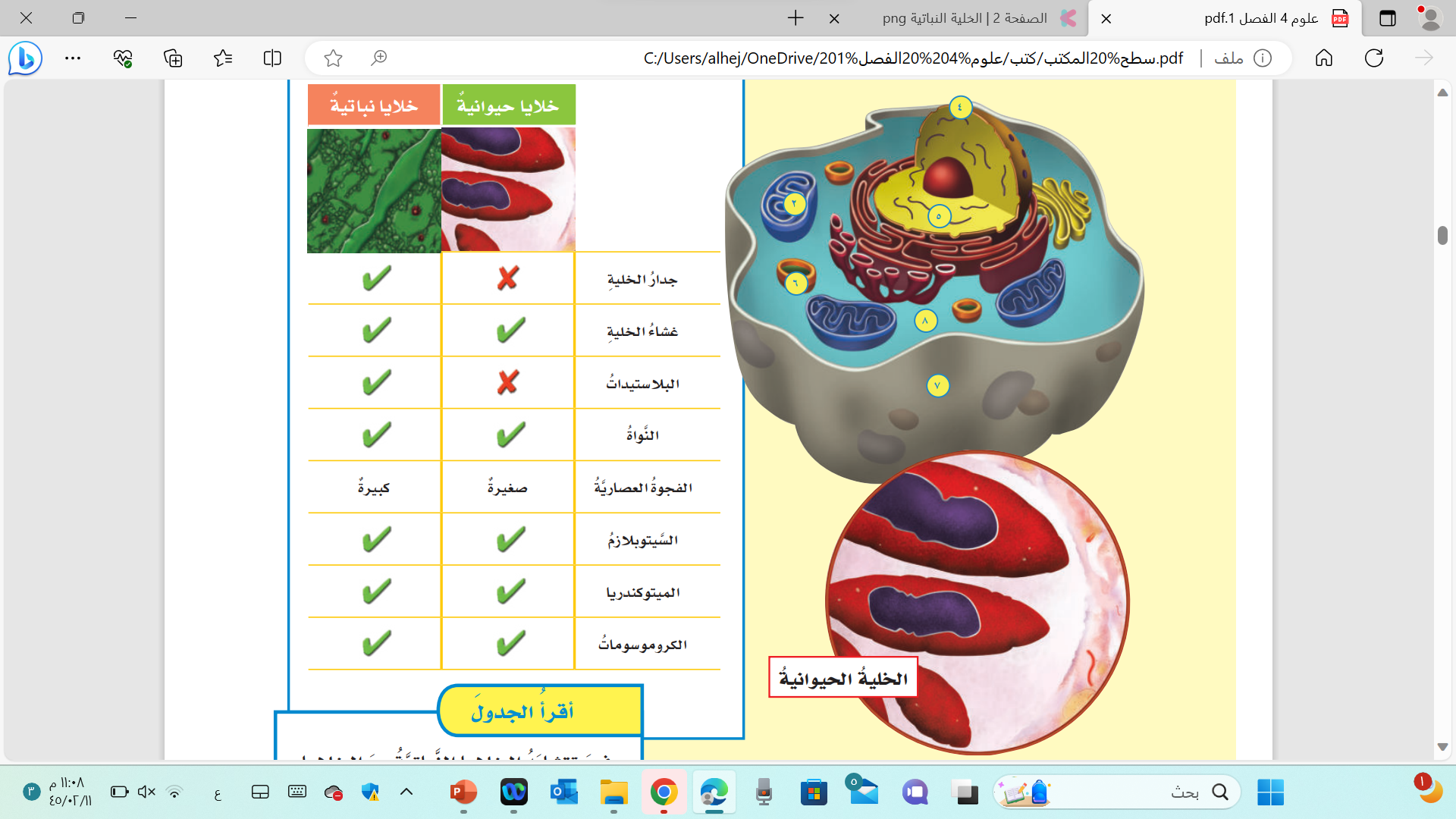 أجزاء الخلية الحيوانية
2-الميتوكندريا
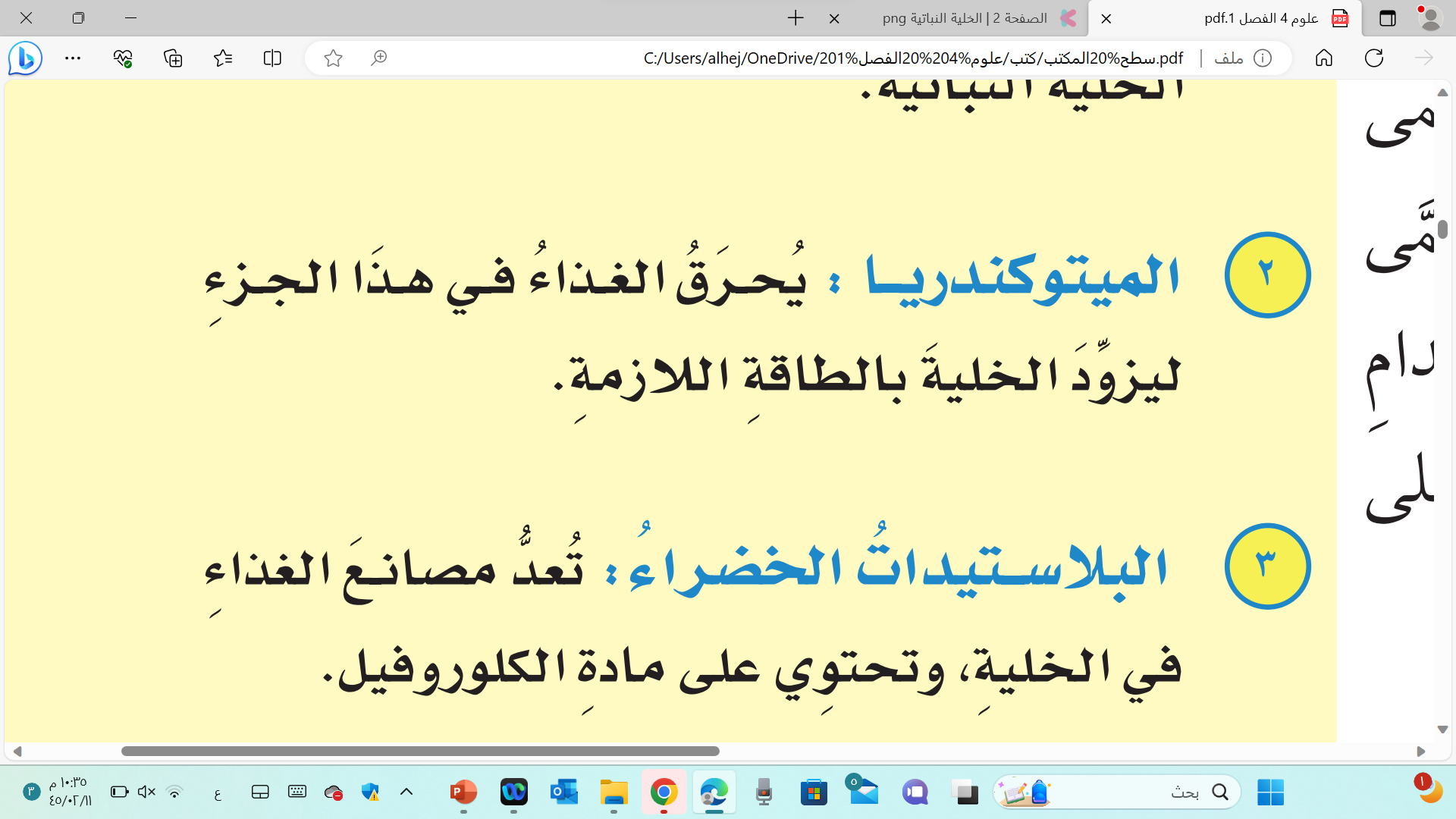 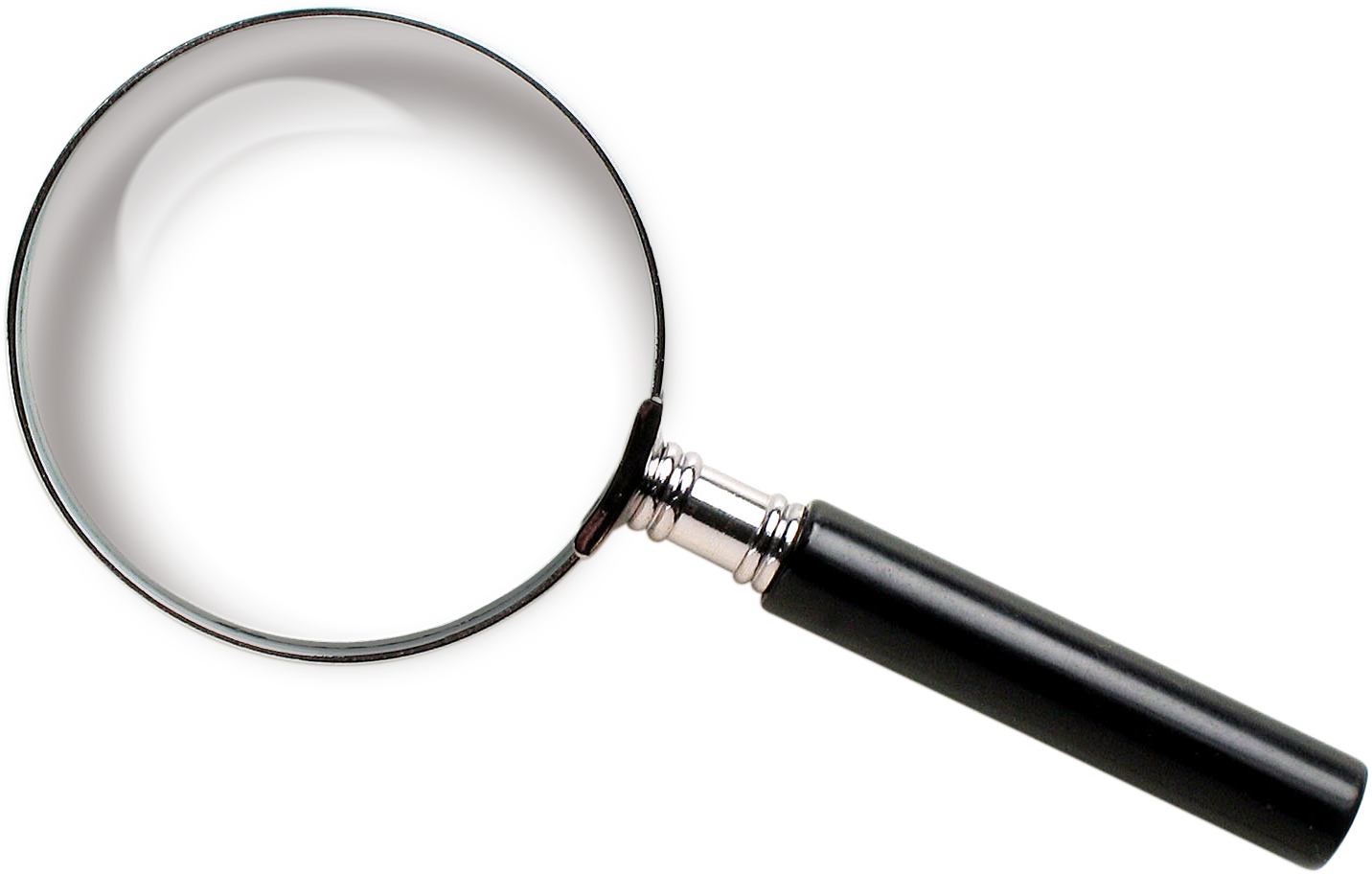 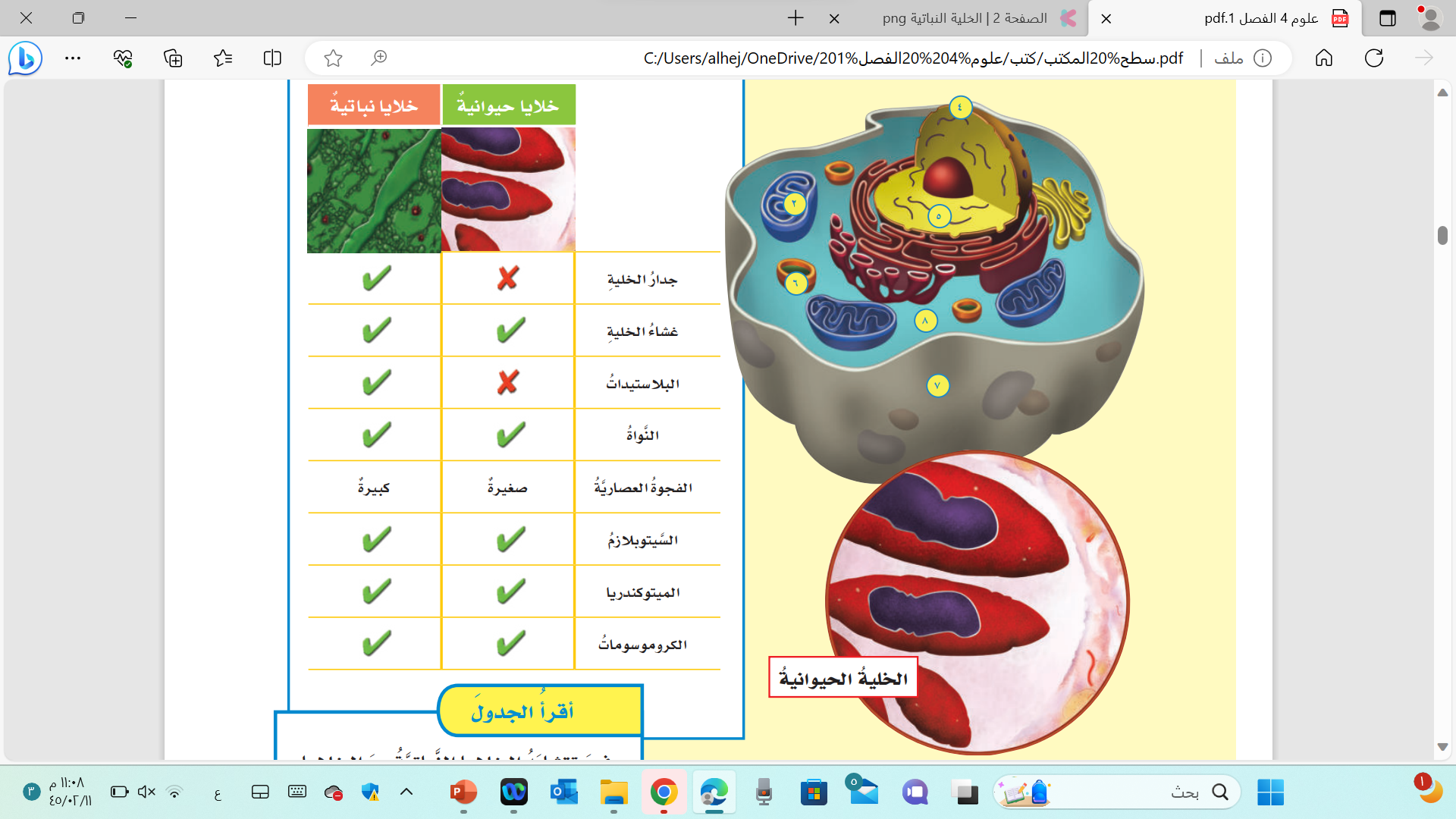 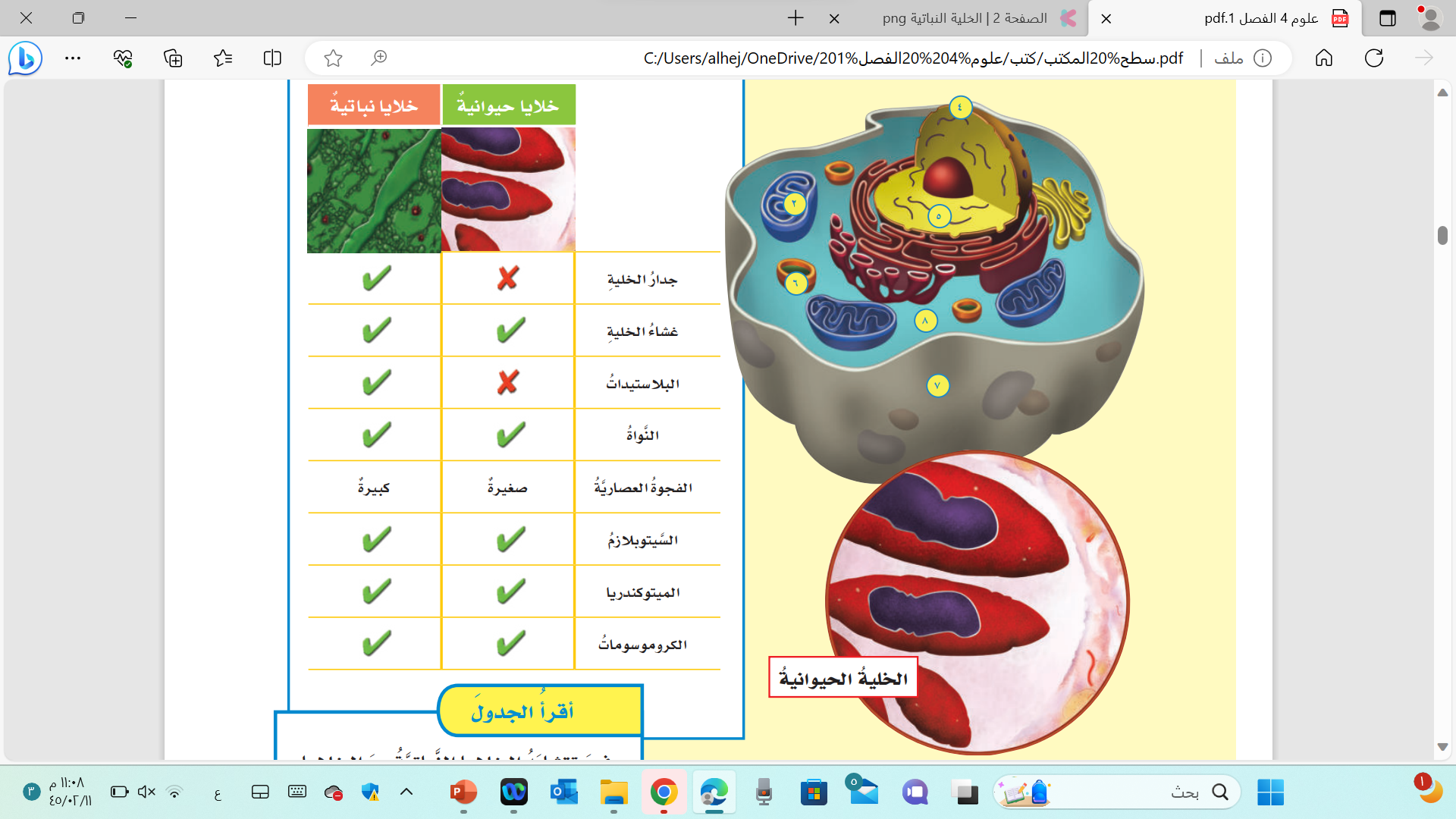 2-الميتوكندريا
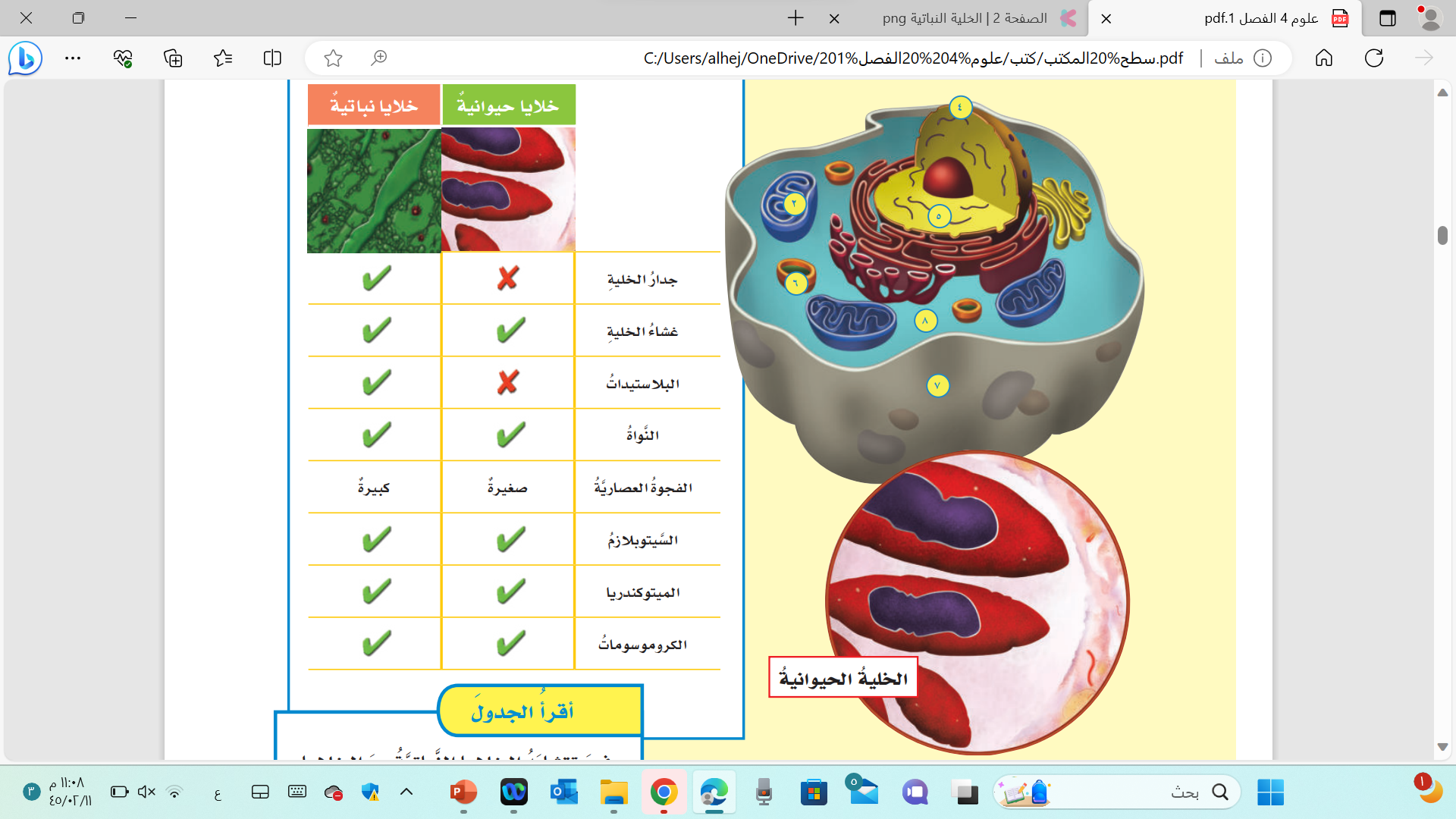 4-النواة
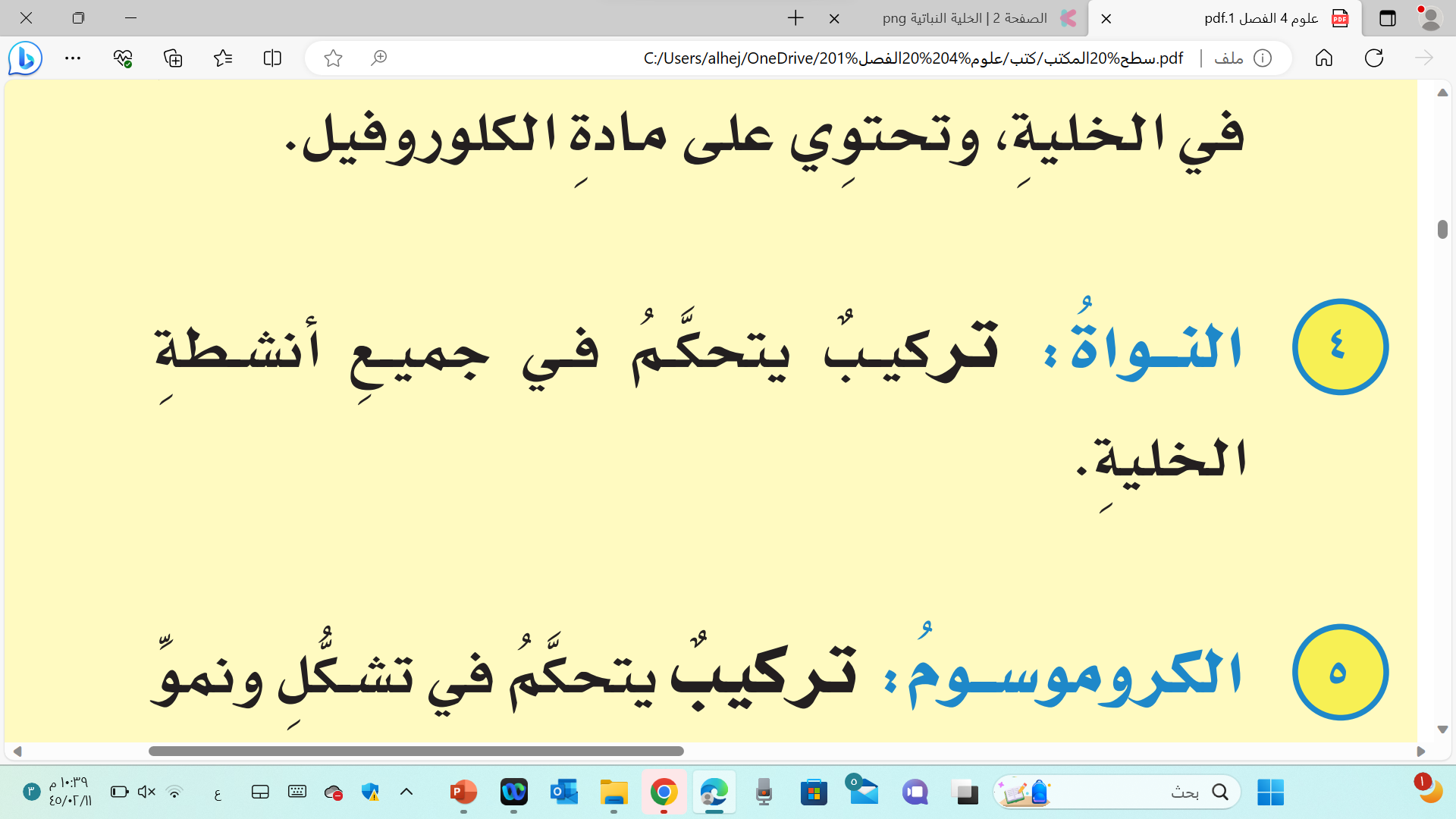 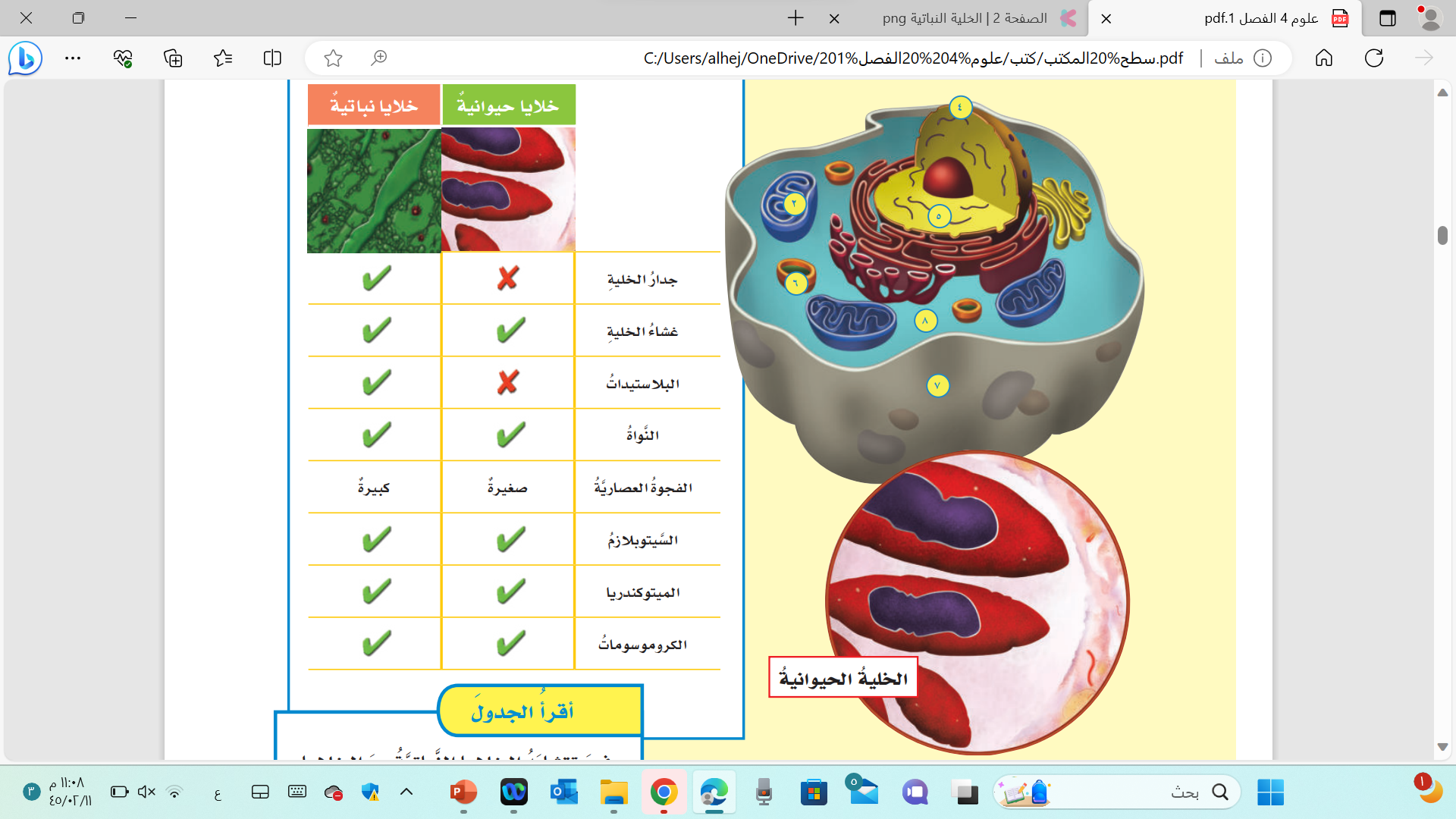 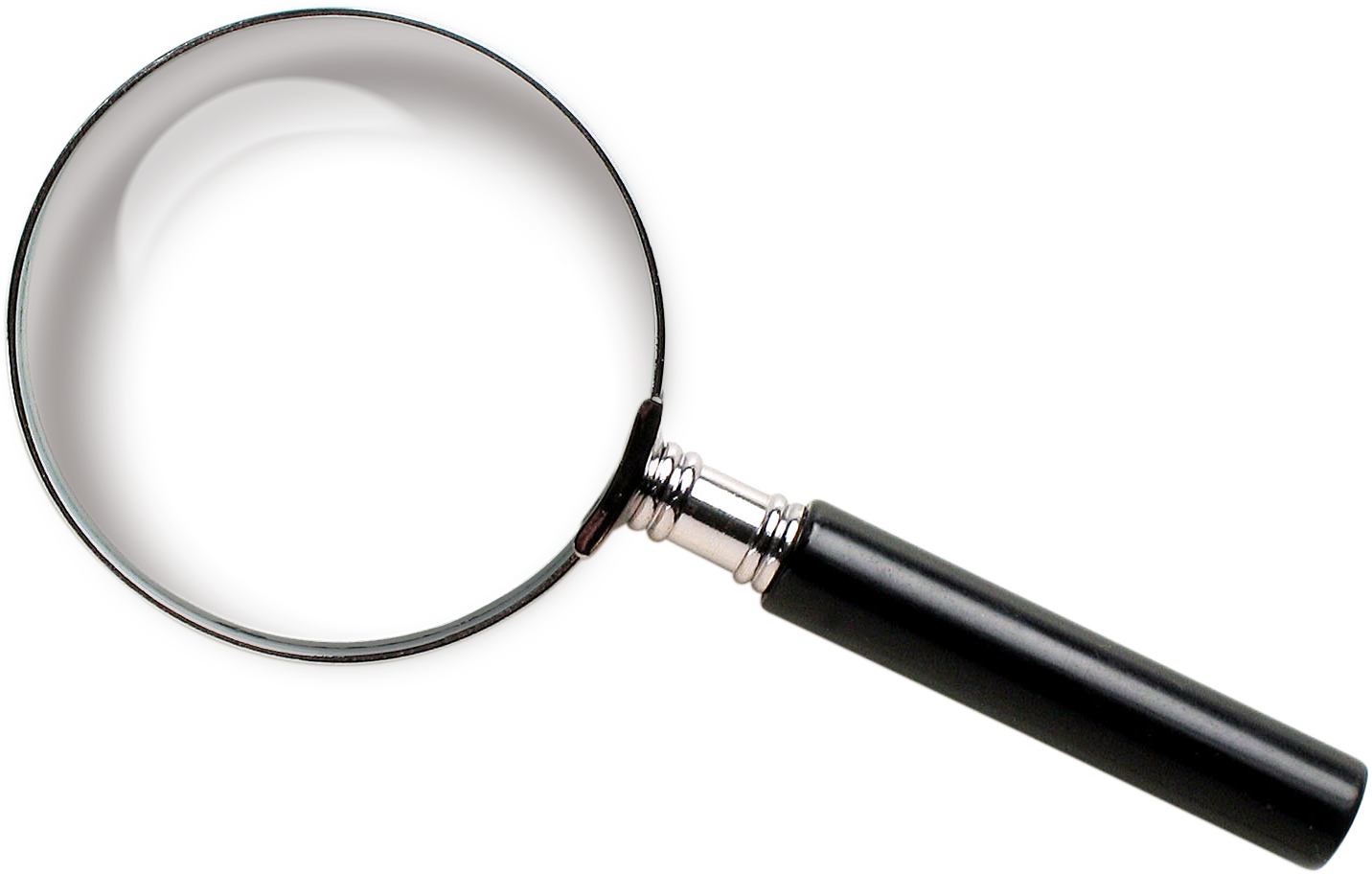 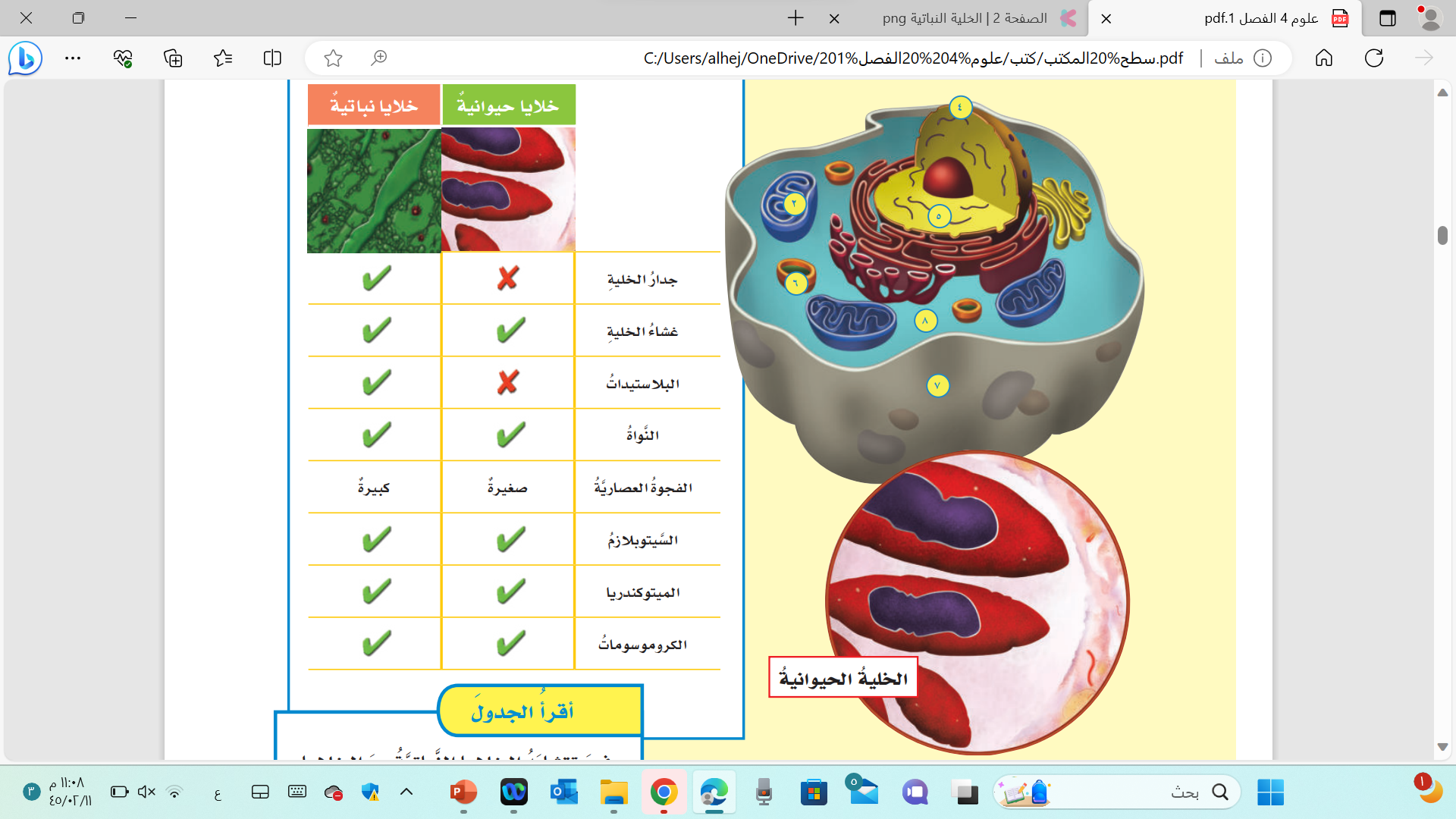 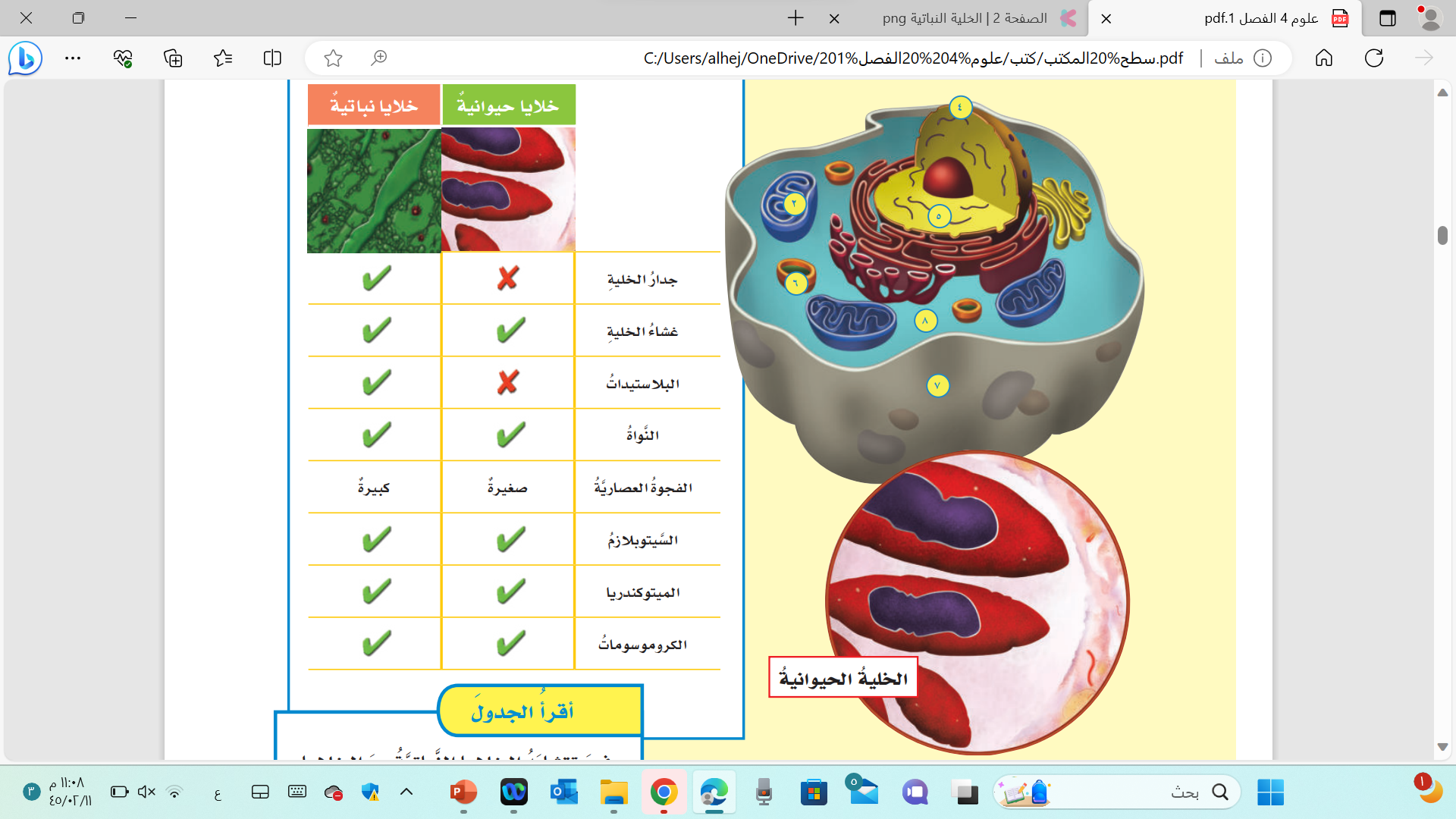 4-النواة
2-الميتوكندريا
5-الكروموسوم
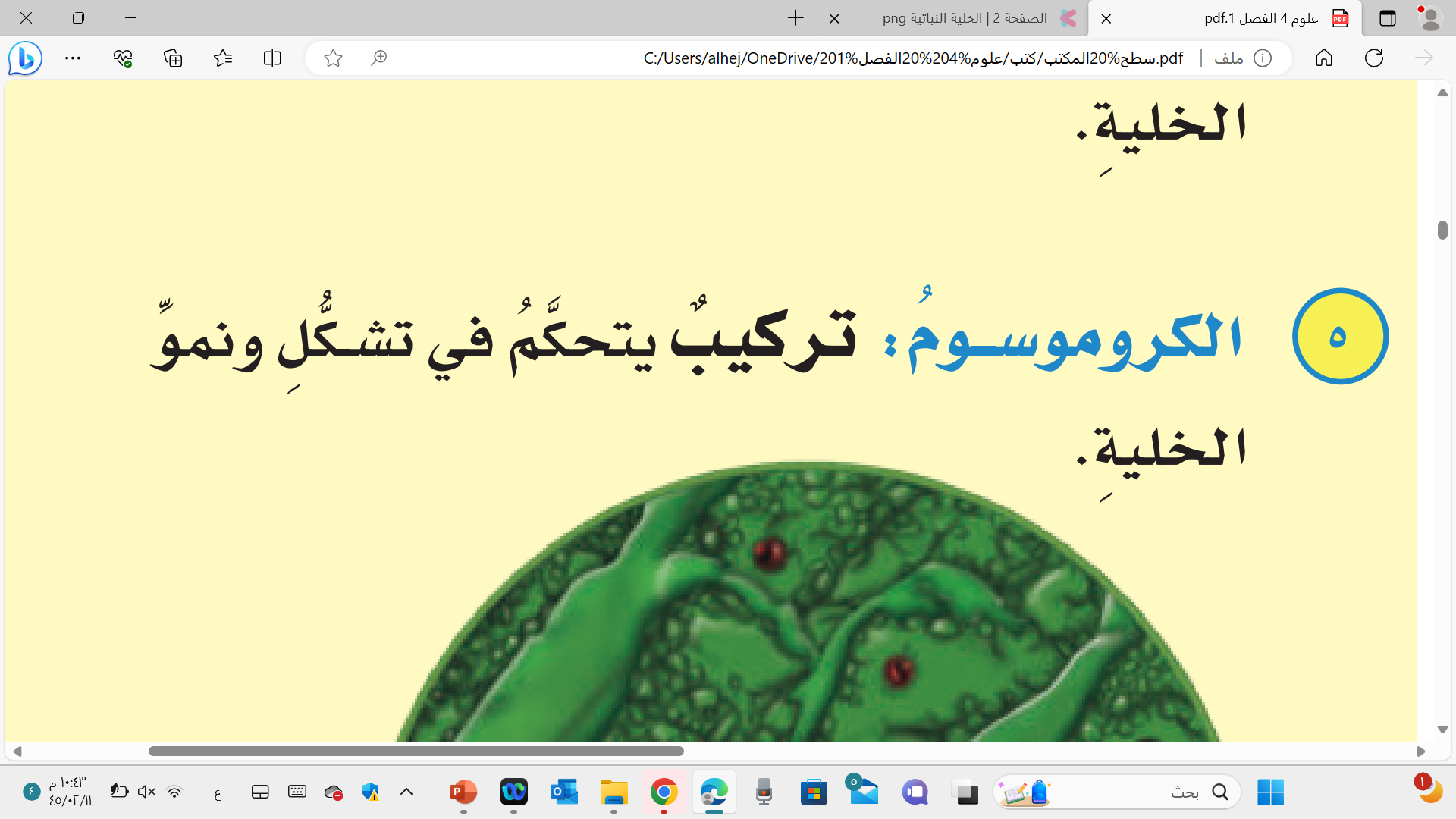 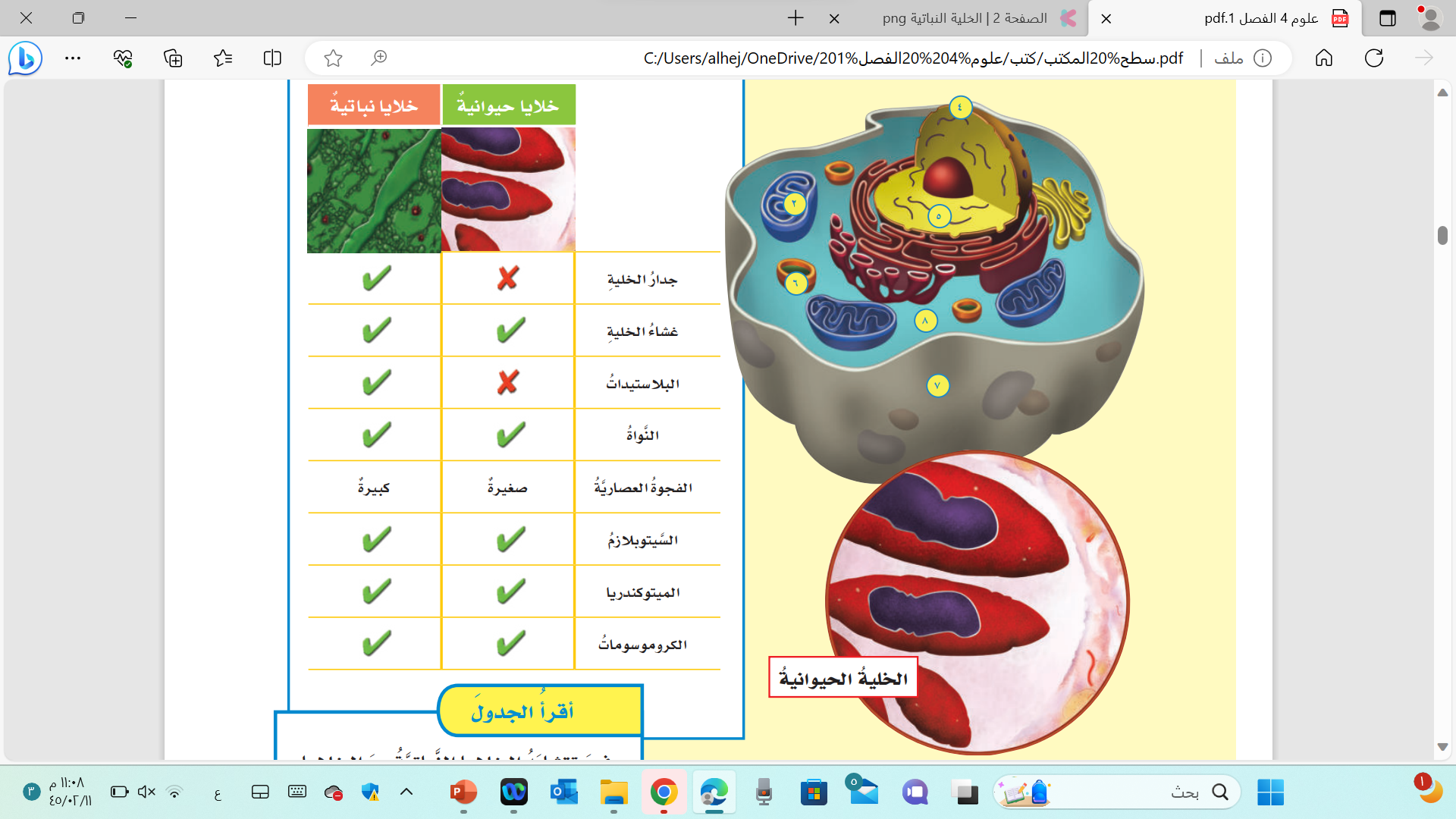 4-النواة
2-الميتوكندريا
5-الكروموسوم
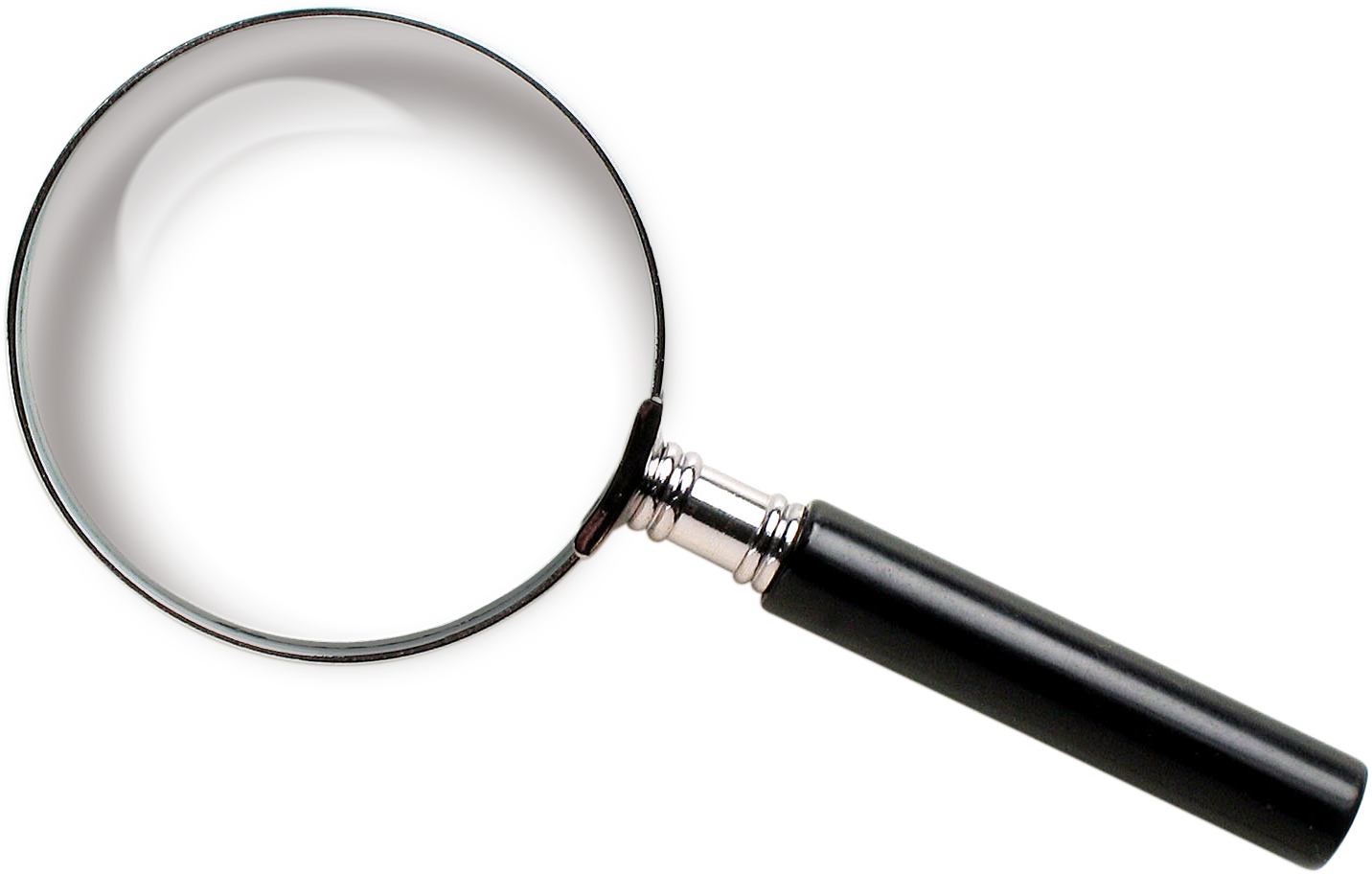 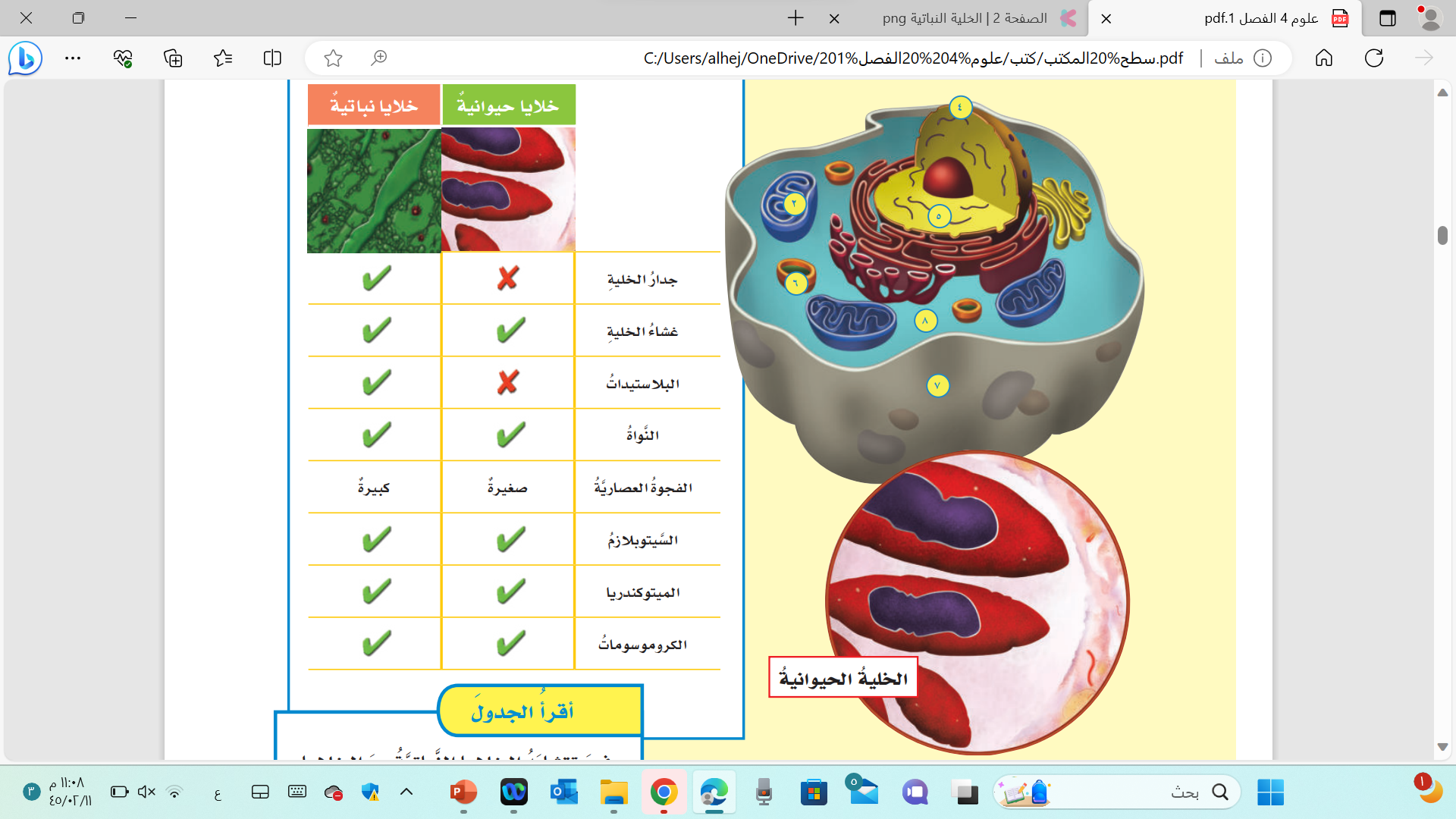 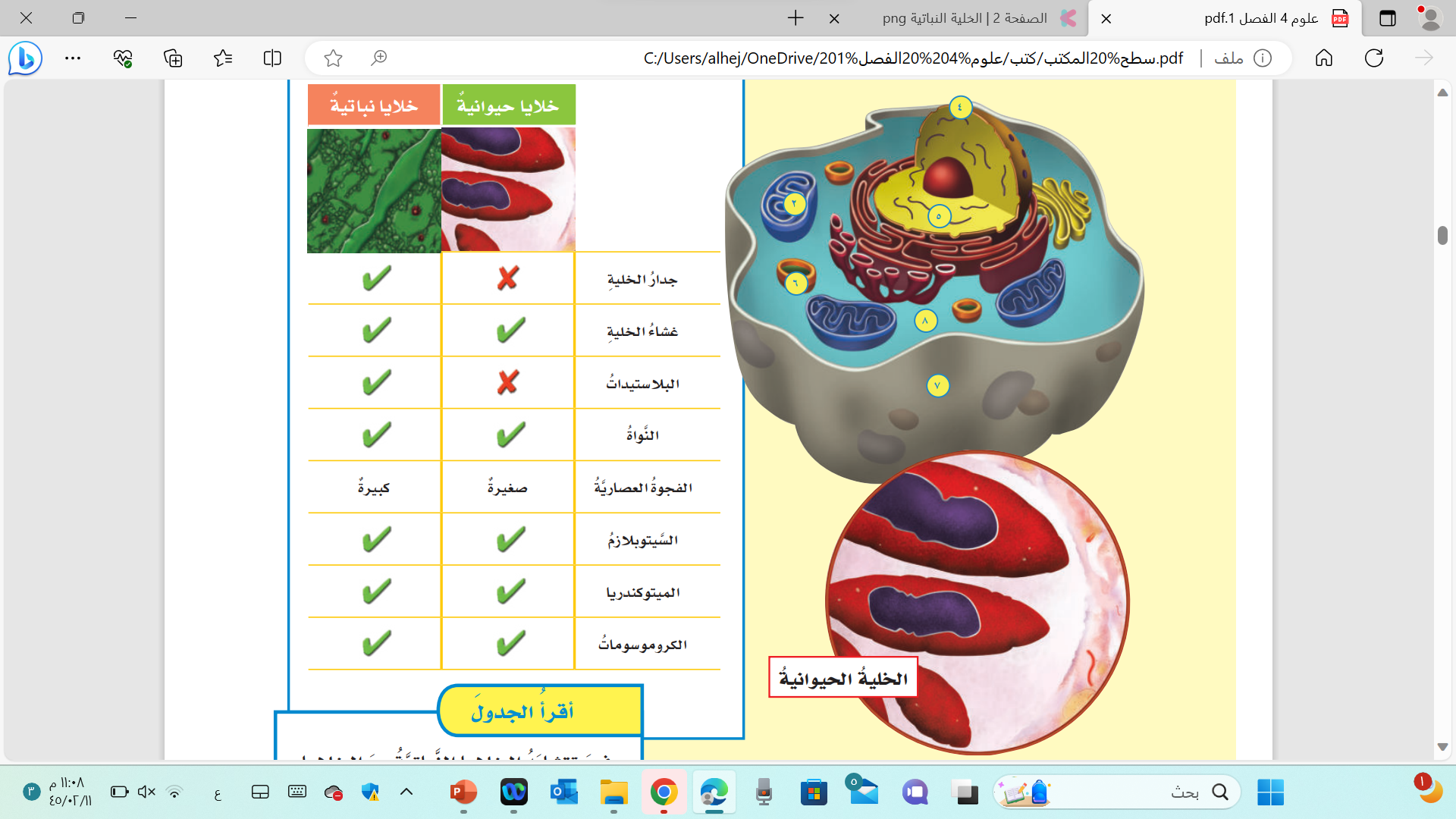 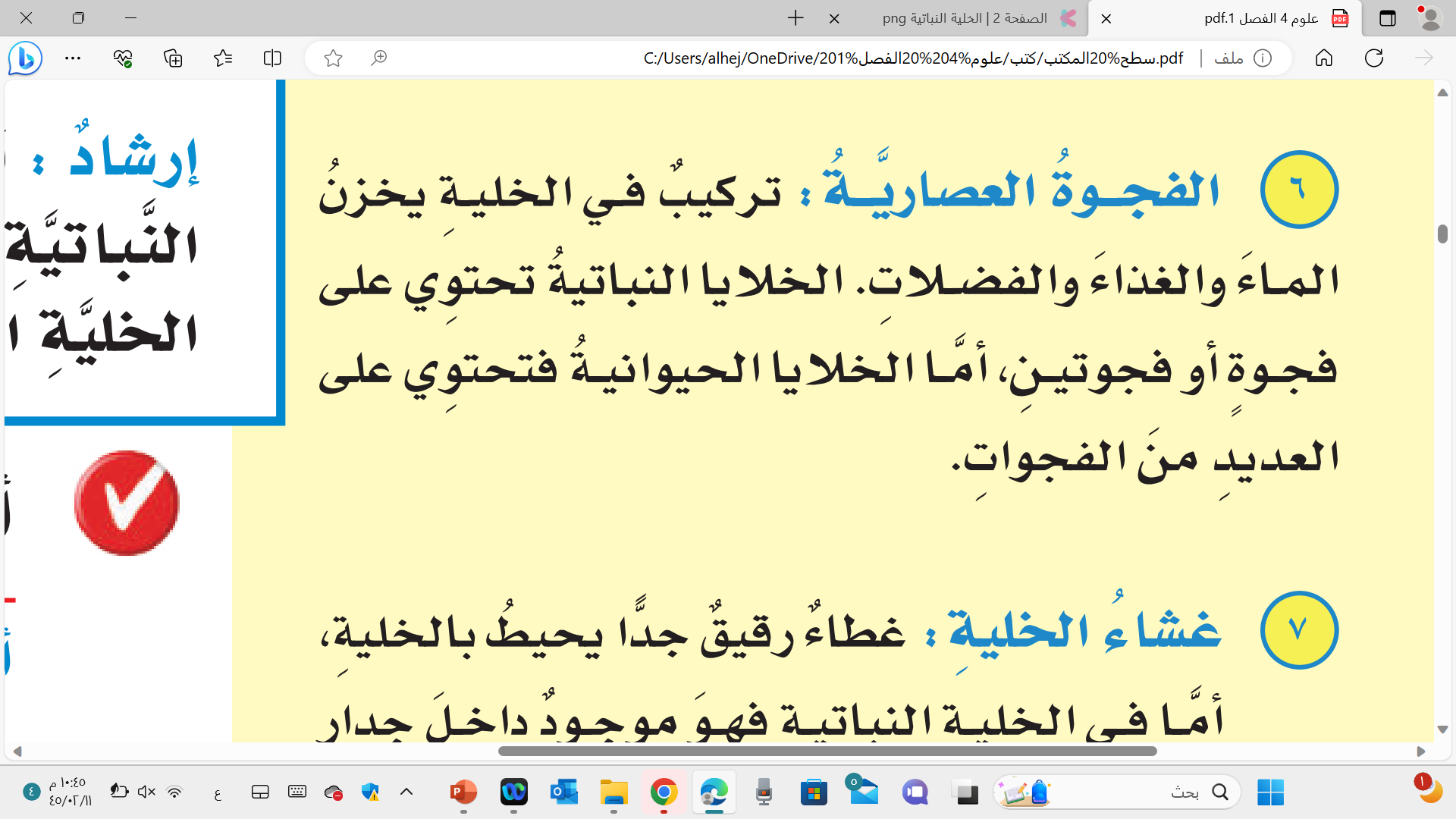 6-الفجوة العصارية
كم عدد الفجوات؟
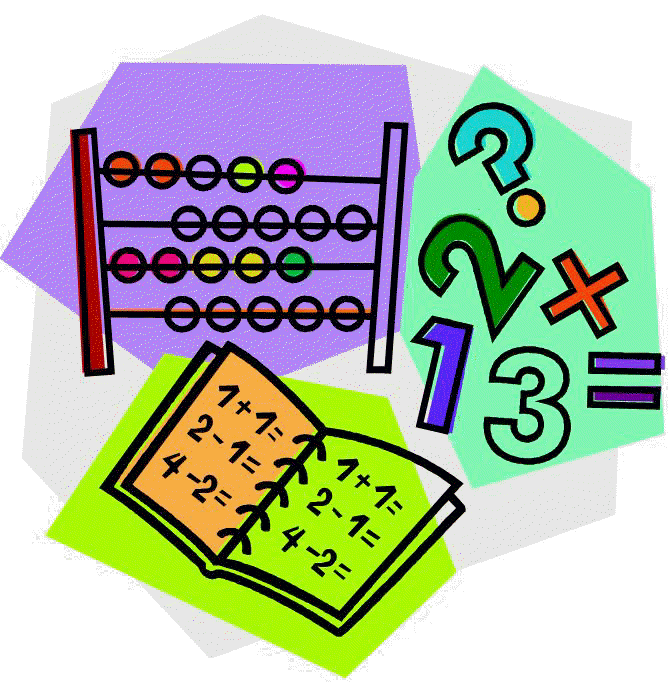 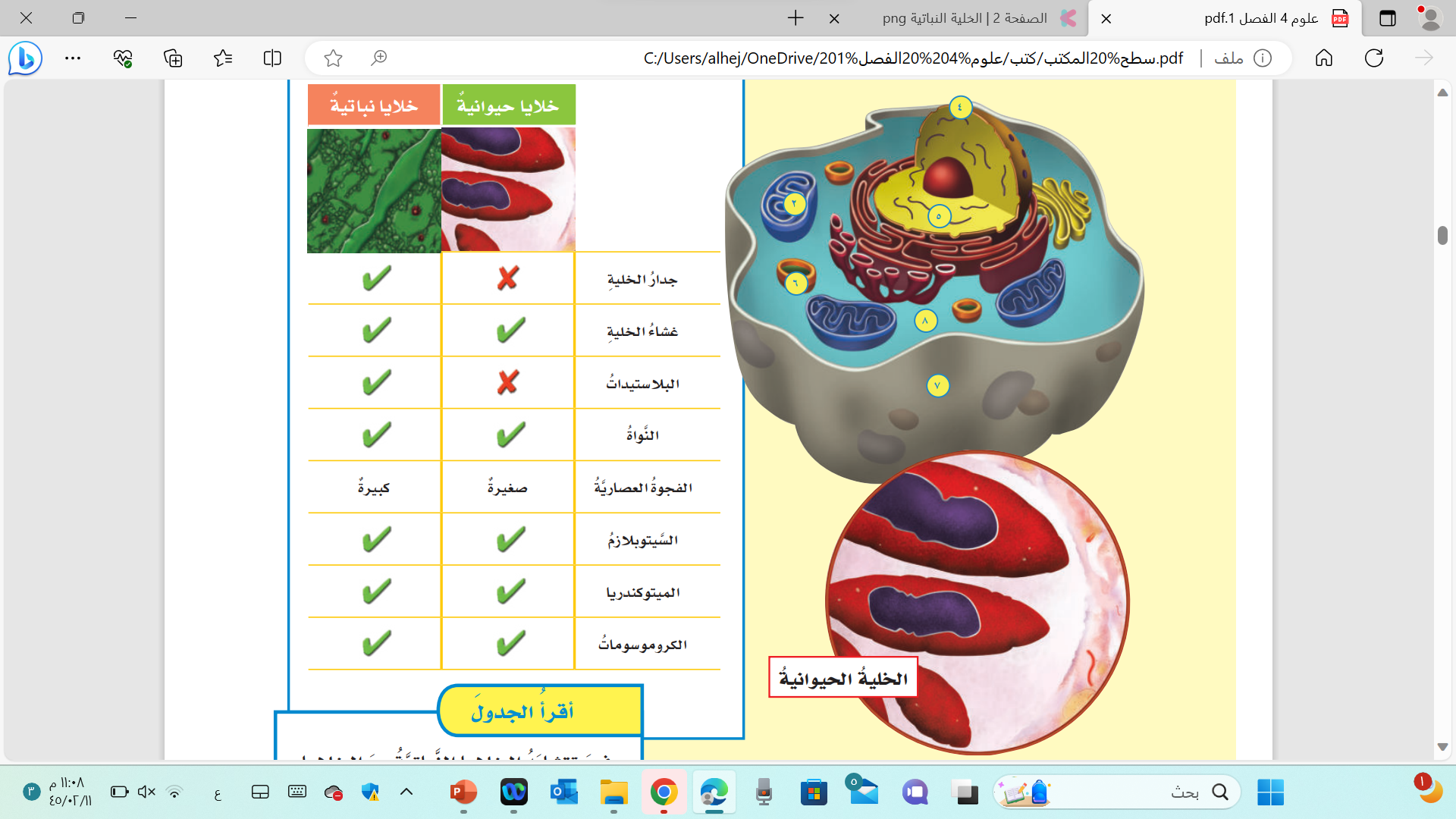 4-النواة
2-الميتوكندريا
5-الكروموسوم
6-الفجوة العصارية
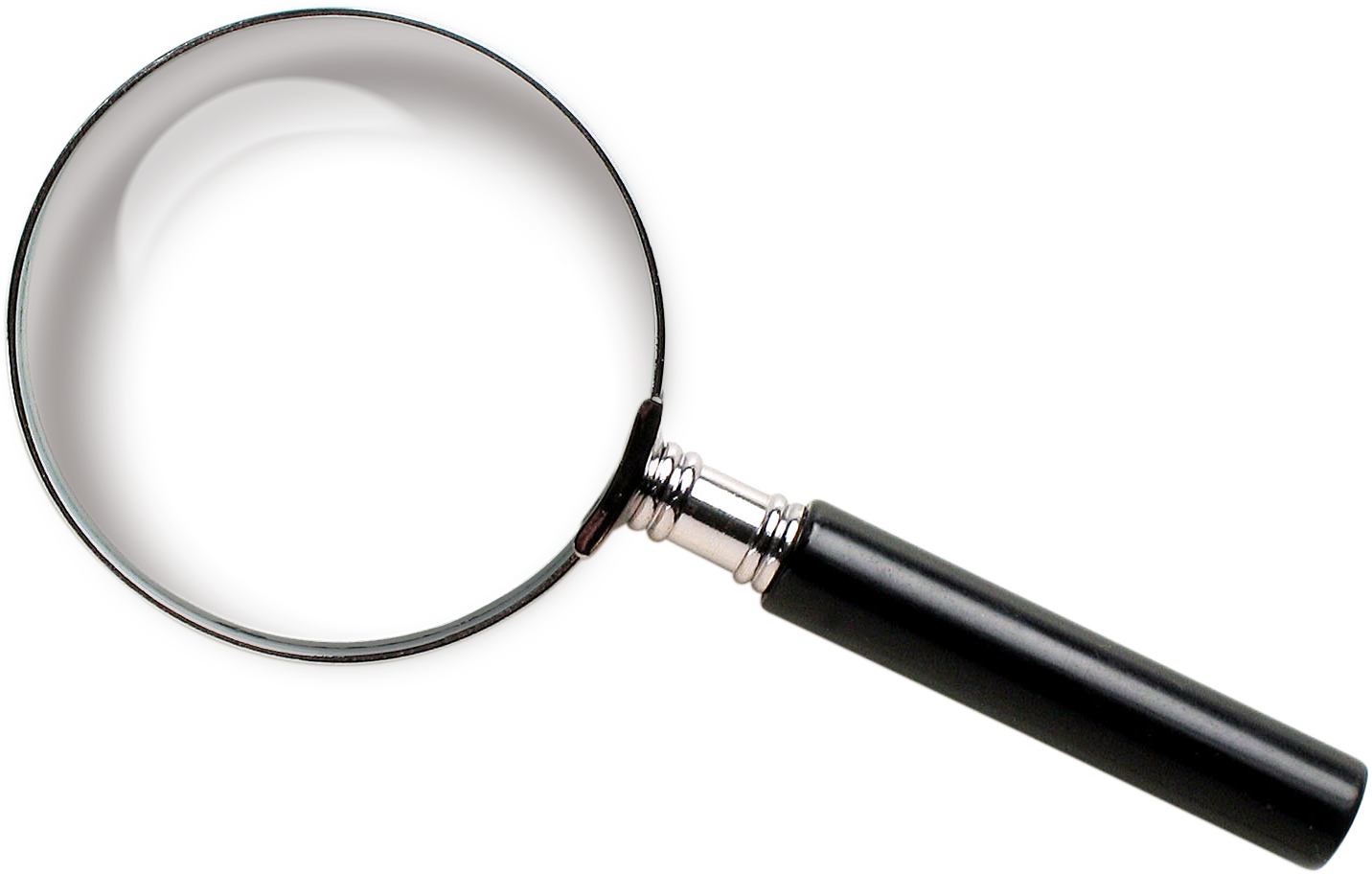 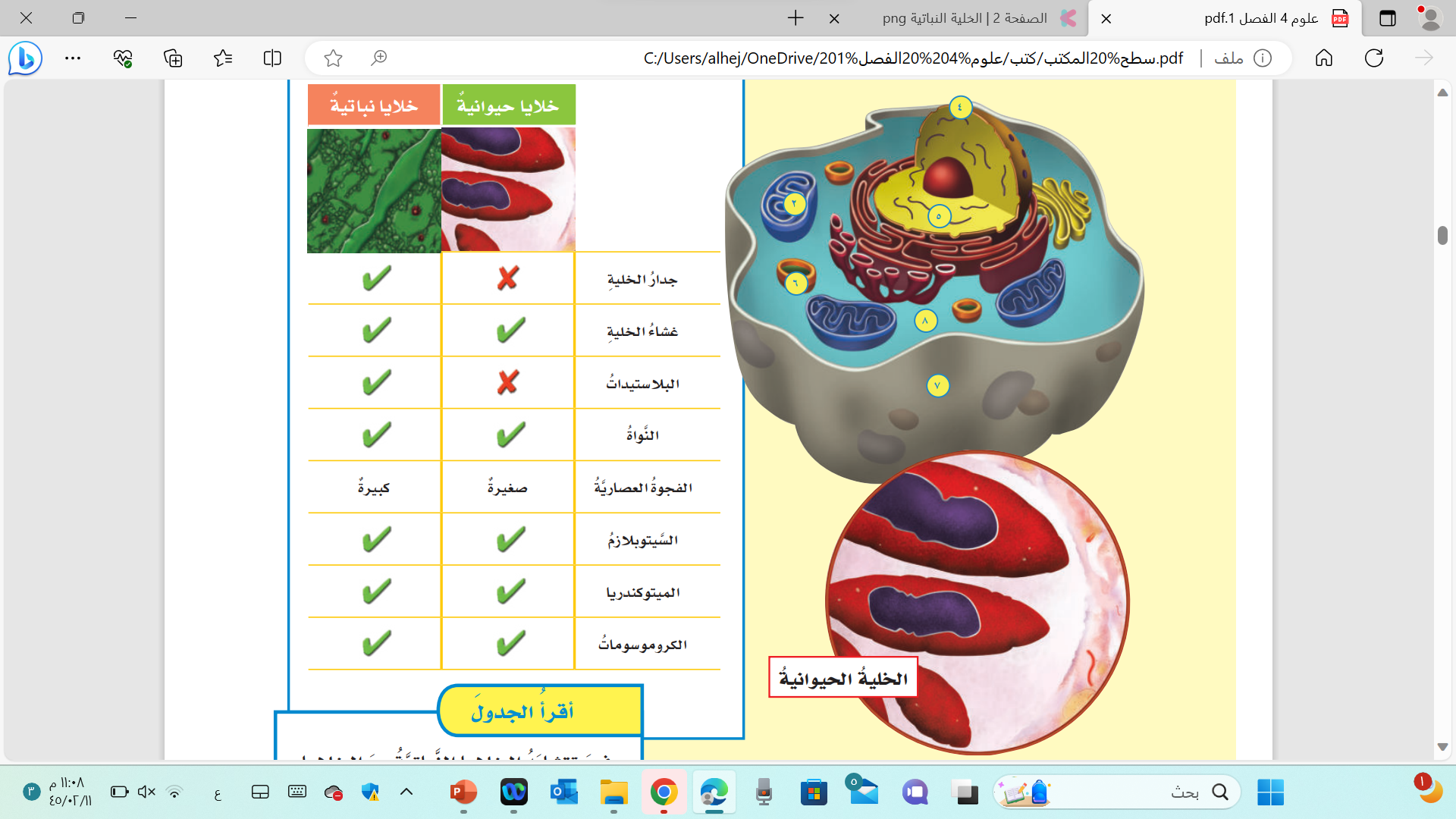 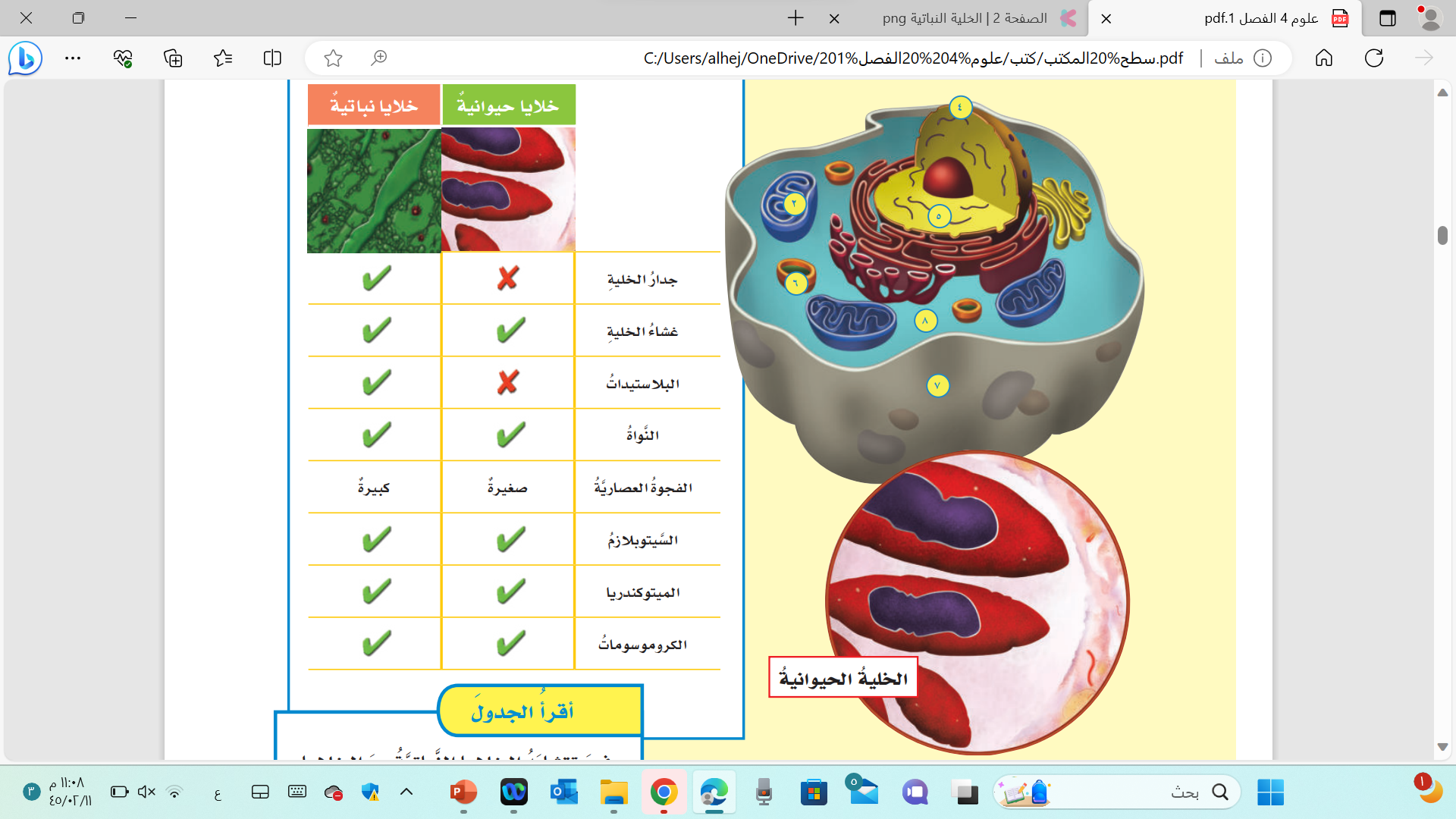 7-غشاء الخلية
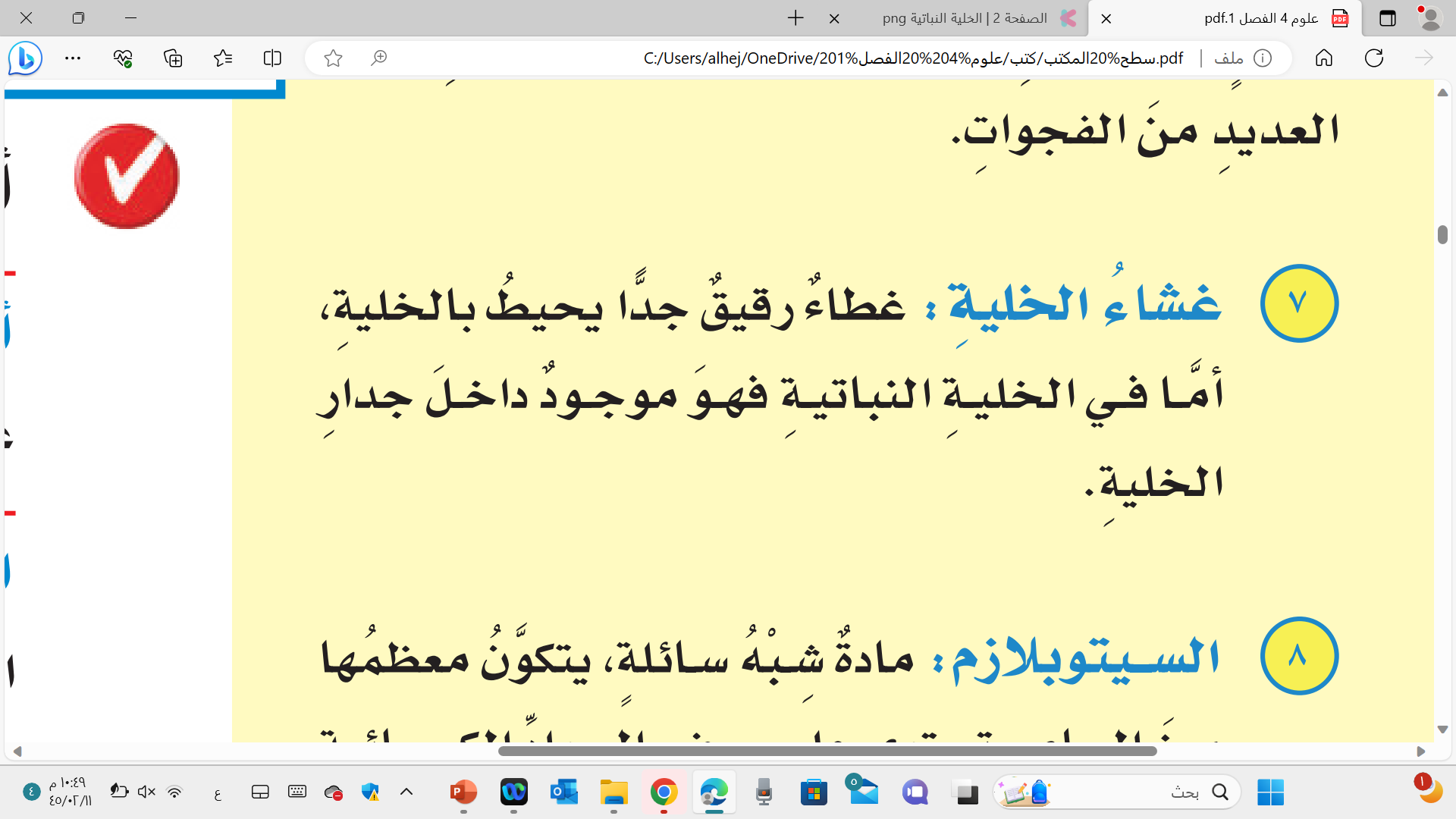 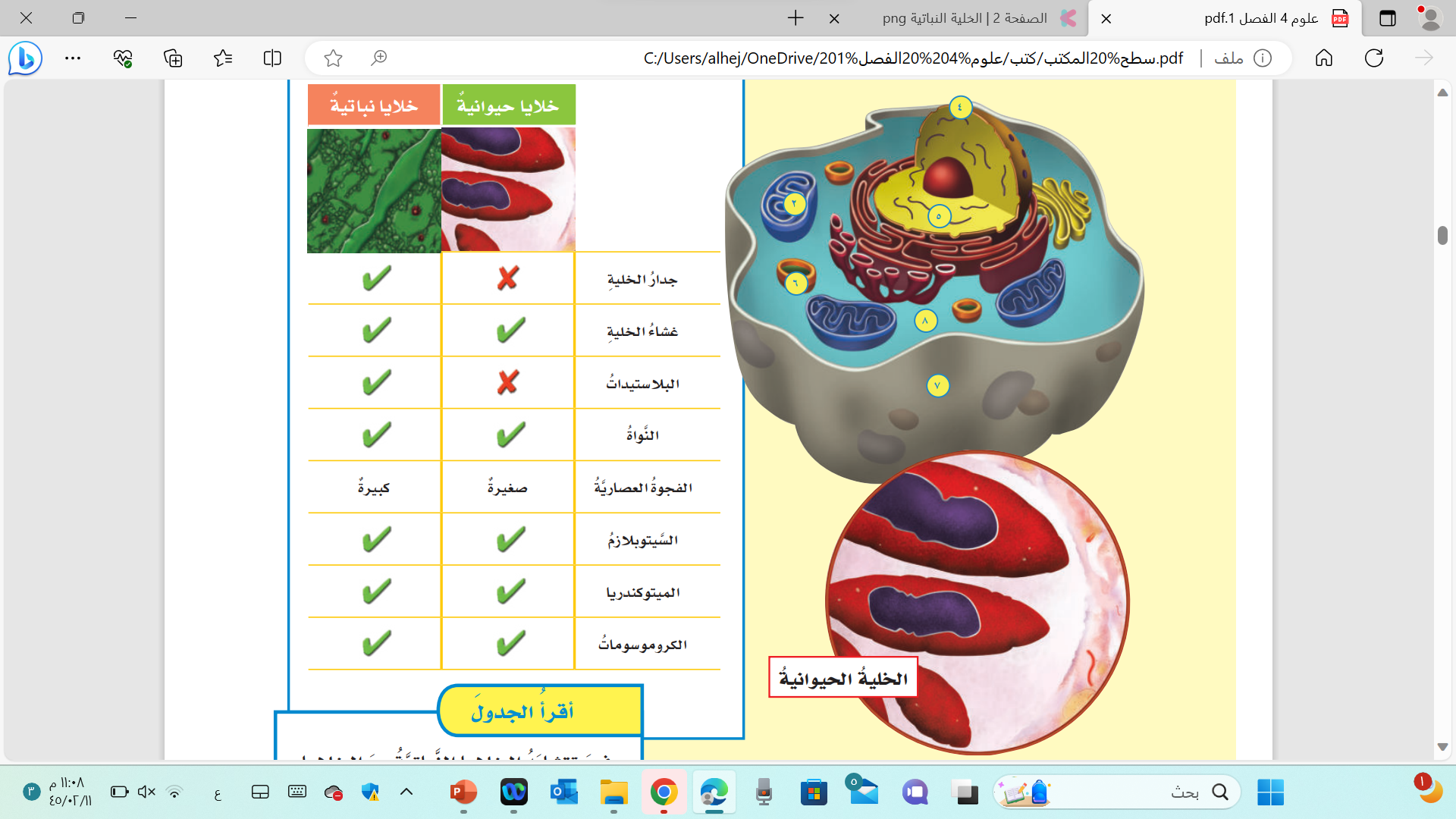 4-النواة
2-الميتوكندريا
5-الكروموسوم
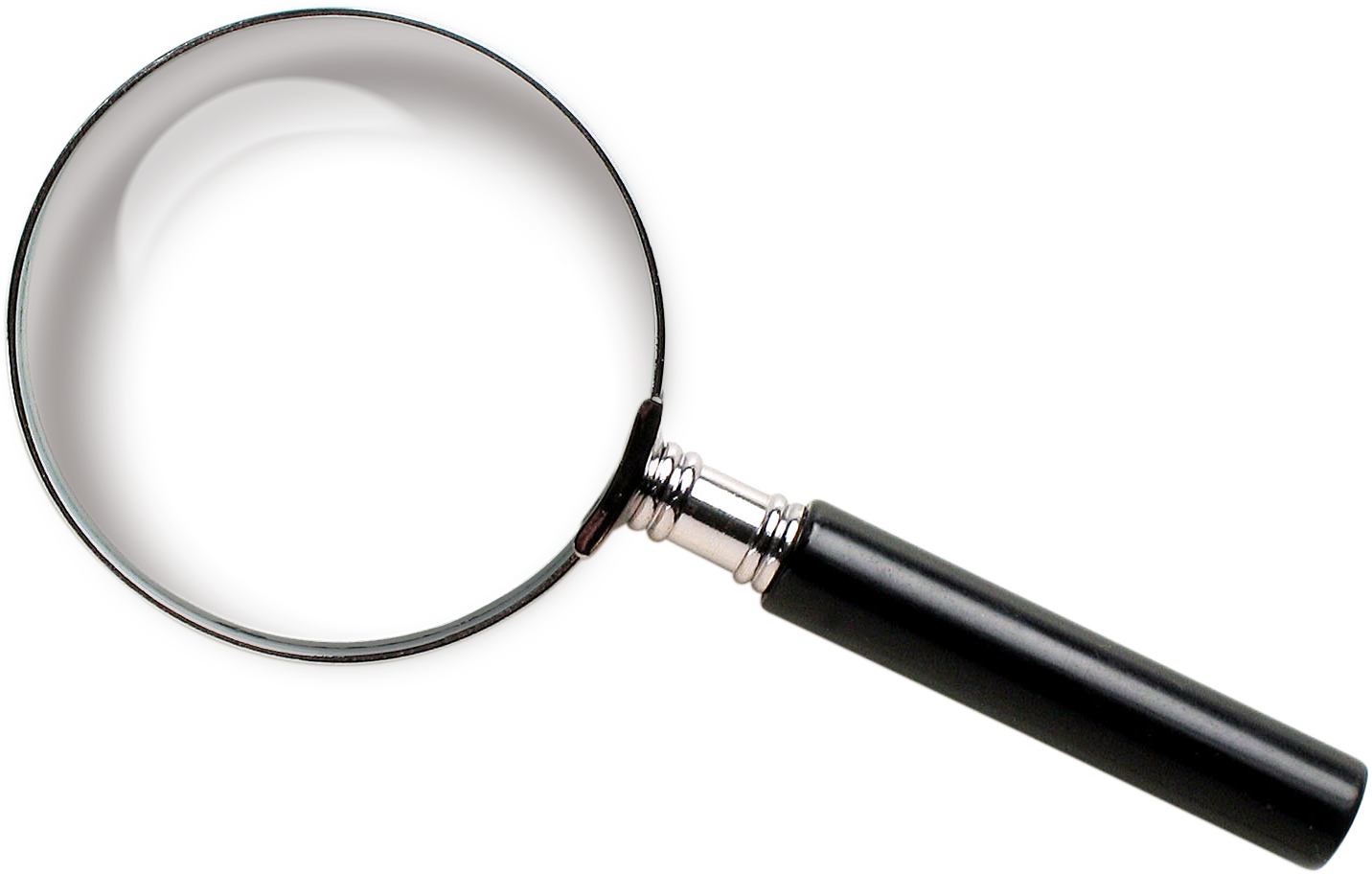 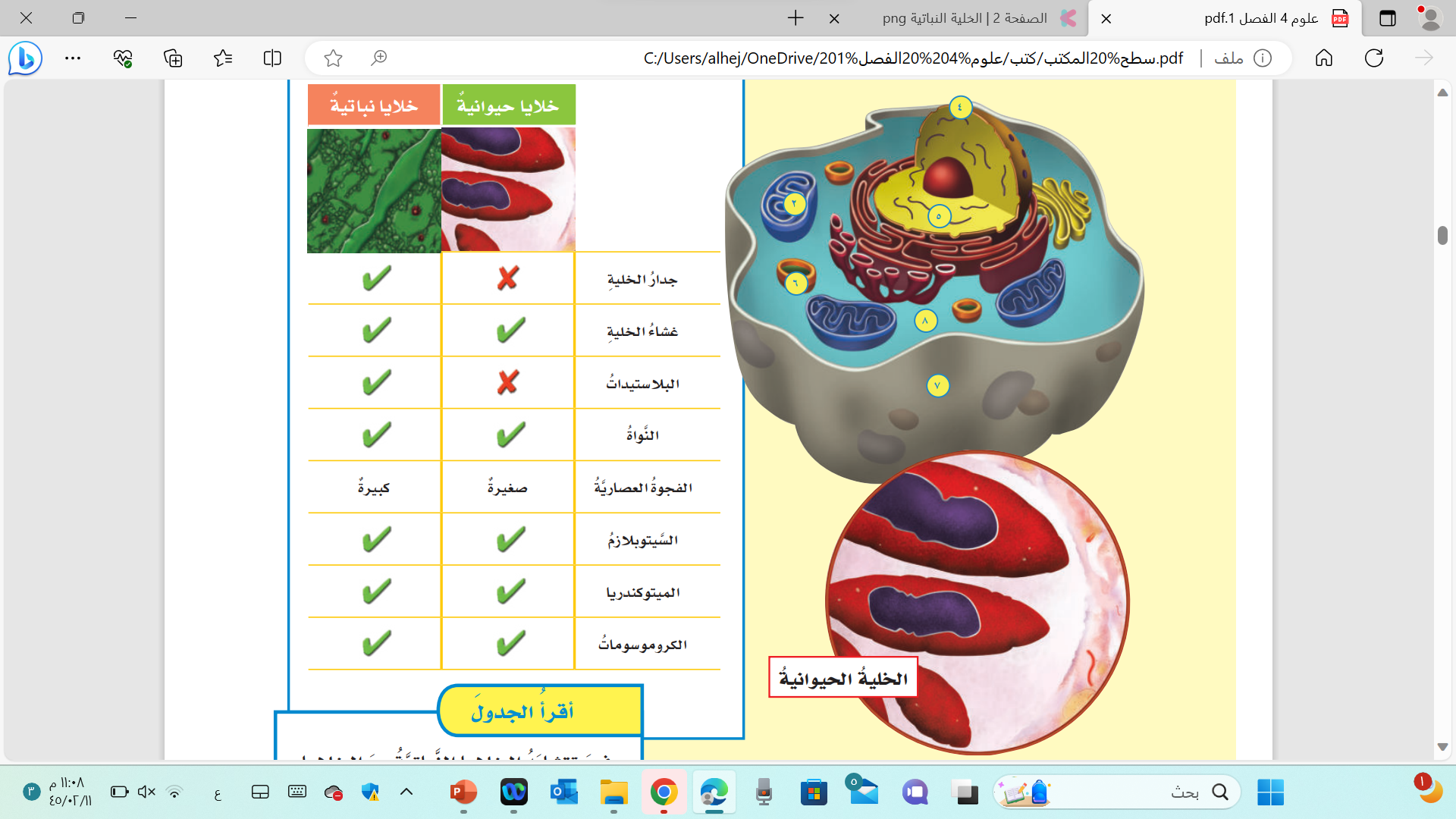 6-الفجوة العصارية
7-غشاء الخلية
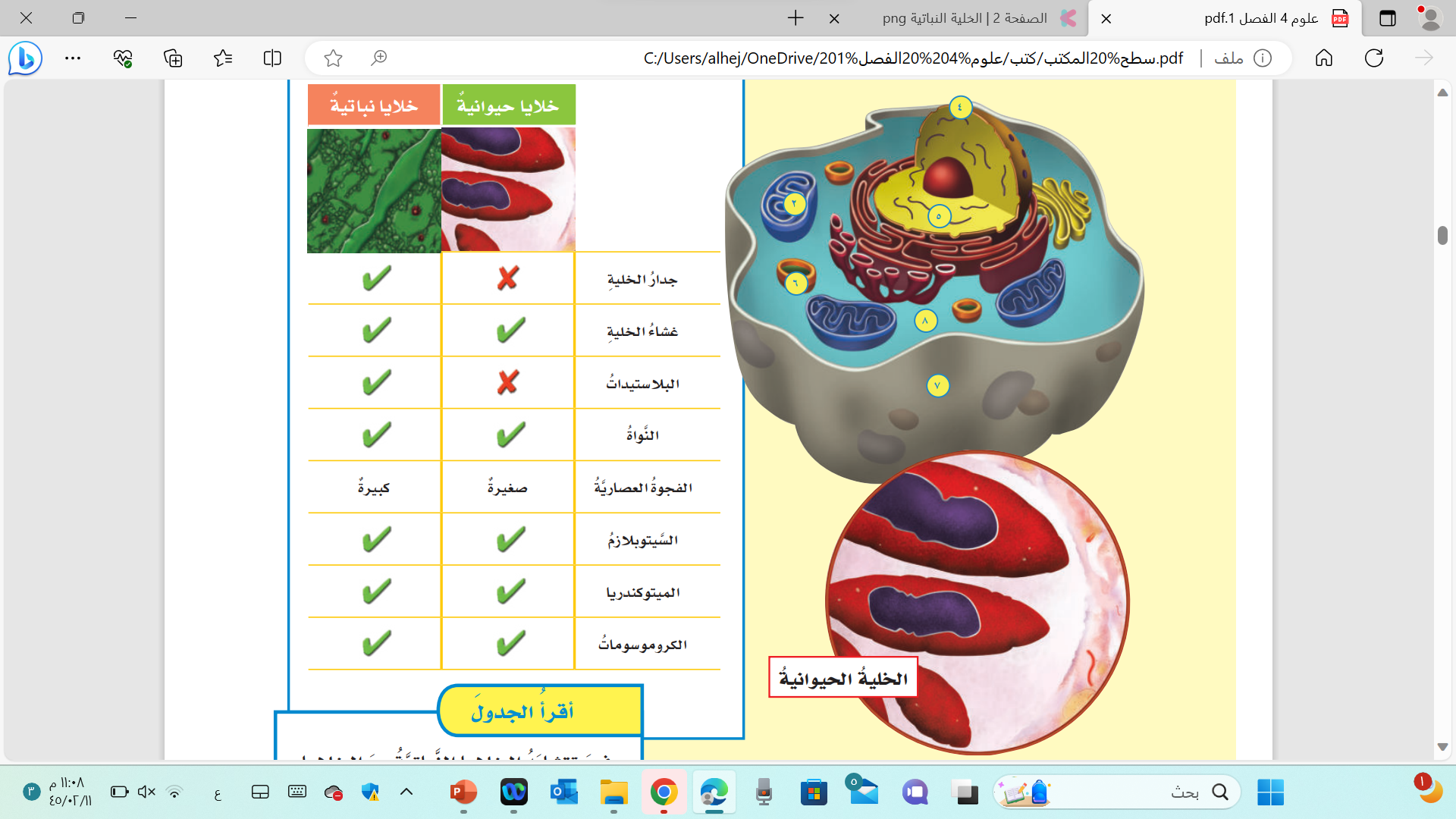 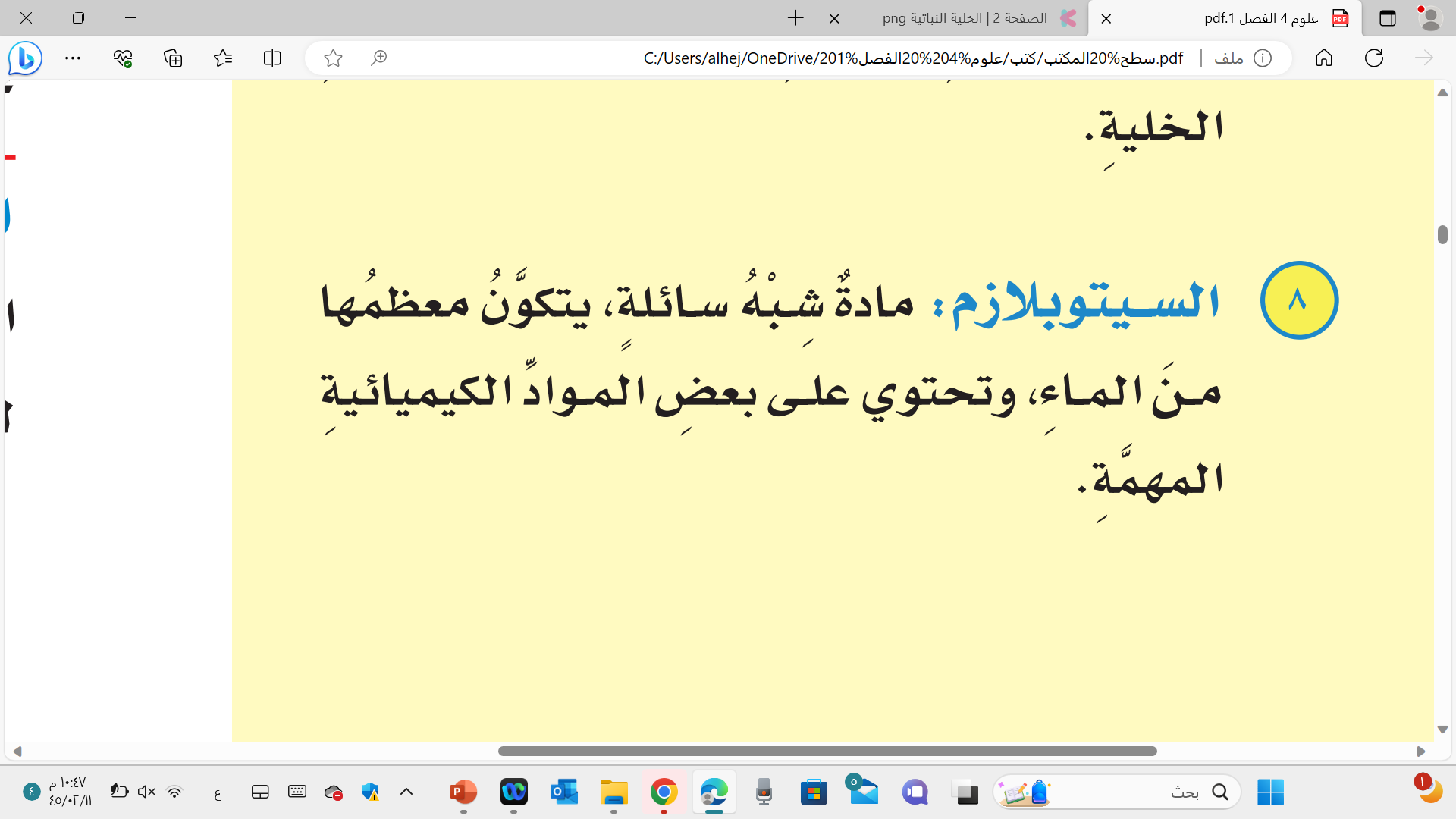 8-السيتوبلازم
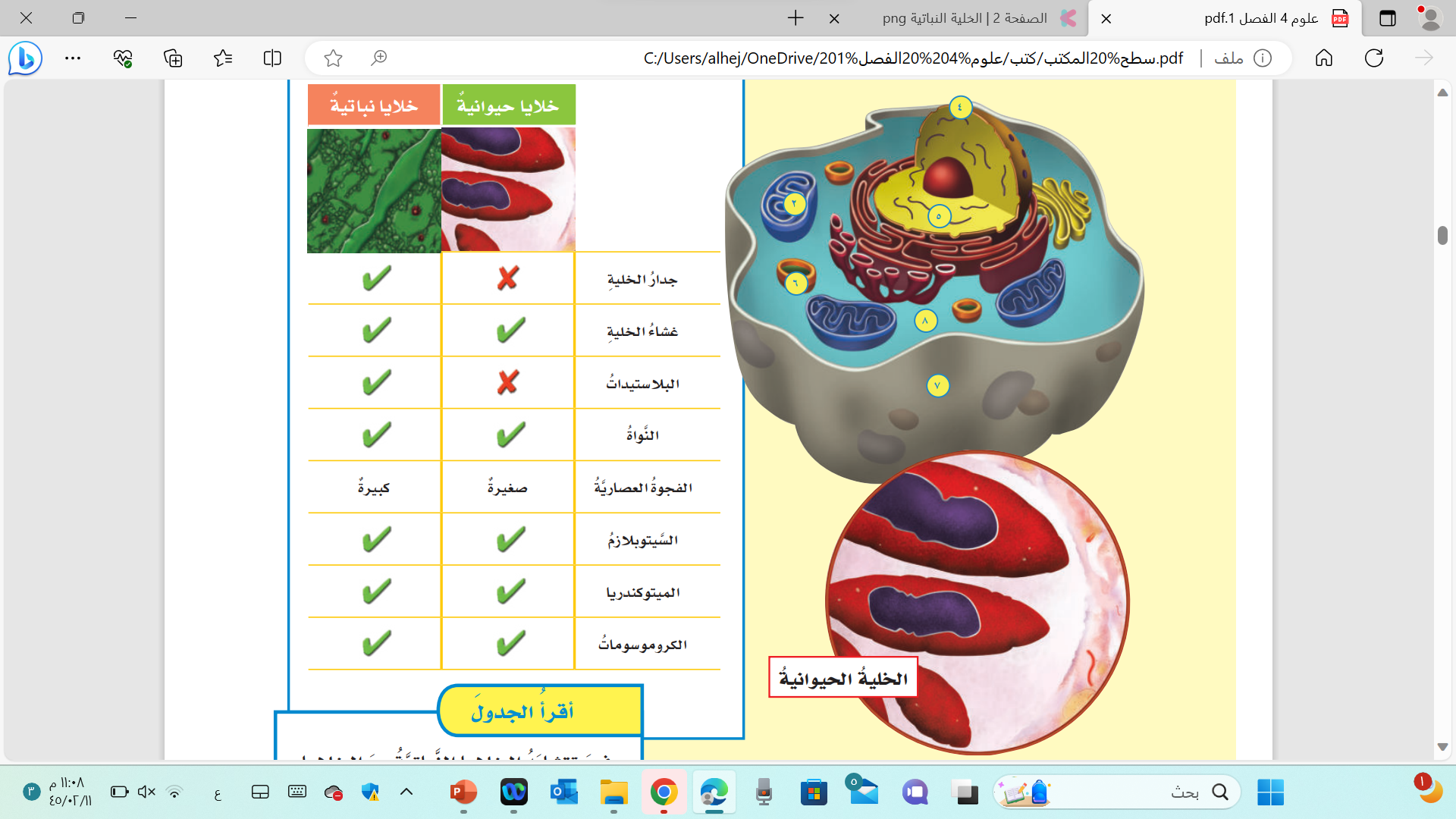 4-النواة
2-الميتوكندريا
5-الكروموسوم
6-الفجوة العصارية
8-السيتوبلازم
7-غشاء الخلية
أقرأُ الجدولَ
فيم تتشابه الخلايا النباتية والخلايا الحيوانية ,وفيم تختلف؟
ص 31
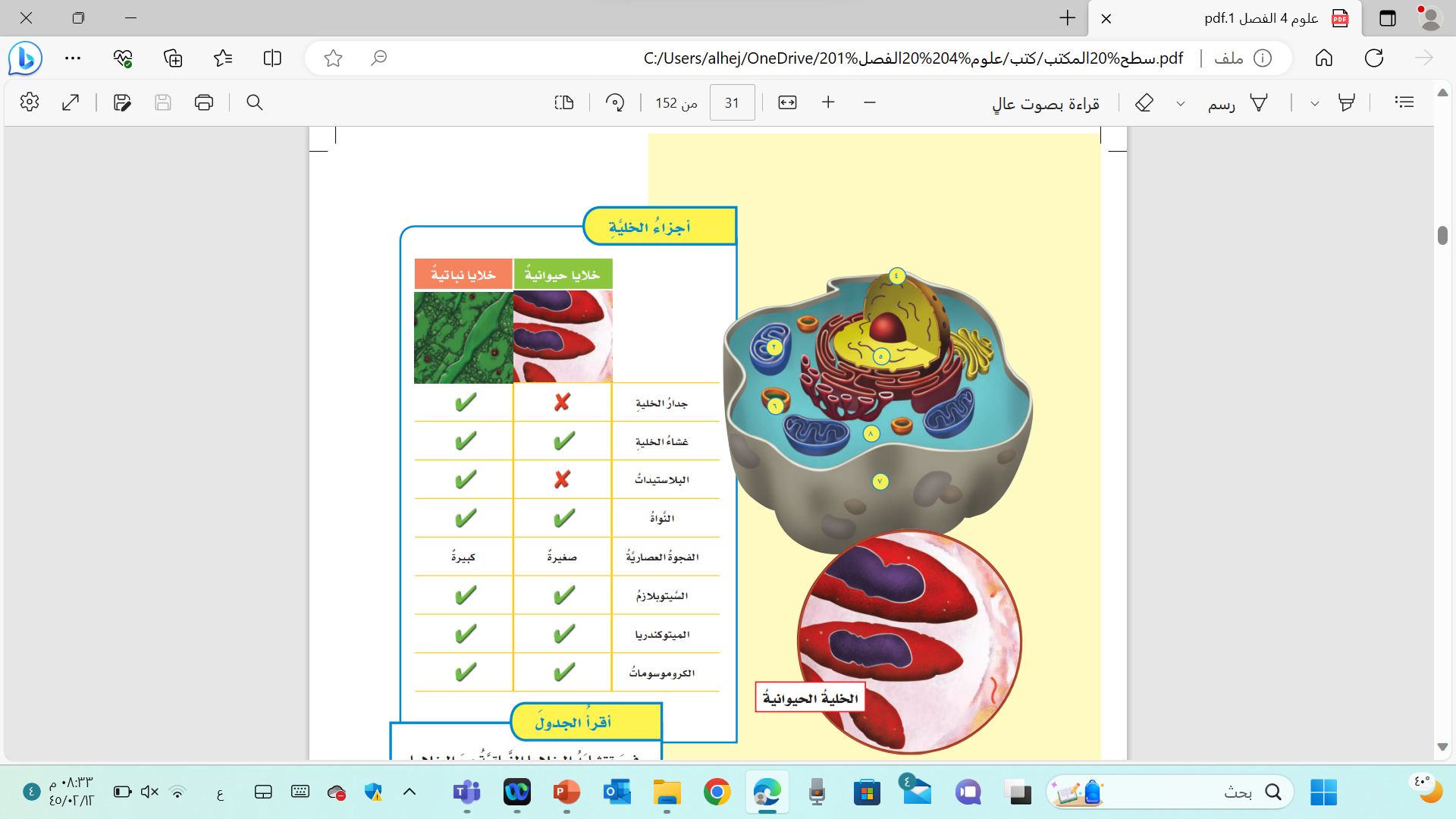 -ما الأجزاء التي توجد فقط في الخلايا النباتية؟
-ما بعض الأجزاء المشتركة التي تحتوي عليها كل من الخلية النباتية والحيوانية؟
-فيم تختلف الفجوة في الخلية النباتية عن الخلية الحيوانية؟
1
7
3
4
6
8
2
5
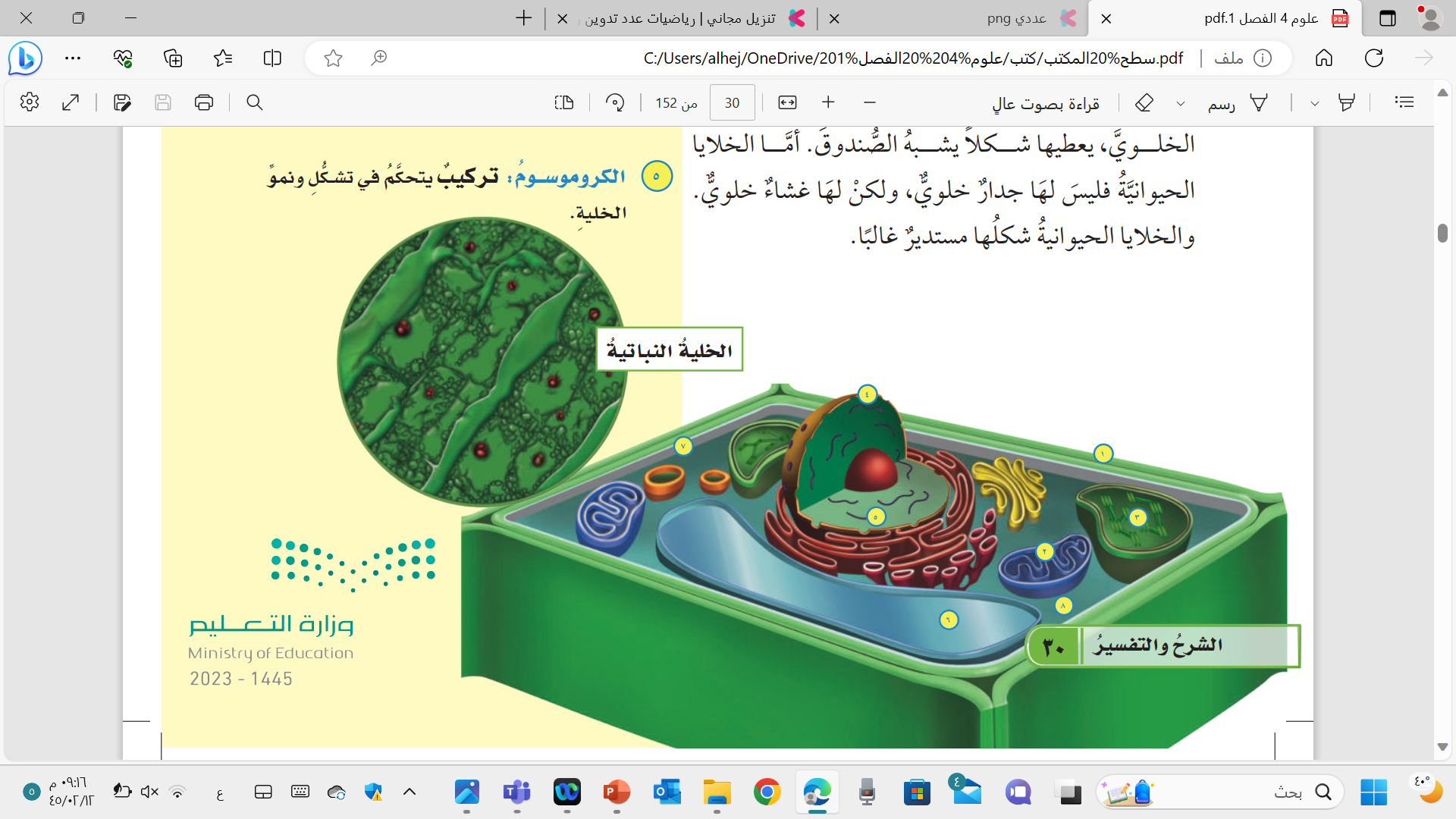 ص 31
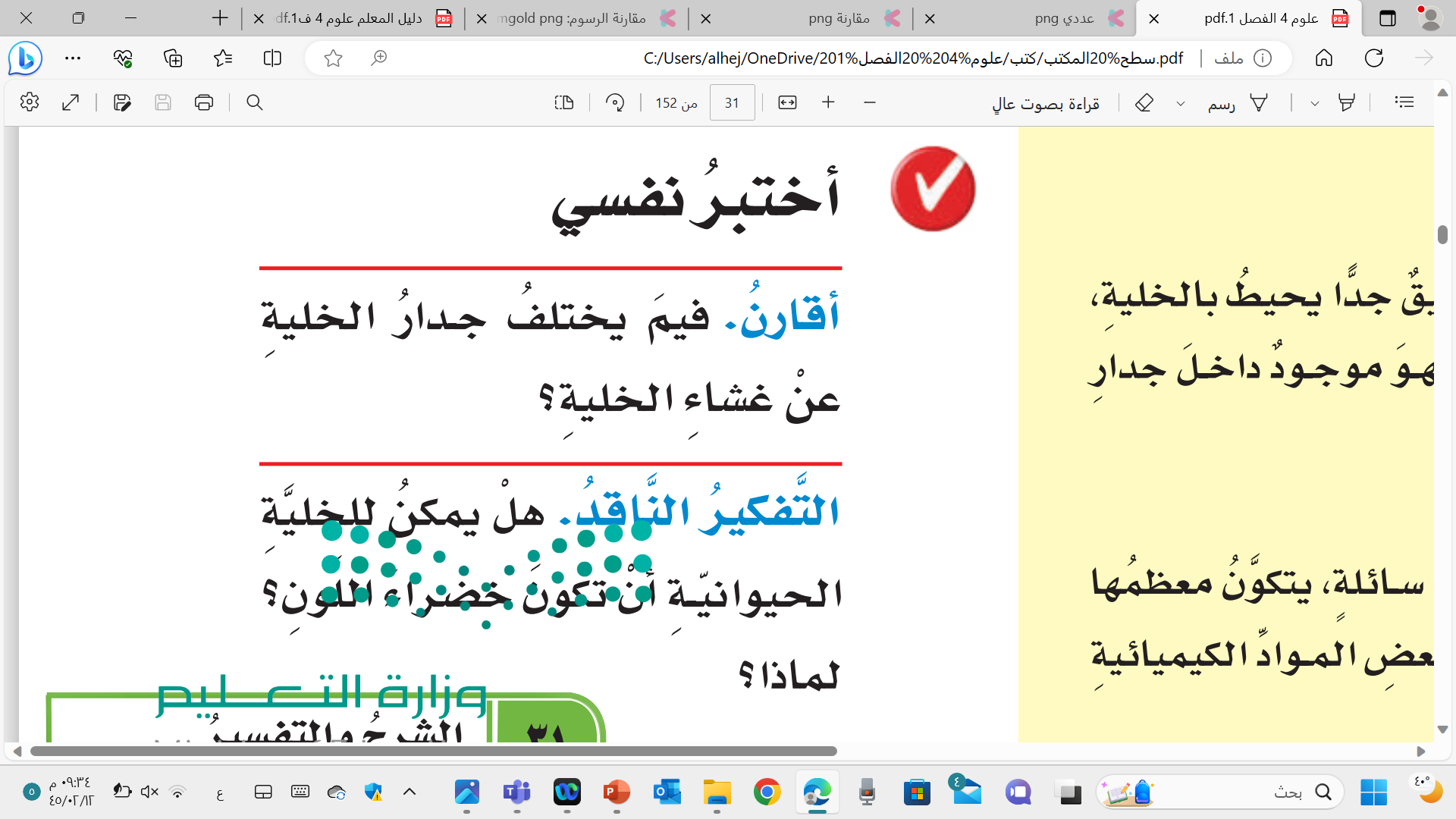 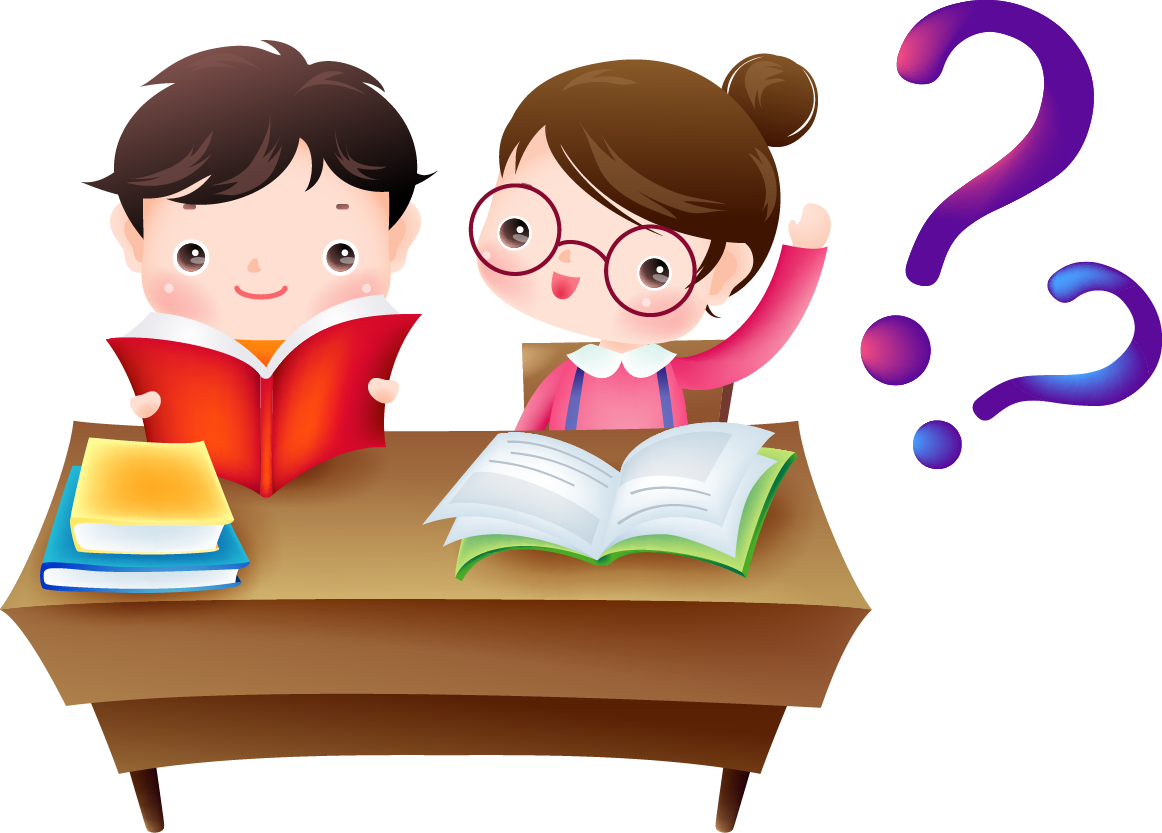 ص 31
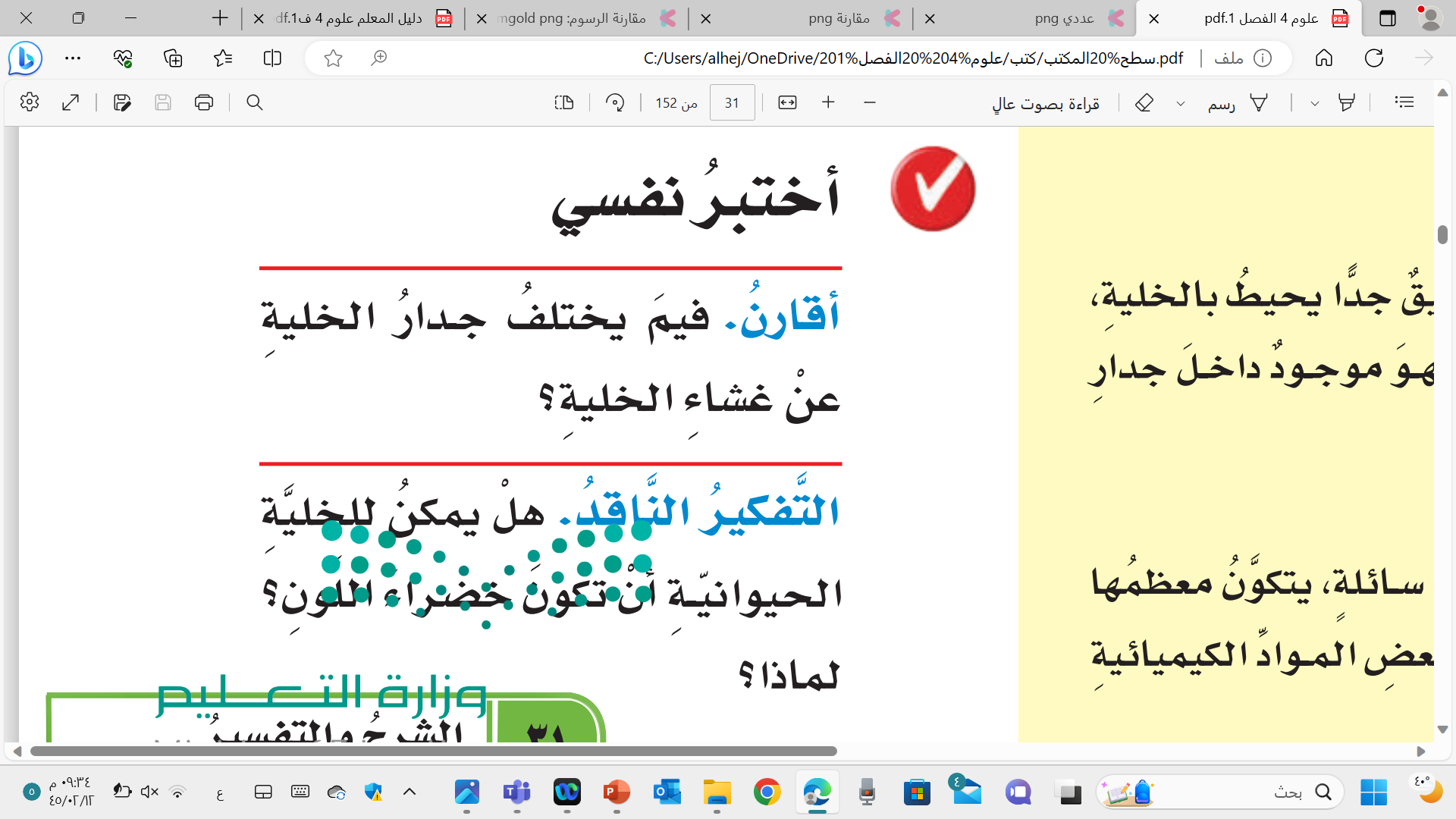 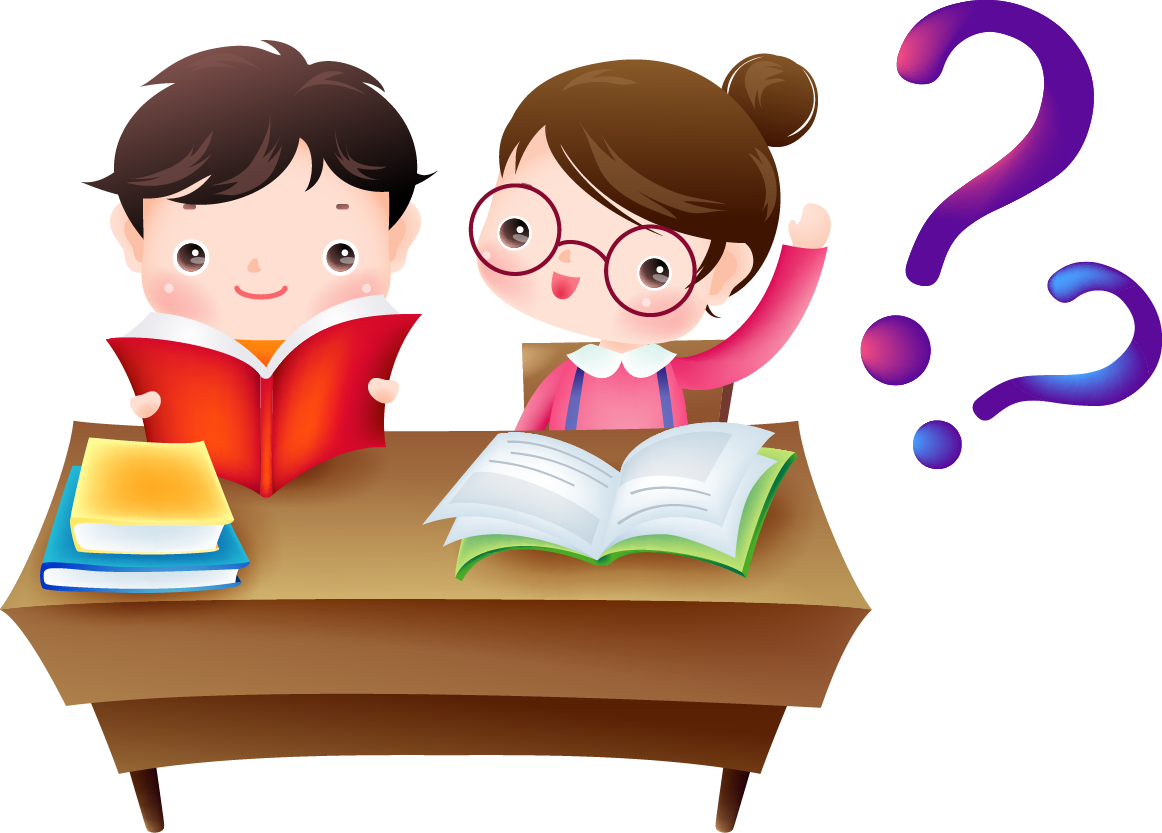 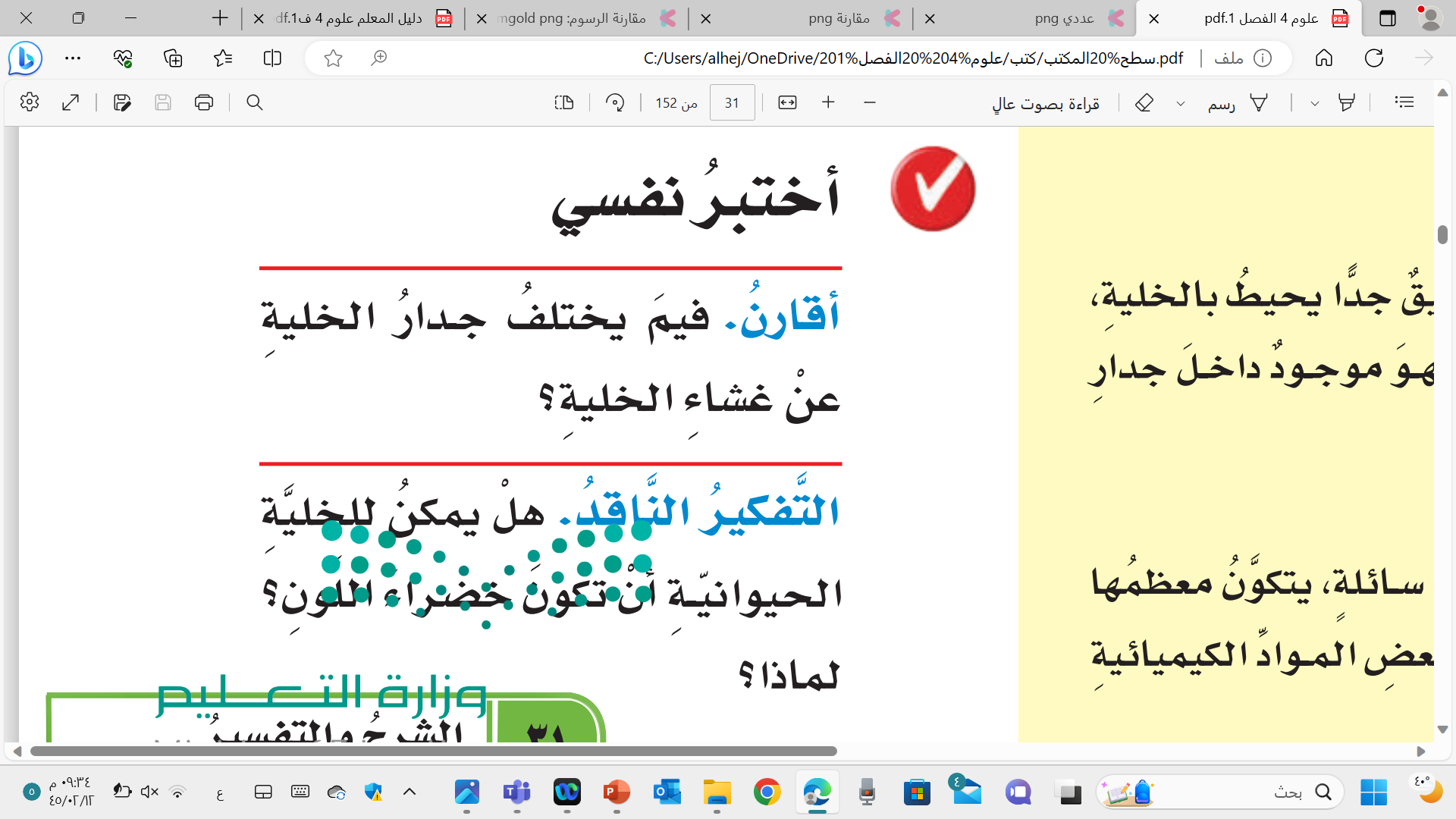 ص 31
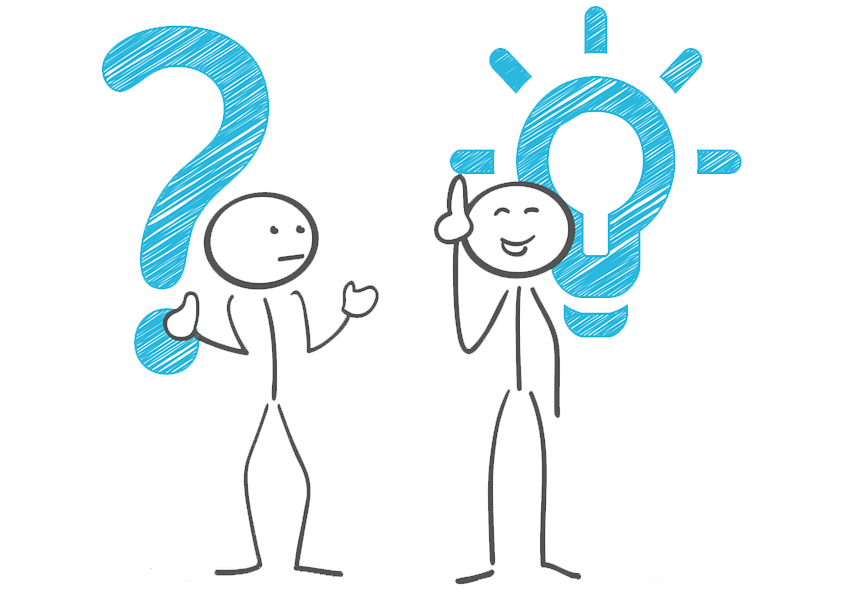 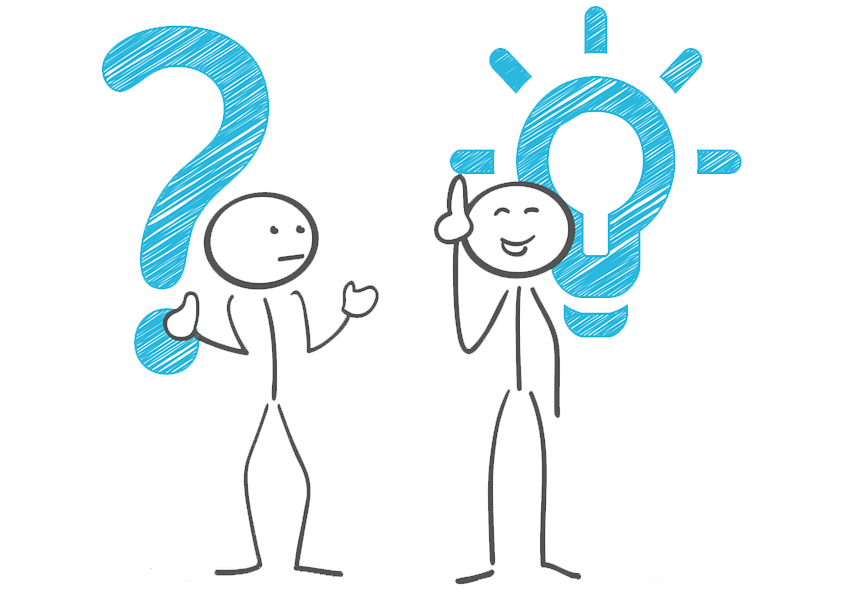 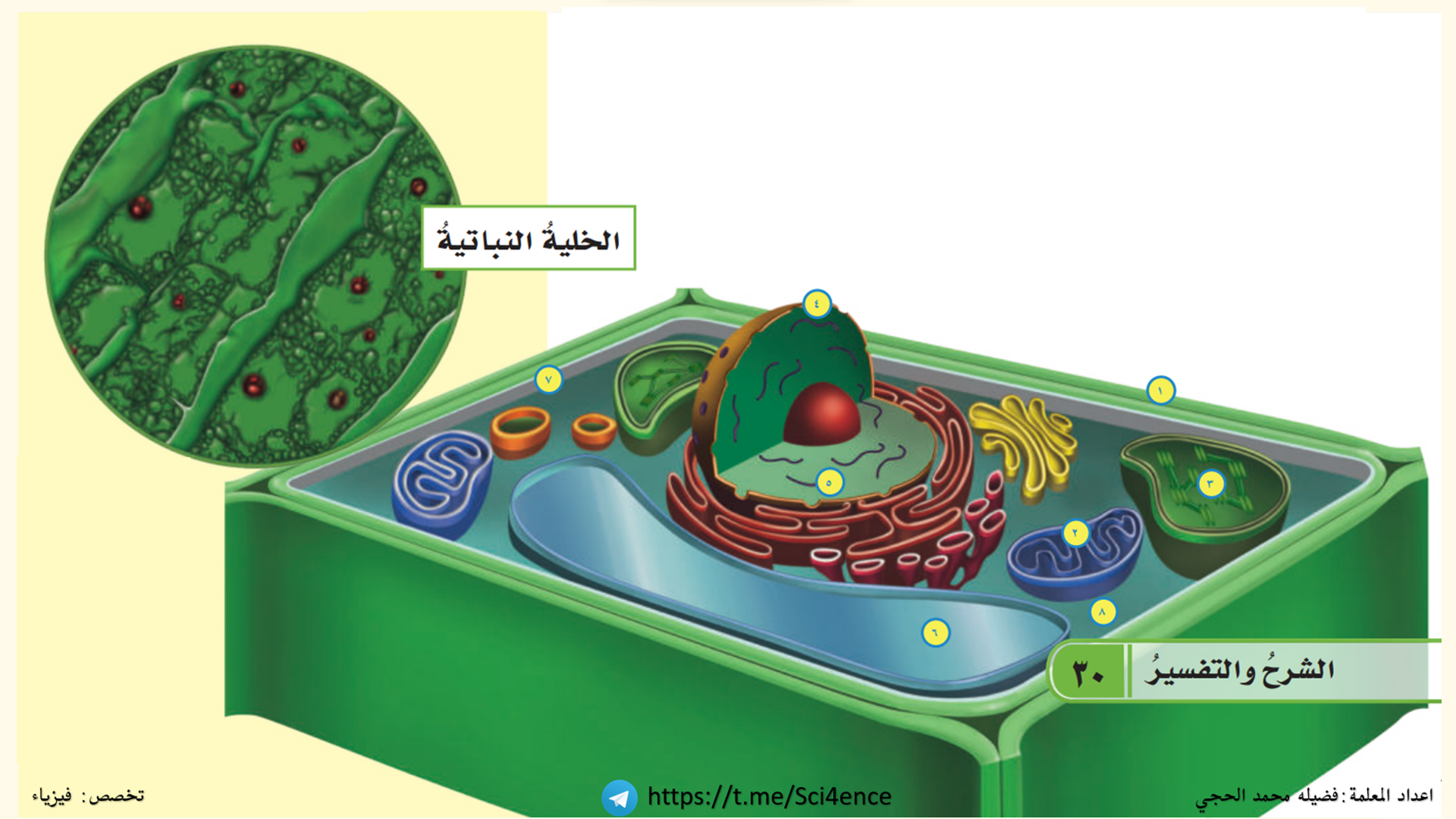 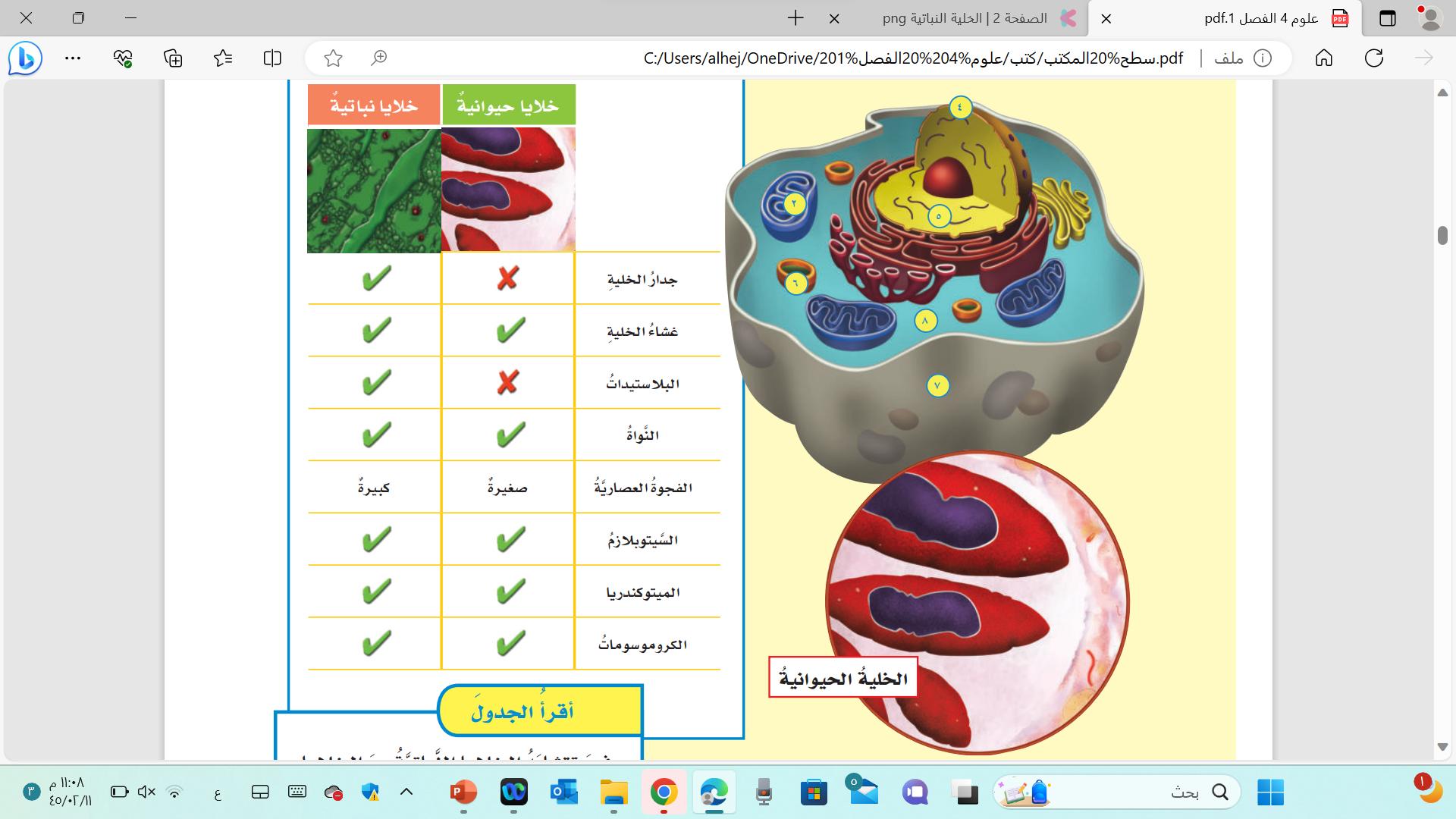 ص 31
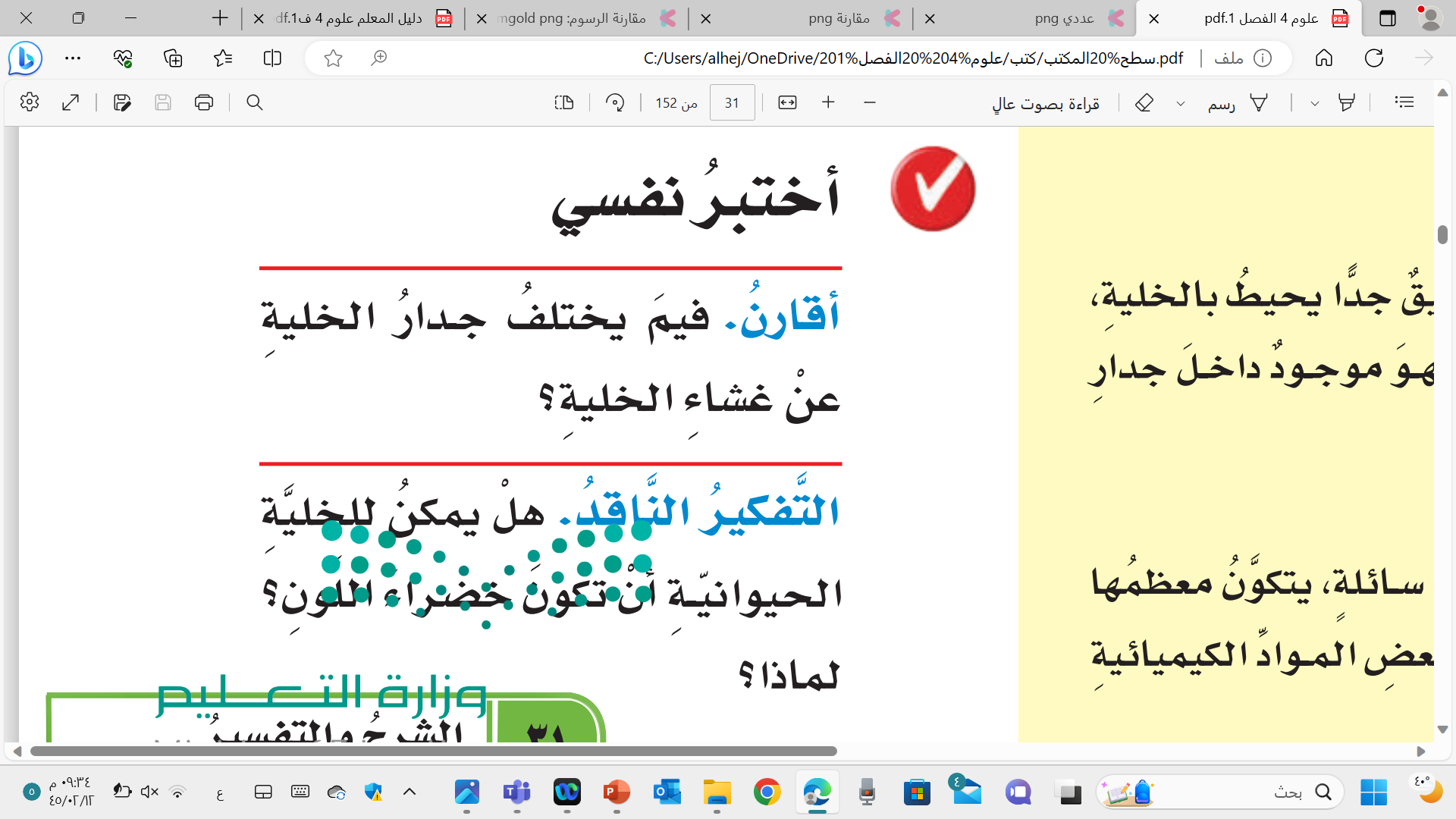 لا, لعدم وجود البلاستيدات الخضراء في الخلية الحيوانية.